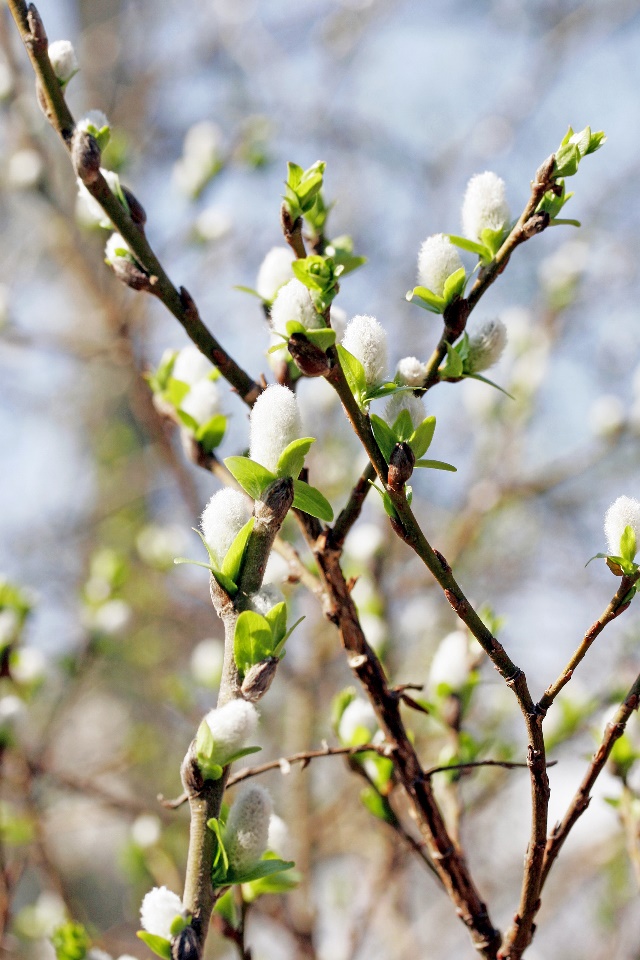 Välkomna till RSS nätverksmöte15 mars
Nya ledamöter
[Speaker Notes: Petra Hultén - Gävleborg]
Dagordning
10.00	Välkomna 10.05	Tema Välfärdsteknik12.00	Lunch13.00	Besök av statssekreterare Minna Ljunggren14.00	Yrkesresan14.30	Paus15.00	RSS-nätverkens fokusområden15.55	Paus16.00	RSS roll i kunskapsstyrning hälso- och sjukvård16.30	Information från SKR och AU16.55	Avslutning17:00	AW för den som vill
[Speaker Notes: Ola]
Tema välfärdsteknik
All age hub
Yvonne Witzöe och Myriam Belbekri, GR
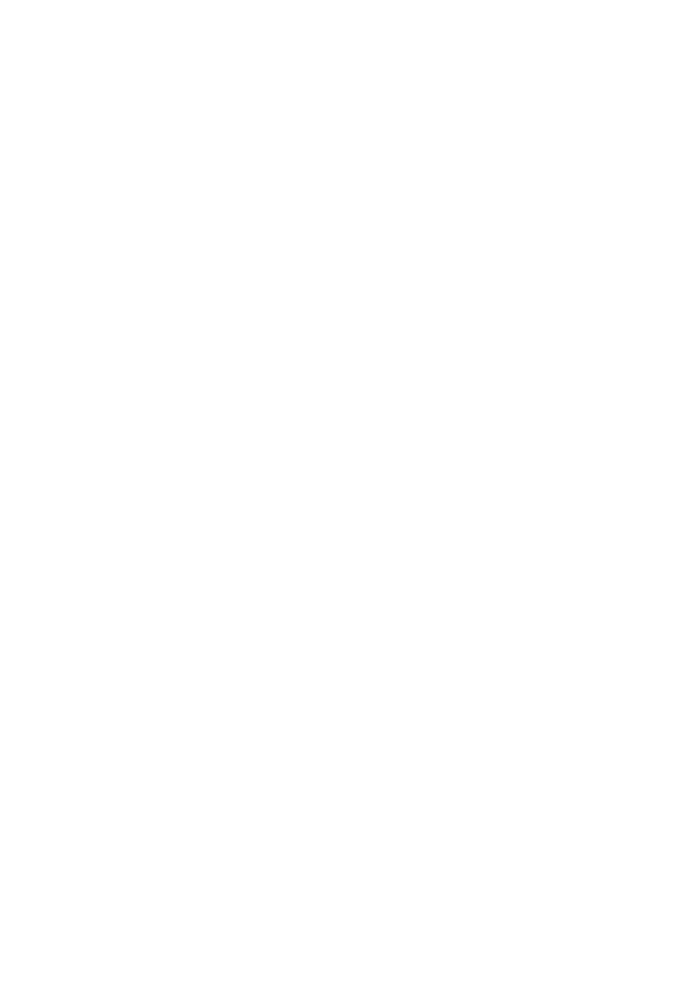 Göteborgsregionen -  mötesplats för gemensamma satsningar
GR arbetar inom följande sakområden
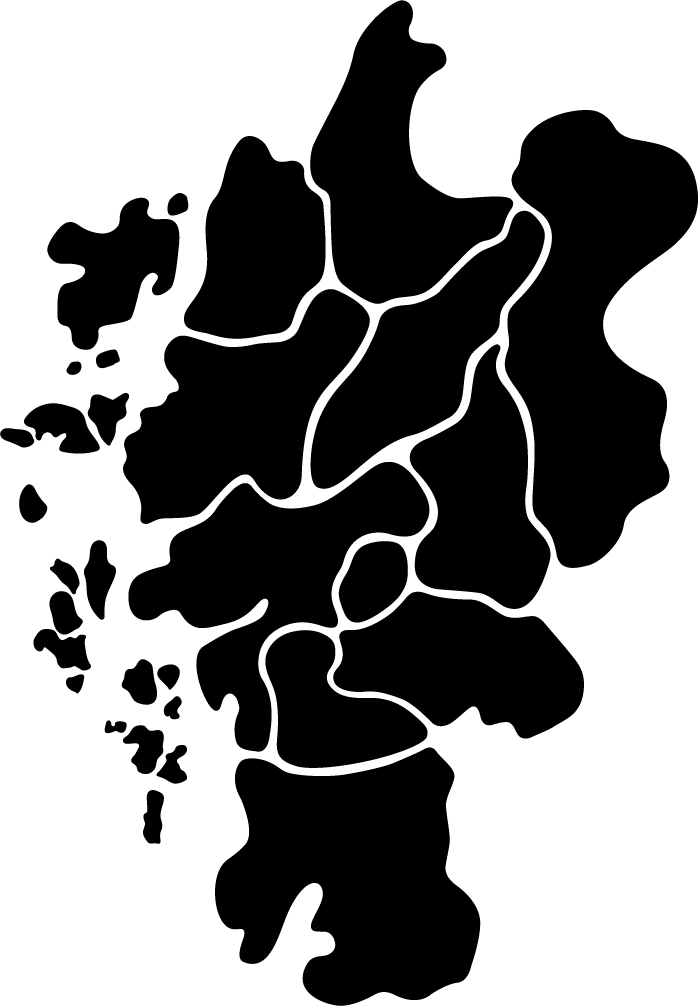 Arbets-
marknad
Klimat och miljö
Kompetens-försörjning
Samhälls-
byggnad
Skola och utbildning
Social 
välfärd
Läs mer: Sakområden
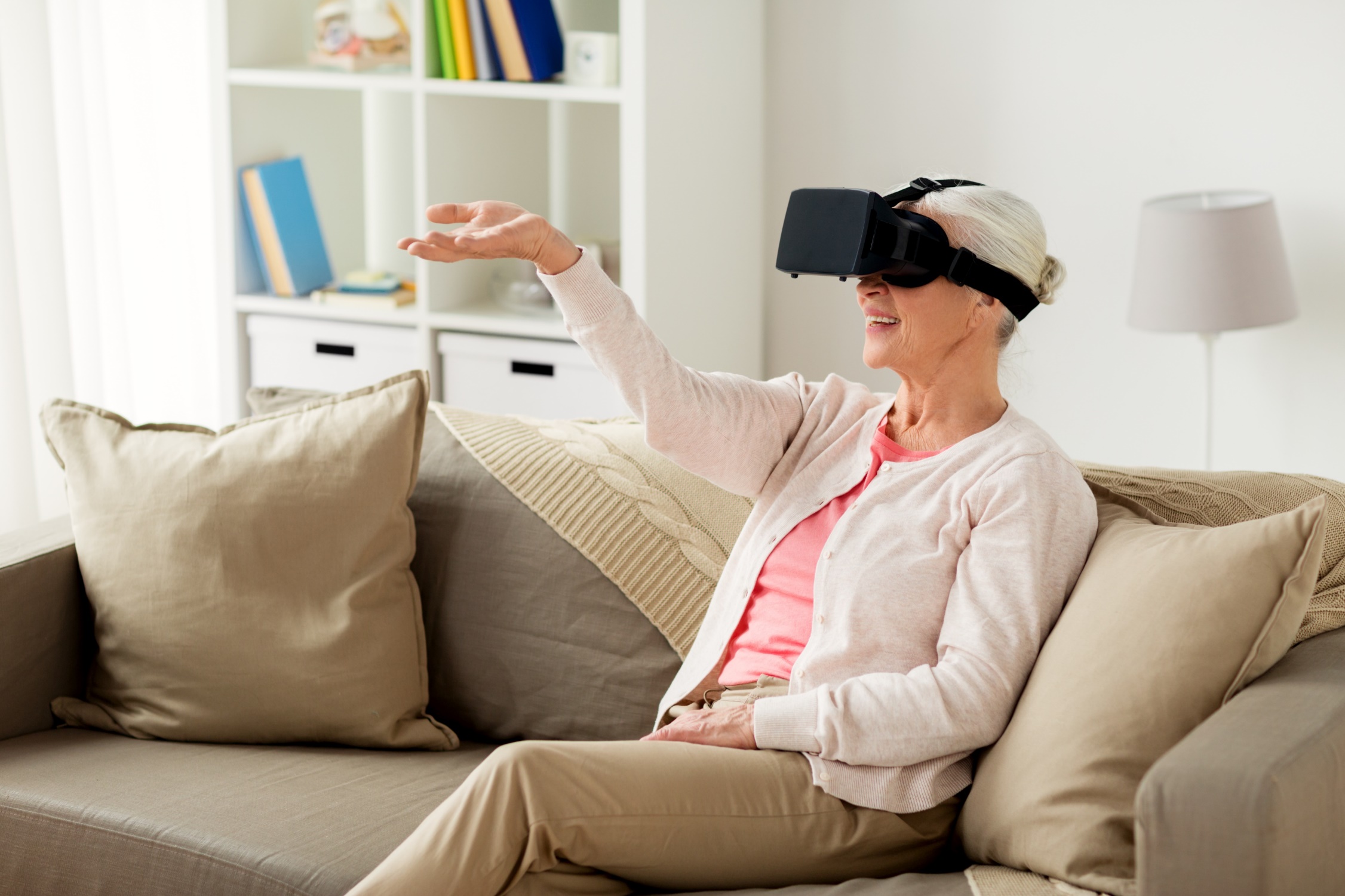 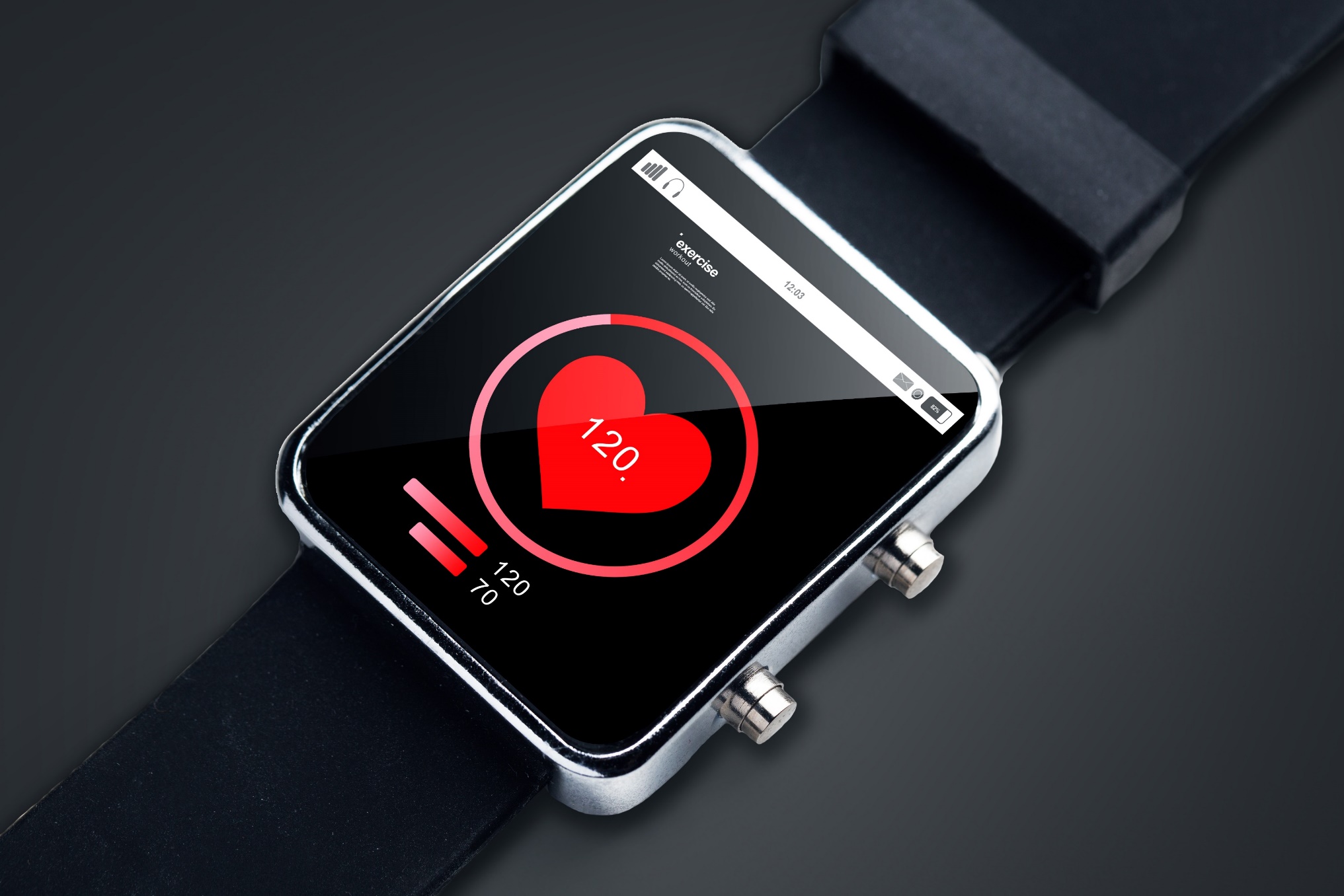 Testbädden AllAgeHub
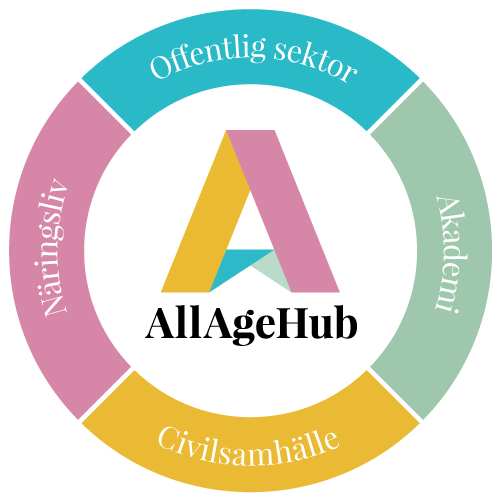 I samverkan med aktörer från akademi, civilsamhälle, näringsliv och offentlig sektor utvecklar AllAgeHub en användardriven testbädd för att stimulera användning av välfärdsteknik.

Målgrupp: Äldre, personer med funktionsnedsättning, anhöriga och personal.
Pågår 2020 maj – 2023 juni
Finansieras av: Vinnova, Västra Götalandsregionen, 13 kommuner
Samverkansparter:
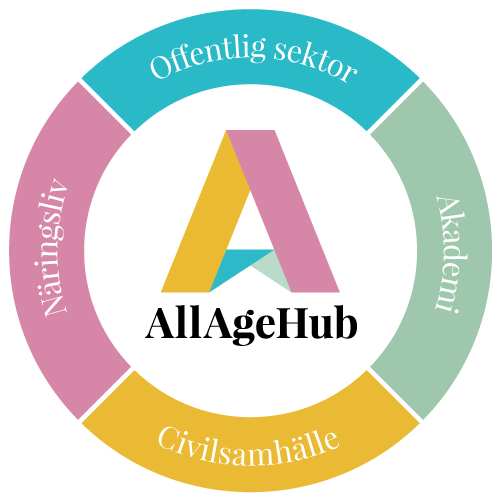 Göteborgsregionens (GR) (Projektägare och koordinator)
13 kommuner i Göteborgsregionen: Ale, Alingsås, Göteborg, Härryda,
       Kungsbacka, Kungälv, Lerum, Lilla Edet, Mölndal, Partille, Stenungsund, Tjörn och Öckerö
 Västra Götalandsregionen
Funktionsrätt Västra Götaland 
LaSSe Brukarstödcenter 
Nationellt kompetenscentrum anhöriga (NKA) 
Our Normal
Pensionärernas riksorganisation, PRO
Sveriges Pensionärsförbund, SPF Seniorerna
Studieförbund
AI Sweden - Lindholmen Science Park och Västra Götalandsregionen
Business Region Göteborg
MedTech West
TechSverige 
Sahlgrenska Science park
Chalmers
RISE
Göteborgs universitet
Högskolan i Borås
Utmaningar vi adresserar
Sveriges befolkning blir allt äldre. 
Det innebär att allt färre personer i yrkesverksam ålder ska försörja allt fler personer.
Hur kan välfärden upprätthållas på en hög servicenivå inom tillgängliga eller minskande resurser?
Offentlig sektor varken kan eller har råd med att lösa utmaningen på traditionellt sätt med endast personella resurser, vilket innebär att nya lösningar behövs 
Ökat användande av välfärdsteknik utformad från reella behov är en av dessa lösningar
Arena saknas för samverkan med företag/näringsliv
Det krävs en systemförändring och nya arbetsformer inom den offentliga sektorn
Vad är en användardriven testbädd?
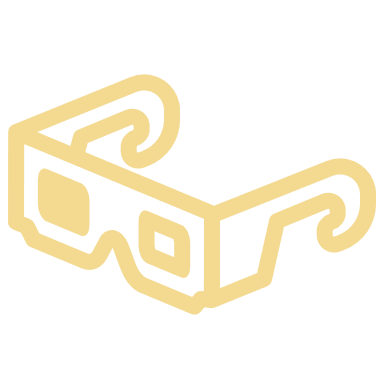 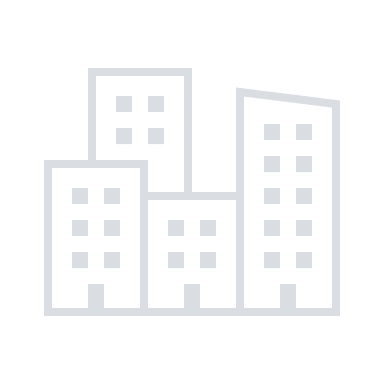 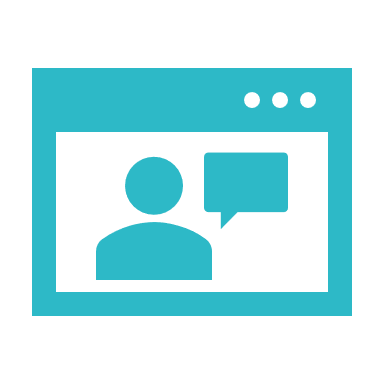 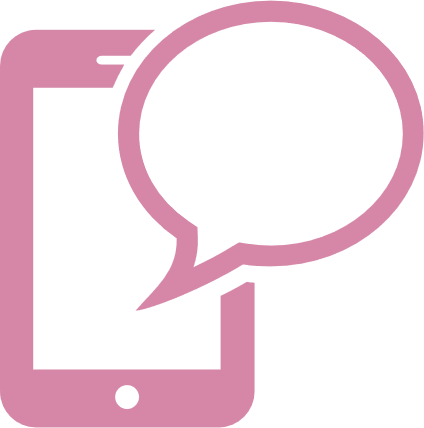 Vi har identifierat flera behov vi vill hitta lösningar på. 
Vad finns det för produkter/tjänster vi kan testa?
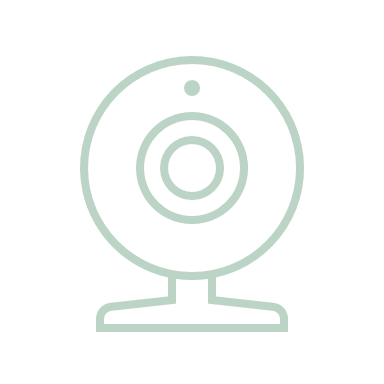 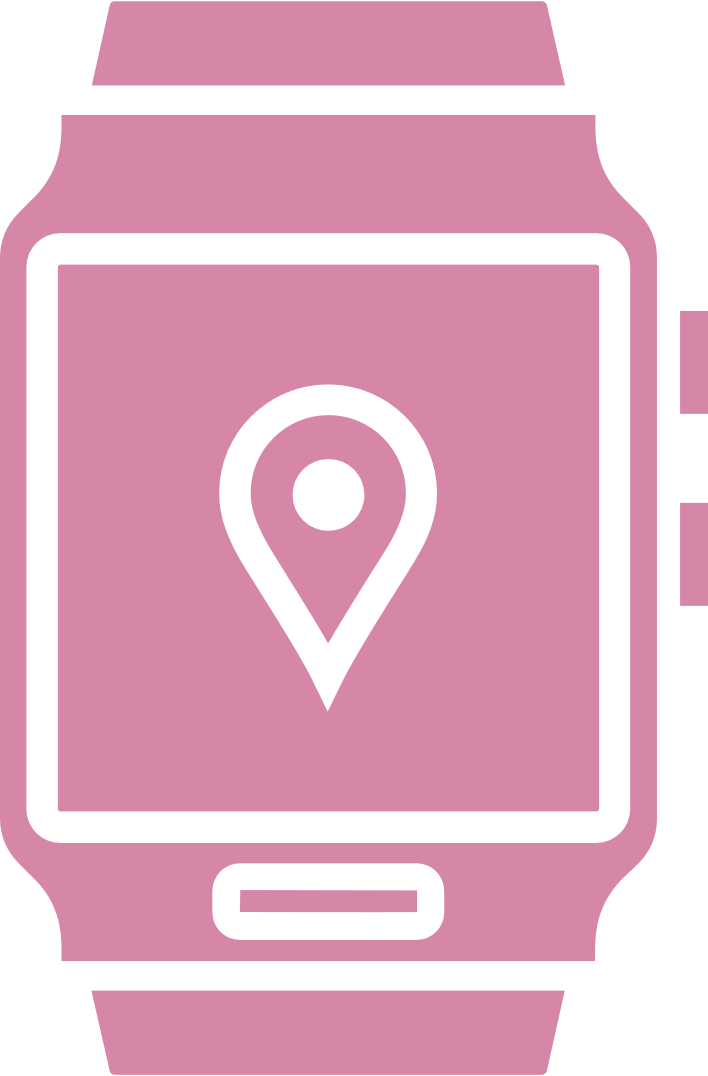 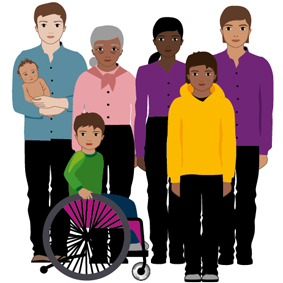 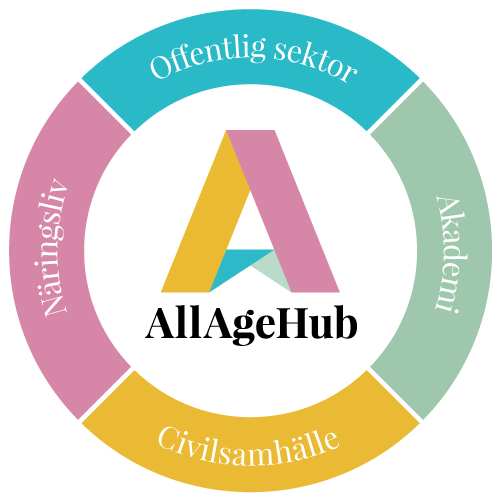 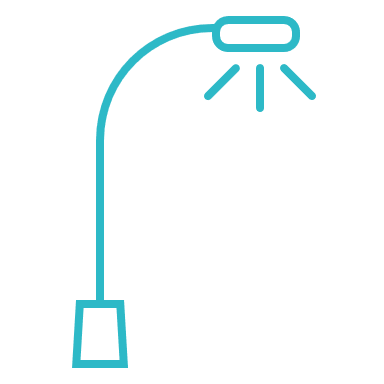 Testbädden
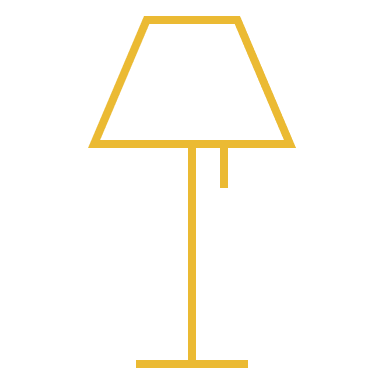 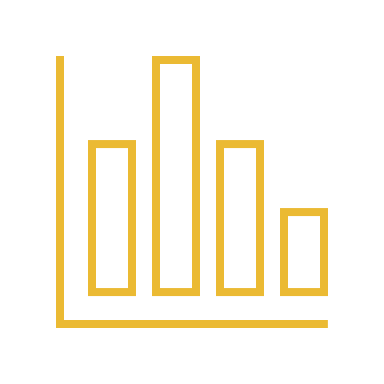 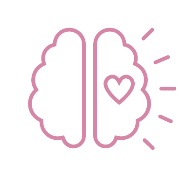 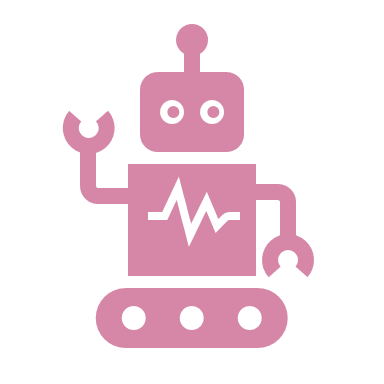 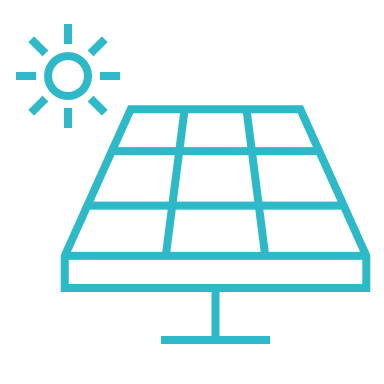 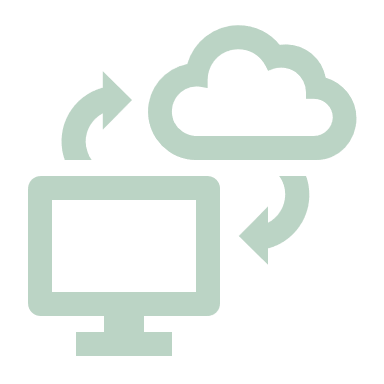 Vad gör testbädden AllAgehub?
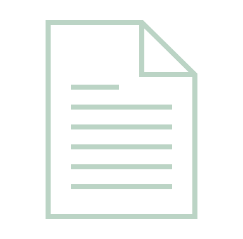 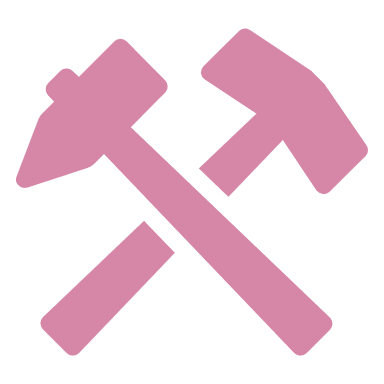 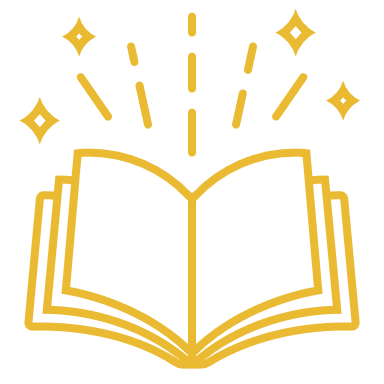 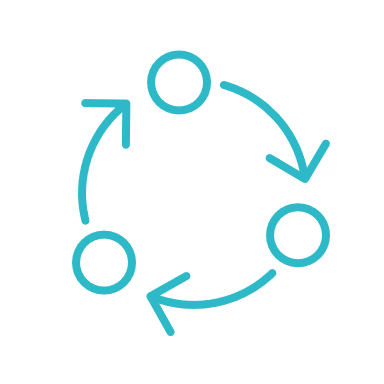 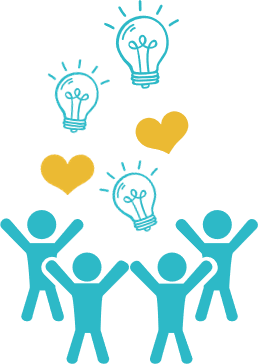 ”Vi möjliggör att tester av välfärdsteknik kan genomföras säkert och systematiskt genom att bland annat ta fram en testbäddsmodell”

Skapar en testbäddsmodell med process- och metodmaterial

Stödjer arbetet med testmiljöer i 13 GR kommuner och i civilsamhället

Utbildar testledare i varje kommun och håller i detta nätverk


Sprider kunskap t ex workshops, öppna seminarier

Tar fram en modell för välfärdsbibliotek
Agerar brygga mellan behovsägare och näringsliv
Skapar former för matchning mellan kommunernas behov och näringslivets lösningar
Testbädden
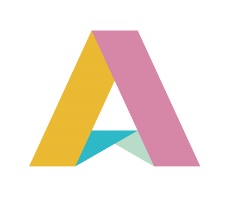 Testmiljöer offentlig sektor
Befintliga verksamheter inom vård- och omsorg utgör testmiljöer, totalt ca 30
Minst ett test av välfärdsteknik ska genomföras i varje kommun 

Testerna leds av utsedd testledare
Resultatet av varje test dokumenteras i en slutrapport
Slutrapporter med resultat och erfarenheter av test sprids till andra kommuner och företag
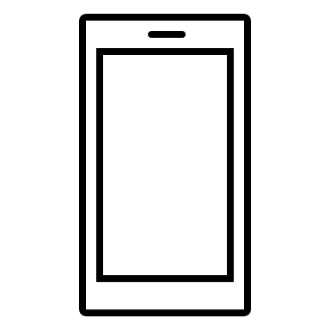 Slutrapporter – resultat av genomförda testerSlutrapporter publiceras på allagehub.se 
https://allagehub.se/allagehub-arkiv/
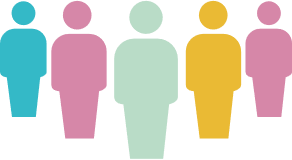 Testledare
Tester sker i ledning av lokala testledare
Kommunerna i Göteborgsregionen utser testledare inom vård- och omsorg 
Minst en testledare i varje kommun (13 kommuner)
Avsätter ca 25% i projektet
Olika funktioner; operativ- och strategisk nivå 

Testledarna är ”spindeln i nätet” i sin kommun
Övergripande testprocess 2.0
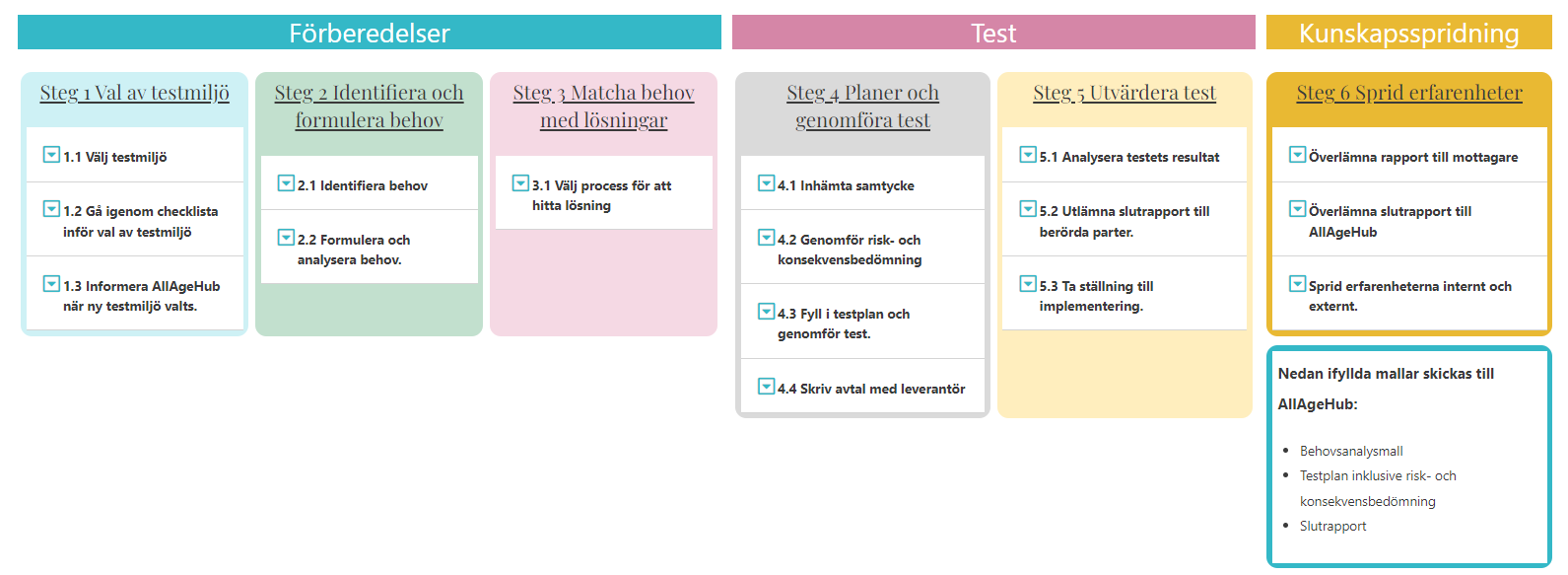 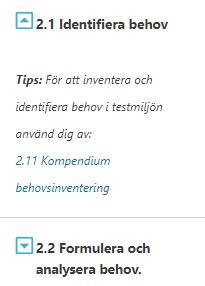 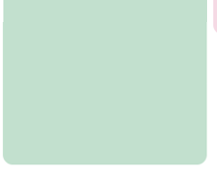 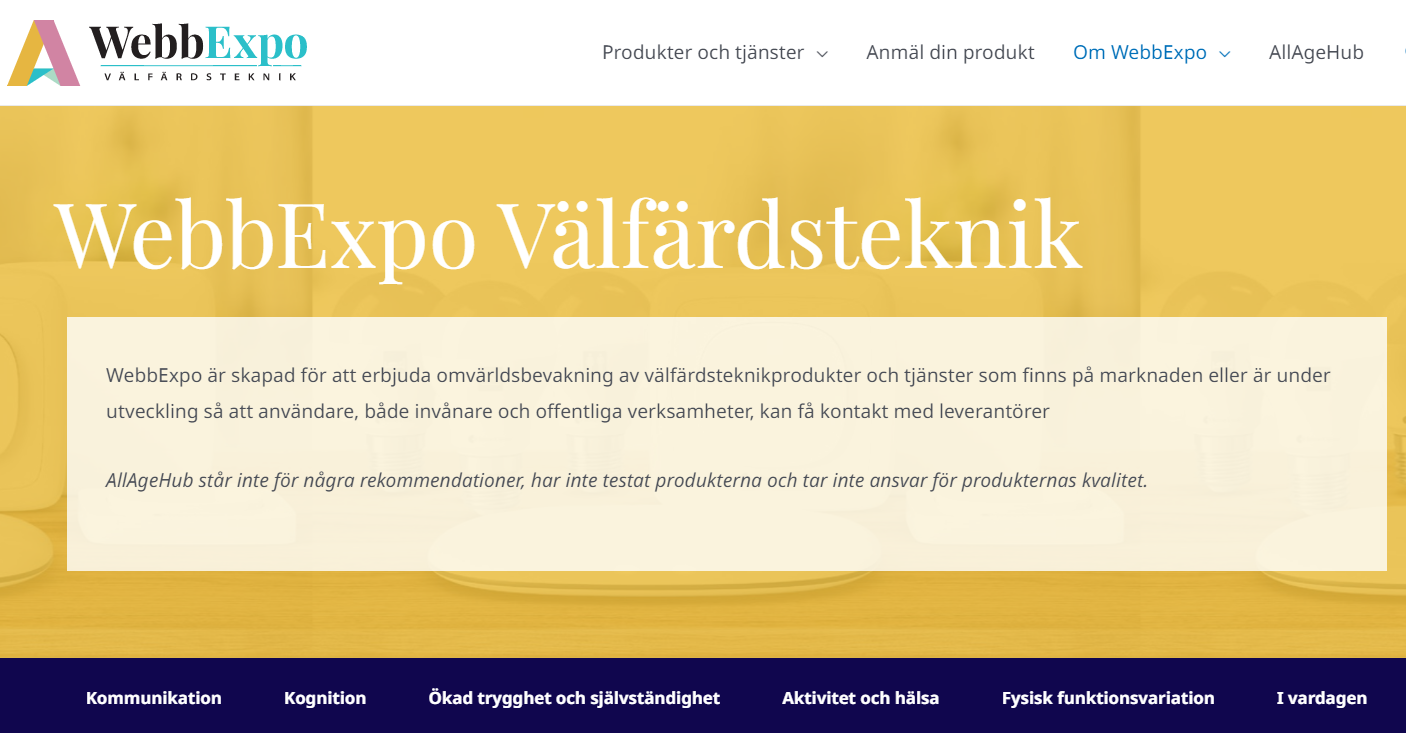 “AllAgeHub matchar behov med näringslivets produkter och tjänster”
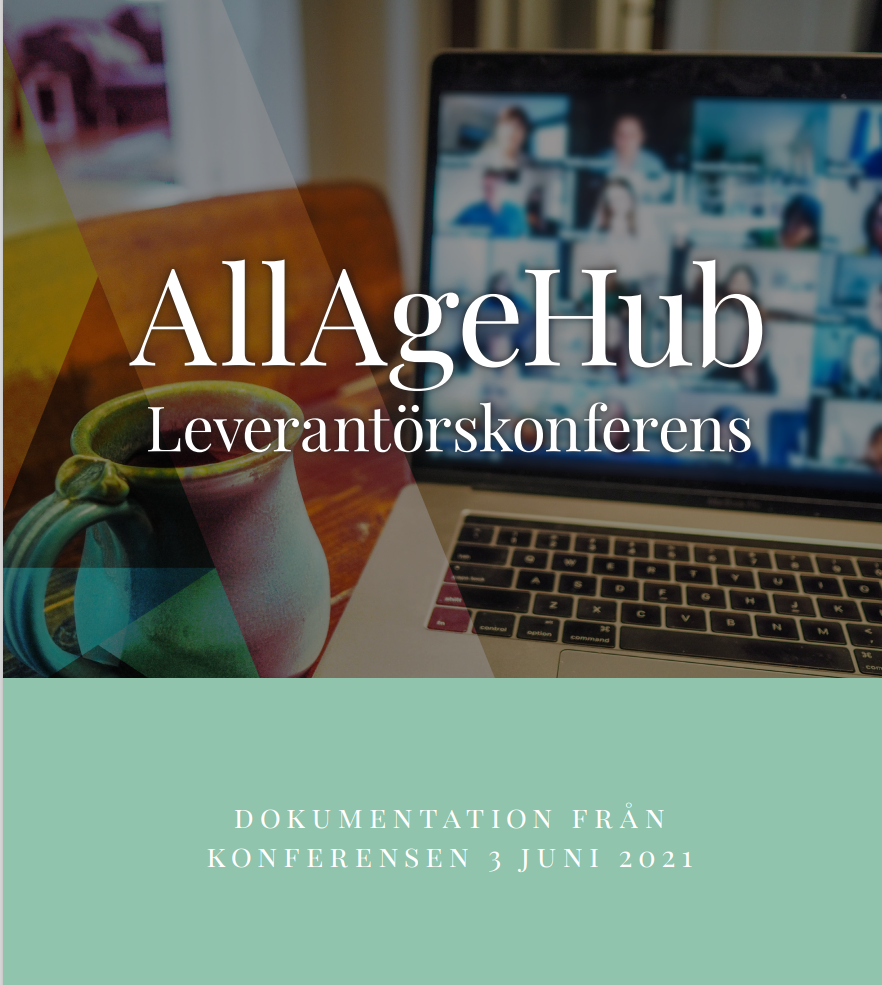 AllAgehub har fokus på att vara en brygga mellan behovsägare och näringsliv och utvecklar former för att möjliggöra samverkan.
Matcharena
WebbExpo
MiniExpo
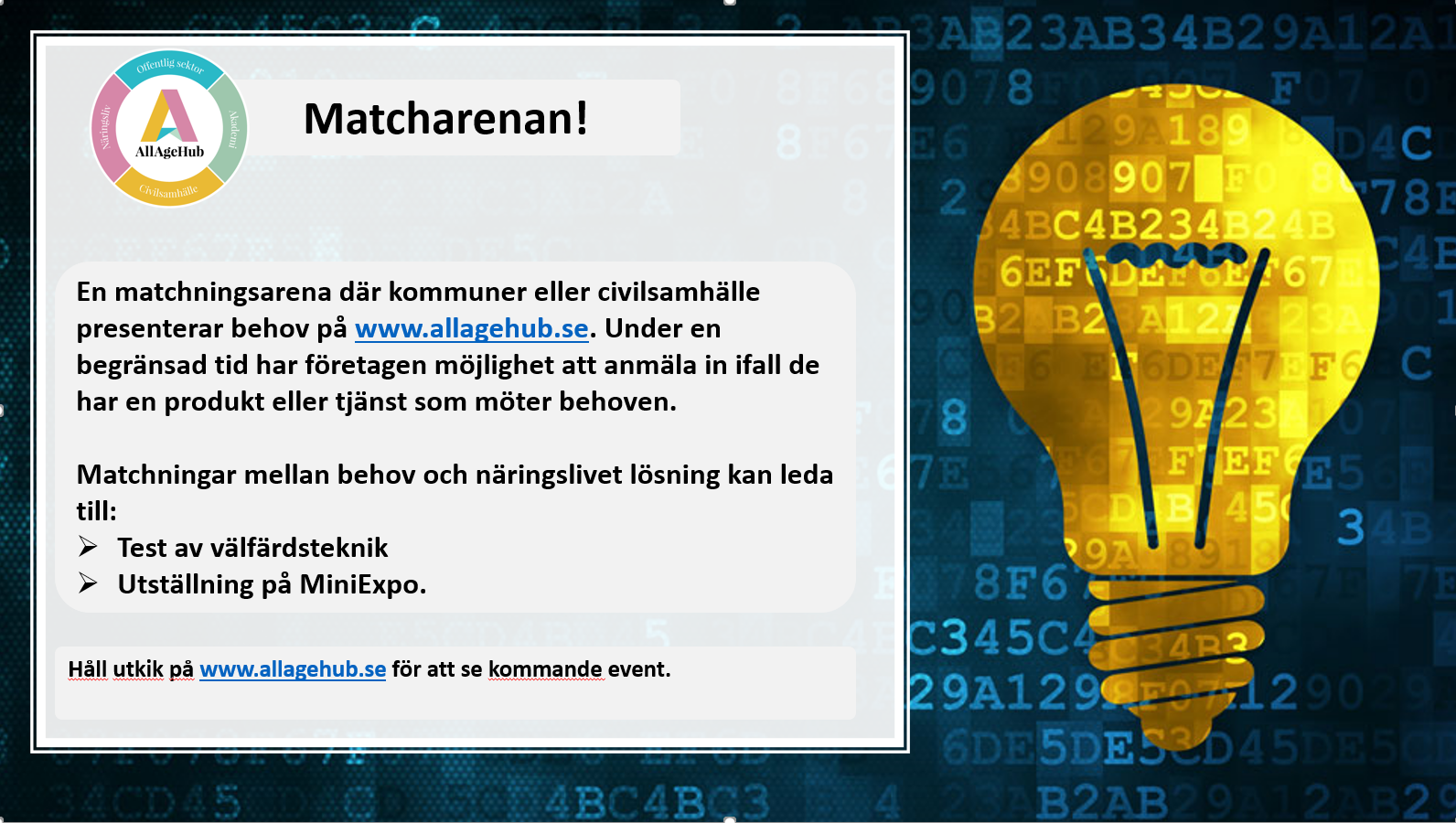 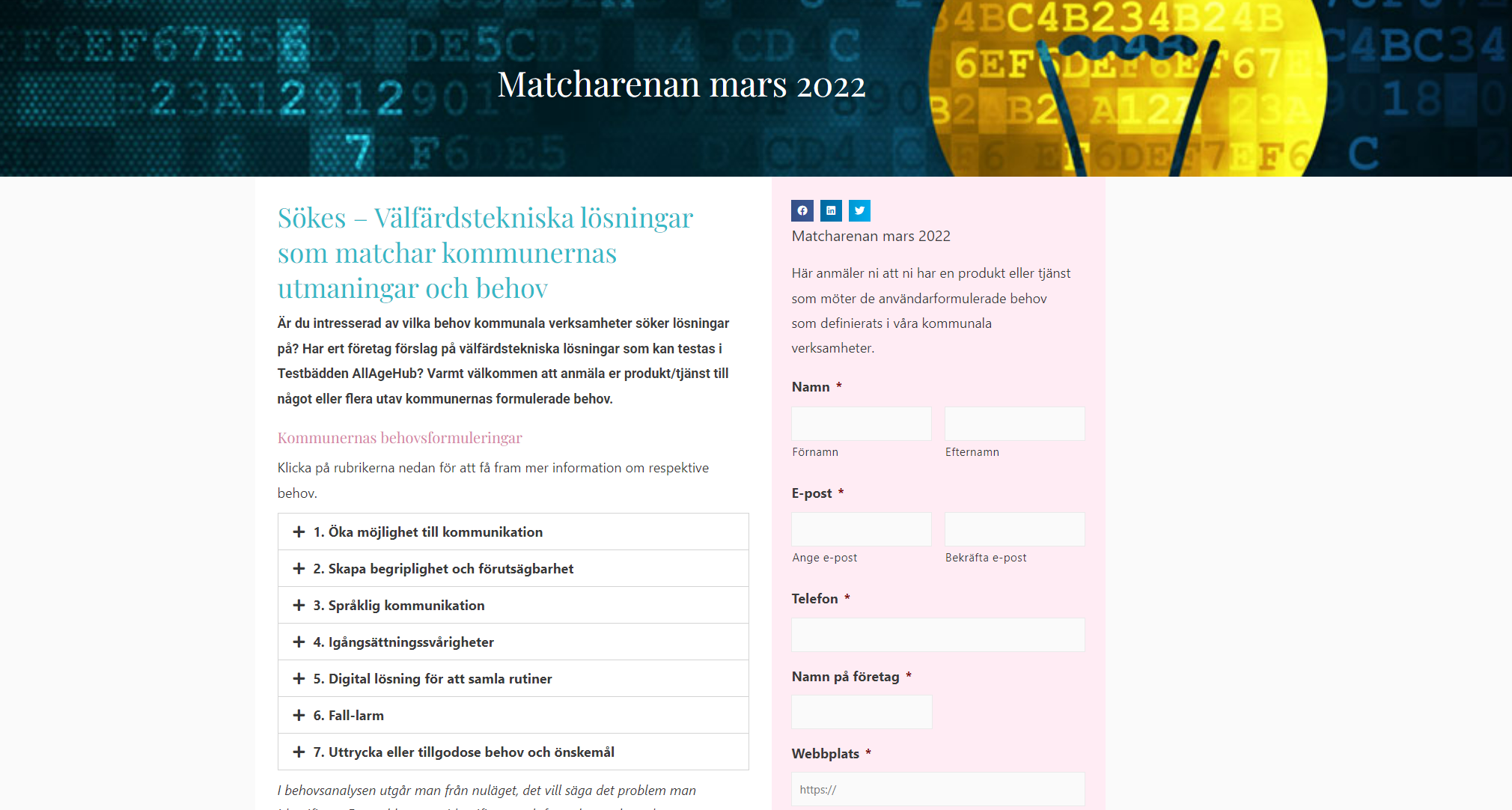 ”En matchningsarena för att hitta näringslivets lösningar på kommunernas behov.”
Matcharena behov – Ofrivilligt vändande av dygnet som leder till otrygghet
Testmiljö daglig verksamhet
Behov
Otryggheten kan bestå av en osäkerhet för deltagaren på grund av att inte uppleva kontroll över en ny miljö på grund av t. ex. nya ljud, rum och människor. Vi har upplevt att Deltagare tackar nej till att besöka filmfestivalen som daglig verksamheten anordnar för att det känns otryggt med nya miljöer.  Men även andra miljöer som daglig verksamhet, tandläkaren med mera.
VR-Lösning
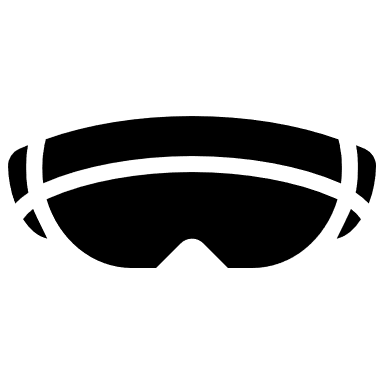 Effekt
Ökade förutsättningar till att delta i sociala aktiviteter
WebbExpo https://webbexpo.allagehub.se/
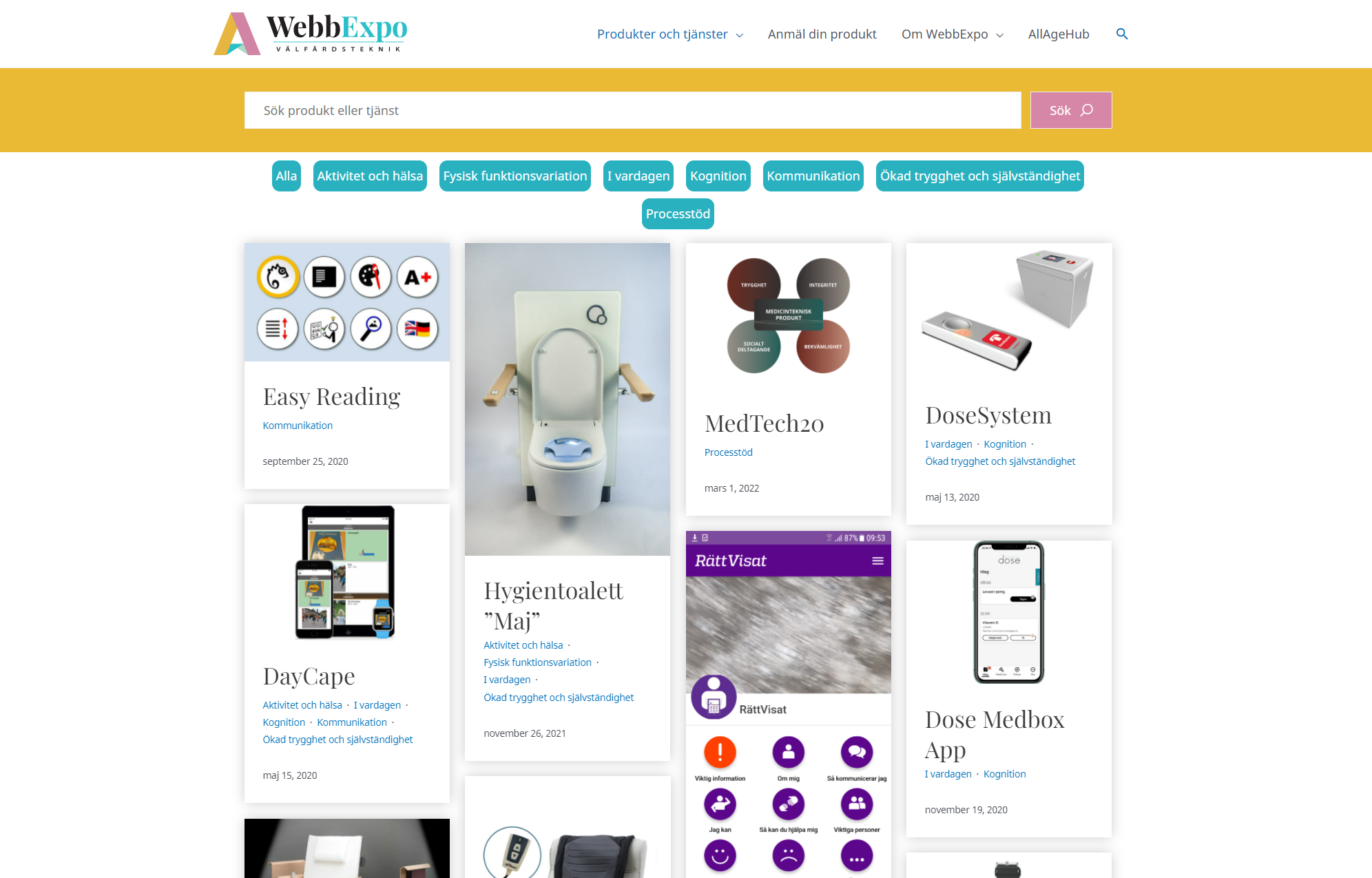 Omvärldsbevakning för invånare och verksamheter
Öppen arena för företag att presentera välfärdsteknikprodukter och tjänster som finns på marknaden eller är under utveckling


Kategorier:
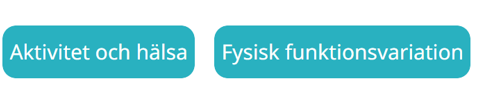 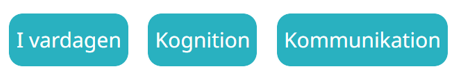 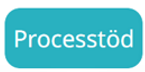 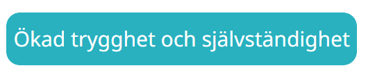 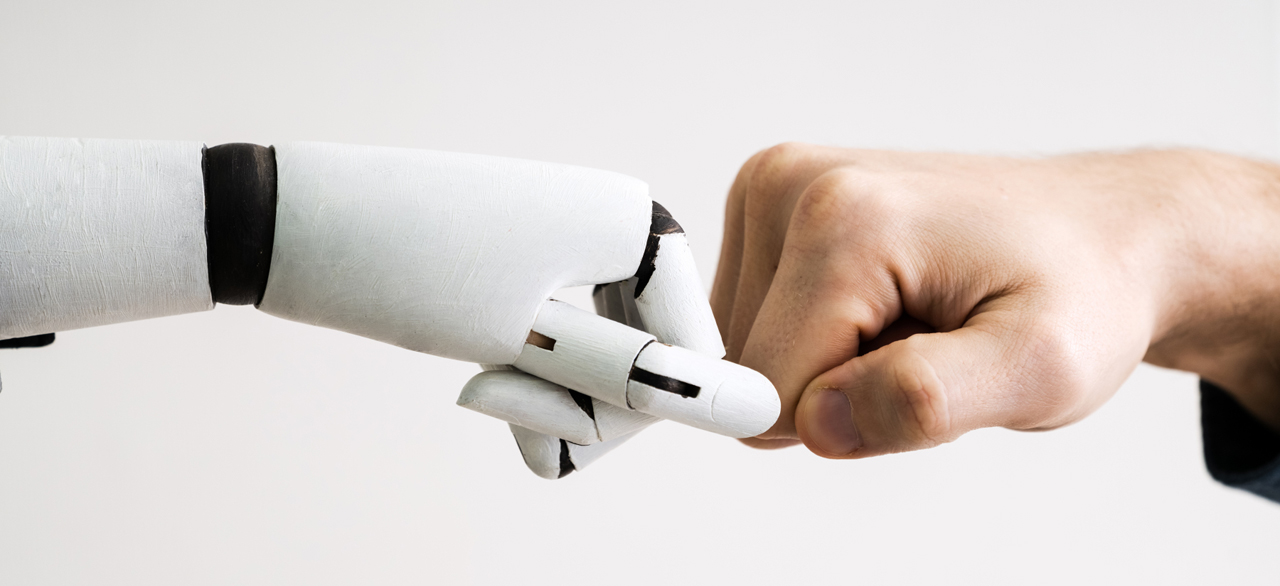 Syfte: Öka kunskap om välfärdsteknik
Mindre mässor riktade mot civilsamhället
Samverkan med civilsamhällets organisationer och kommuner
Behov formuleras av civilsamhället och utifrån behov bjuds företag in 
Genomförda MiniExpos
Dalheimers hus, Göteborg
Kungälv
Kommande MiniExpos:
Lerum
MiniExpo
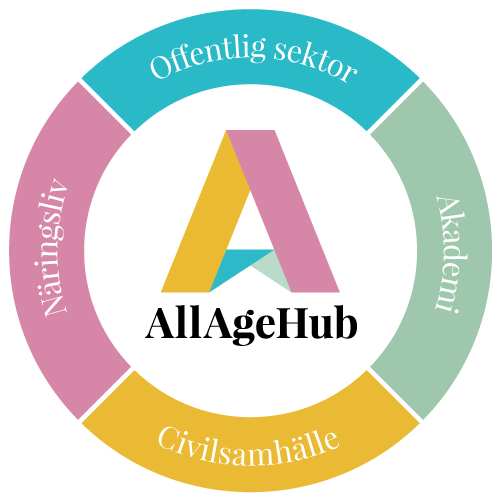 Välfärdsbibliotek
Mål: Biblioteksfunktion tas fram och testas
Modell tas fram av Högskolan i Borås
Välfärdsbibliotek Borås stad och Tjörns kommun
Växande koncept
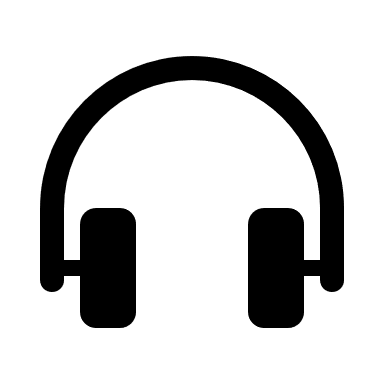 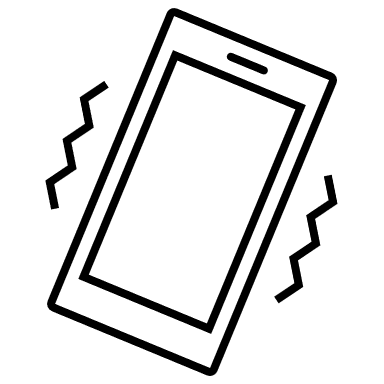 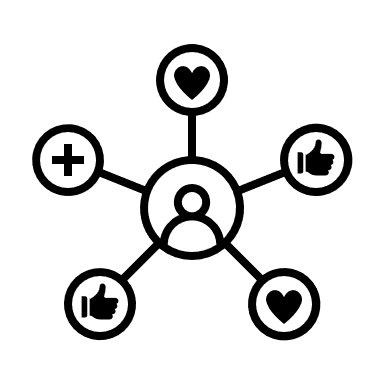 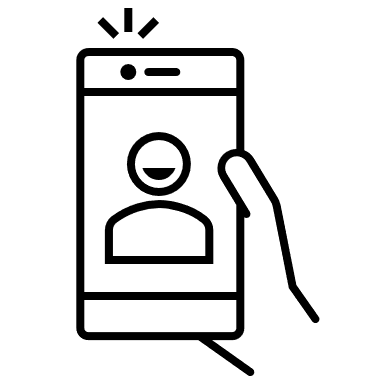 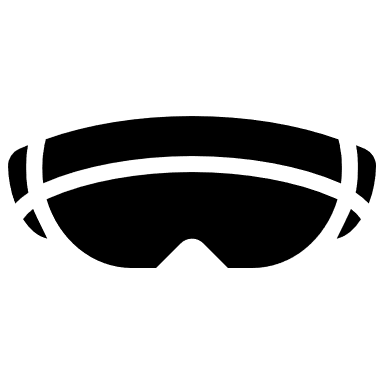 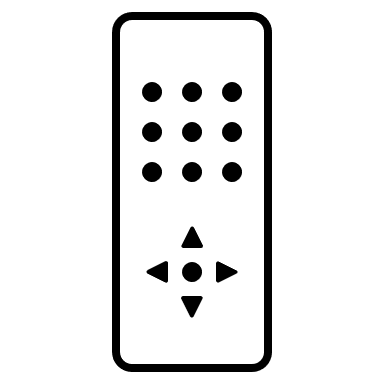 Utredning - medskick
Identifierade behov i kommunerna
Stöd för uppföljning, utvärdering och lokalt utvecklingsarbete
 Stöd i vissa juridiska frågor
 Stöd vid upphandling och vid utveckling av nya upphandlingsformer. Tidigt ges möjlighet att påverka produkt/tjänsteutformning

 Arena för samarbete med externa aktörer,  t ex näringslivet (Sahlgrenska science park, Göteborg business region, RISE, Västra Götalandsregionen) civilsamhälle, akademi
 Arena där kommunernas behov matchas med företagens lösningar
 Arena för mellankommunalt samarbete och erfarenhetsutbyte
Länk till utredning
AllAgeHub 2024 – 2026Göteborgsregionens 13 medlemskommuner finansierar ett samlat stöd avseende utvecklingsarbete och implementering av välfärdsteknikStödet består av ett resursteam & FoU-stödSyftet är att bistå och öka kommunernas förmåga att tillvarata välfärdsteknikens potential att förbättra och effektivisera vården, omsorgen och de sociala insatserna.

Inte längre "bara" fokus på test av välfärdsteknik
Uppdraget
Resursteamets uppdrag är att stödja verksamhetsutveckling med välfärdsteknik inom äldreomsorgs-, hälso- och sjukvårds-, funktionsstöds- samt individ- och familjeomsorgsverksamheterna i Göteborgsregionen.
Behov av nationell – regional samverkan
Ett verktyg för stöd avseende behovsidentifiering, test, upphandling, införande och utvärdering
 

En gemensam plattform för samtliga kommuner innehållande en kunskapsbank med resultat och erfarenheter av genomförda tester och införande av välfärdsteknik  


Arbetsformer i samarbete med näringslivet skulle kunna utvecklas och förvaltas på regional alternativ nationell nivå (Matcharenor, WebbExpo)
Sociala medier
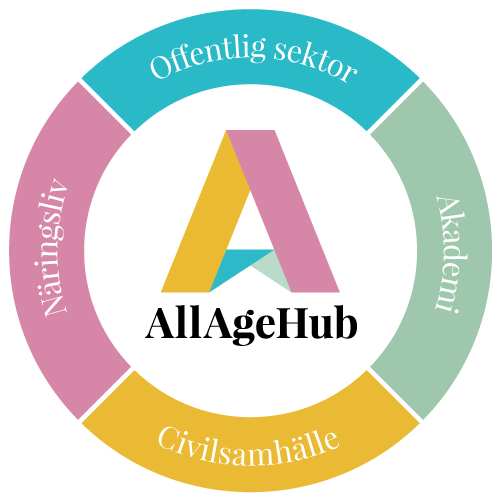 Twitter
Följ oss!
Facebook
Linkedin
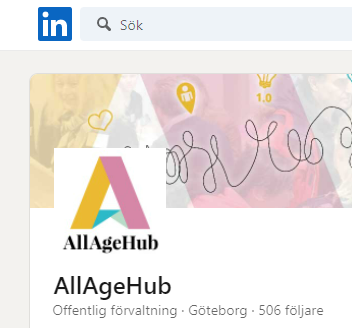 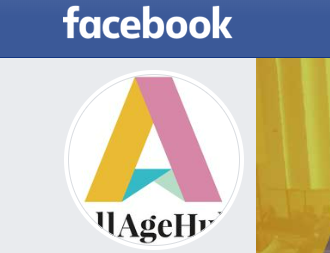 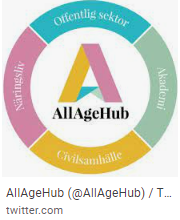 www.allagehub.se
Nyhetsbrev
Ni har väl inte missat att ni kan följa AllAgeHub?

I våra kanaler publicerar vi bland annat:
Projektnytt
När kommuner och civilsamhälle söker företagens lösningar
Information om pågående testmiljöer
Omvärldsbevakning
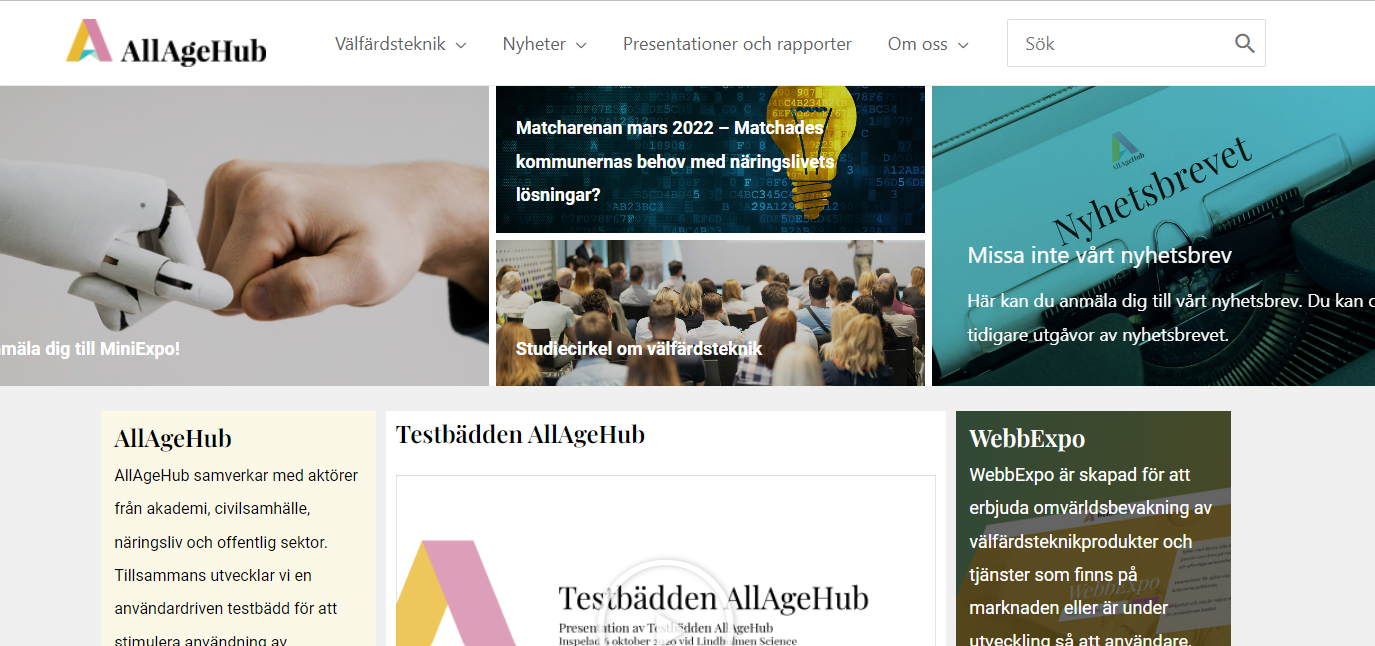 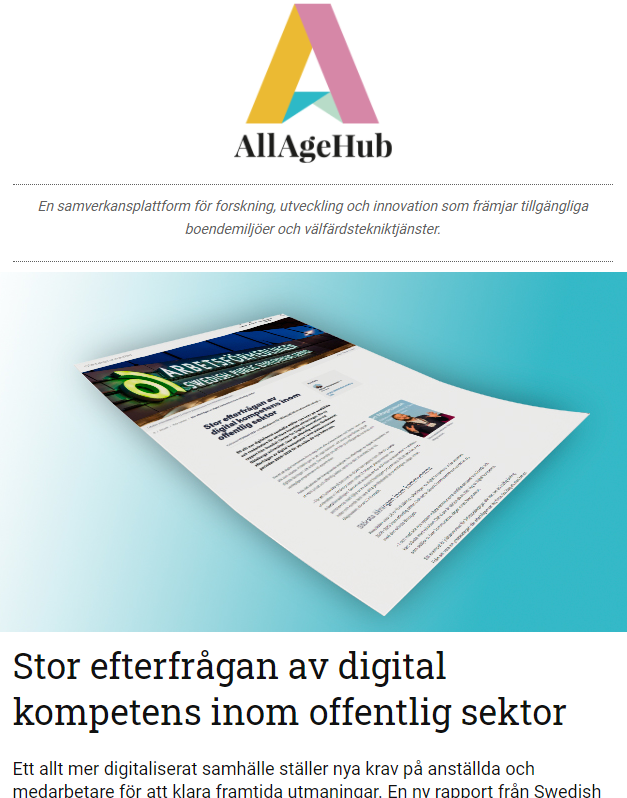 Kontakta oss gärna!

Myriam Belbekri
Myriam.belbekri@allagehub.se
Helena Molker-Lovén
Helena.molkerloven@allagehub.se 
Johanna Lundgren
Johanna.lundgren@allagehub.se 
Yvonne Witzöe
Yvonne.witzoe@goteborgsregionen.se 

Hemsida: www.allagehub.se 
Prenumerera på vårt nyhetsbrev
Aktuella utredningar och på gång inom området digitalisering
Pani
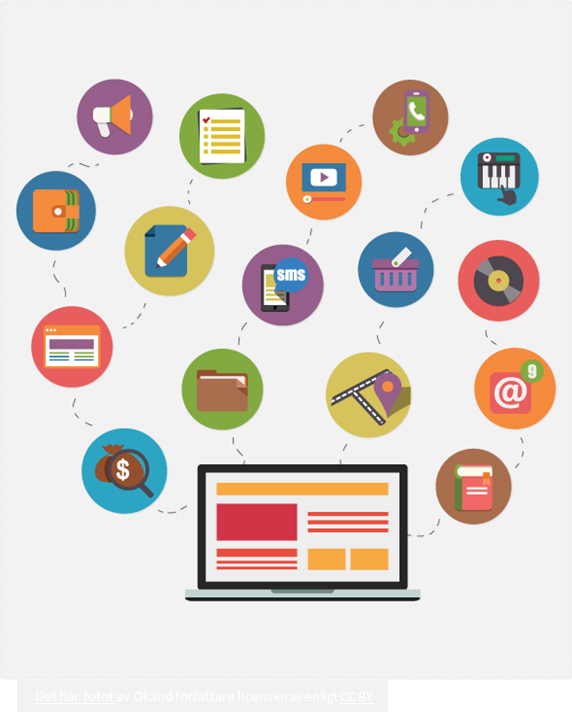 Aktuellt inom digitalisering
Digitalisering – avgörande för att vi ska klara av leverera välfärdsuppdraget
Digital teknik och välfärdsteknik kan bidra till ökad självständighet, delaktighet, trygghet och aktivering. Mer tillgänglig socialtjänst
Ta tillvara på medarbetarnas tid, t.ex. för att kunna kommunicera säkert och digitalt.
Ekonomiskt - potentialen i AI kan uppgå till 30 mdkr inom vård och omsorg. (DIGG/McKinsey). Automatiserade processer för att underlätta handläggning
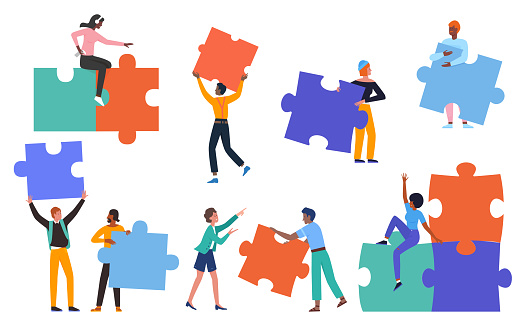 [Speaker Notes: Vi behöver jobba annorlunda, dels för att bli effektivare med tanke på att vi inte kommer ha lika många händer och fötter, personal helt enkelt men också för att det finns en förväntan från invånarna. En del handlar om just digitala lösningar, en del om automatisering och att använda sig av AI. 


Målbild, digital roadmap och våga digitalt först. Det är där vi ser att vi lyckas. Vissa delar handlar om att gå i den takt som samhällsutvecklingen är när det gäller teknik och andra delar där vi ser störst behov/nytta.]
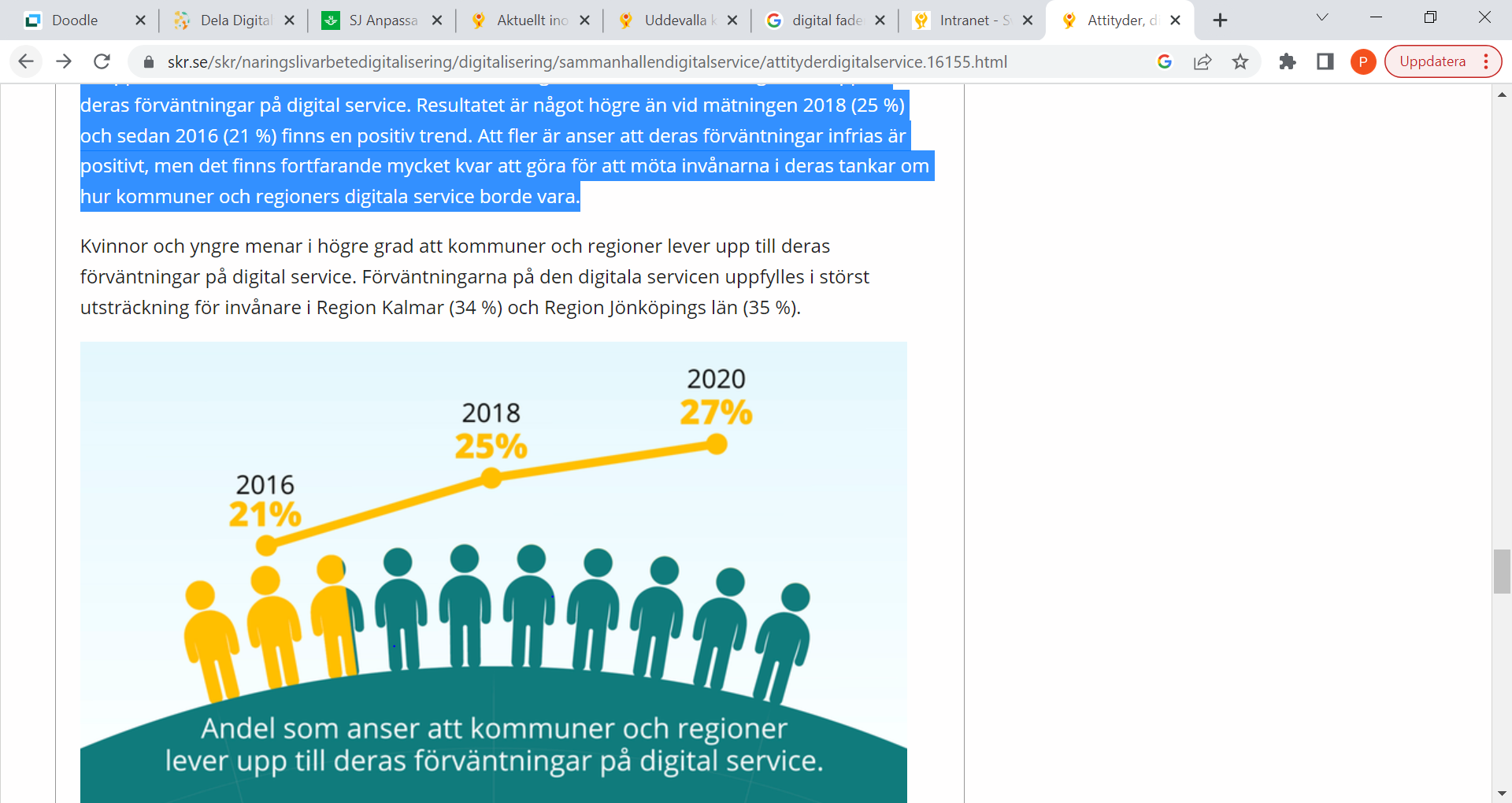 Målbild: Digital teknik ska alltid övervägas som första alternativ när det kan användas för att bibehålla eller öka trygghet, aktivitet, delaktighet eller självständighet för den enskilde.
Säkra kommunikationslösningar
 Digitala videomöten
 Säker Digital Kommunikation
 Appar för kontakt med brukare
 Digitalt faderskapsbekräftelse
Digitala lösningar
Välfärdstekniska lösningar
Mobila trygghetslarm
Digital tillsyn
Läkemedelsautomater
Digitala lås
Inköp online
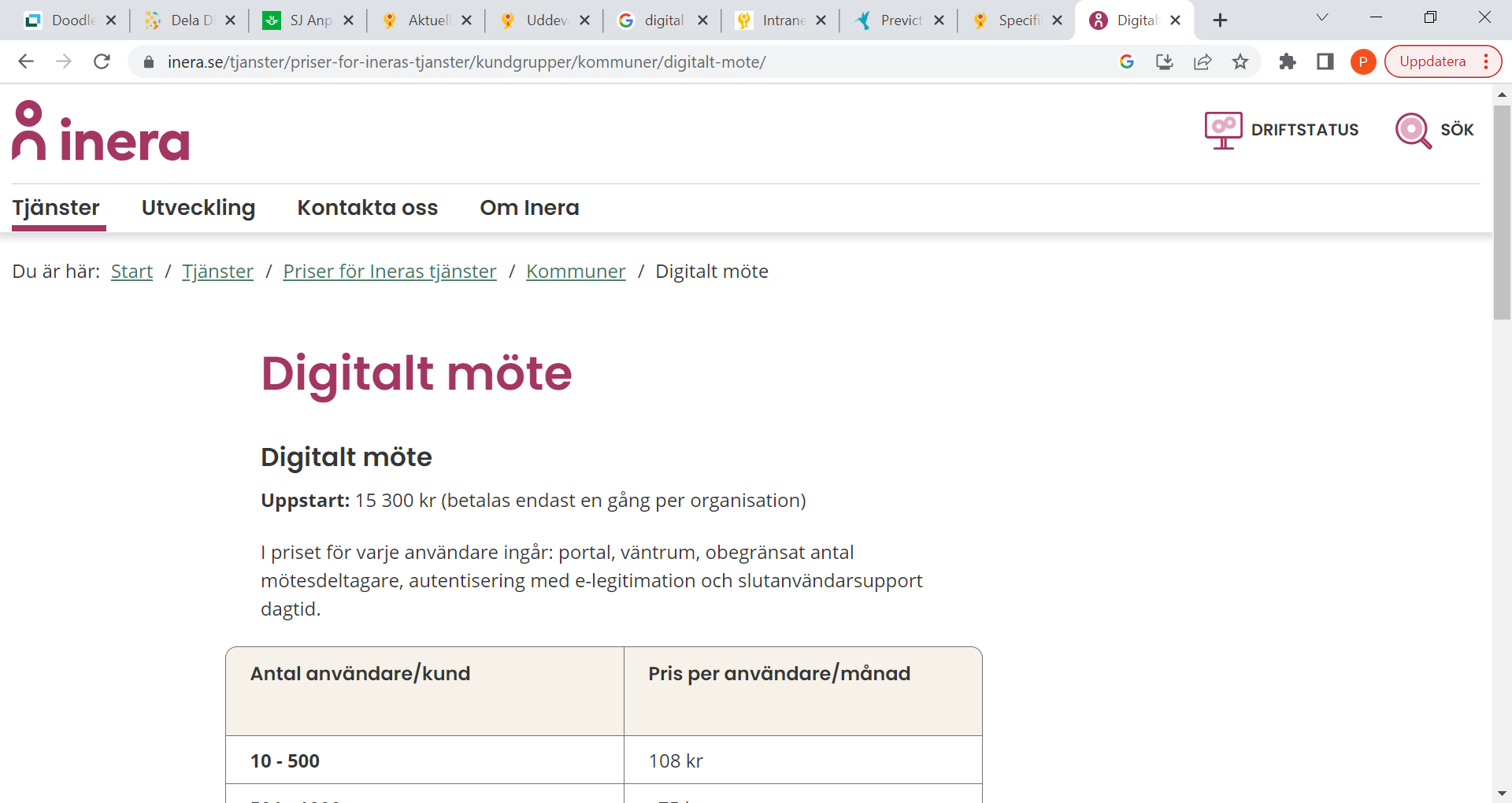 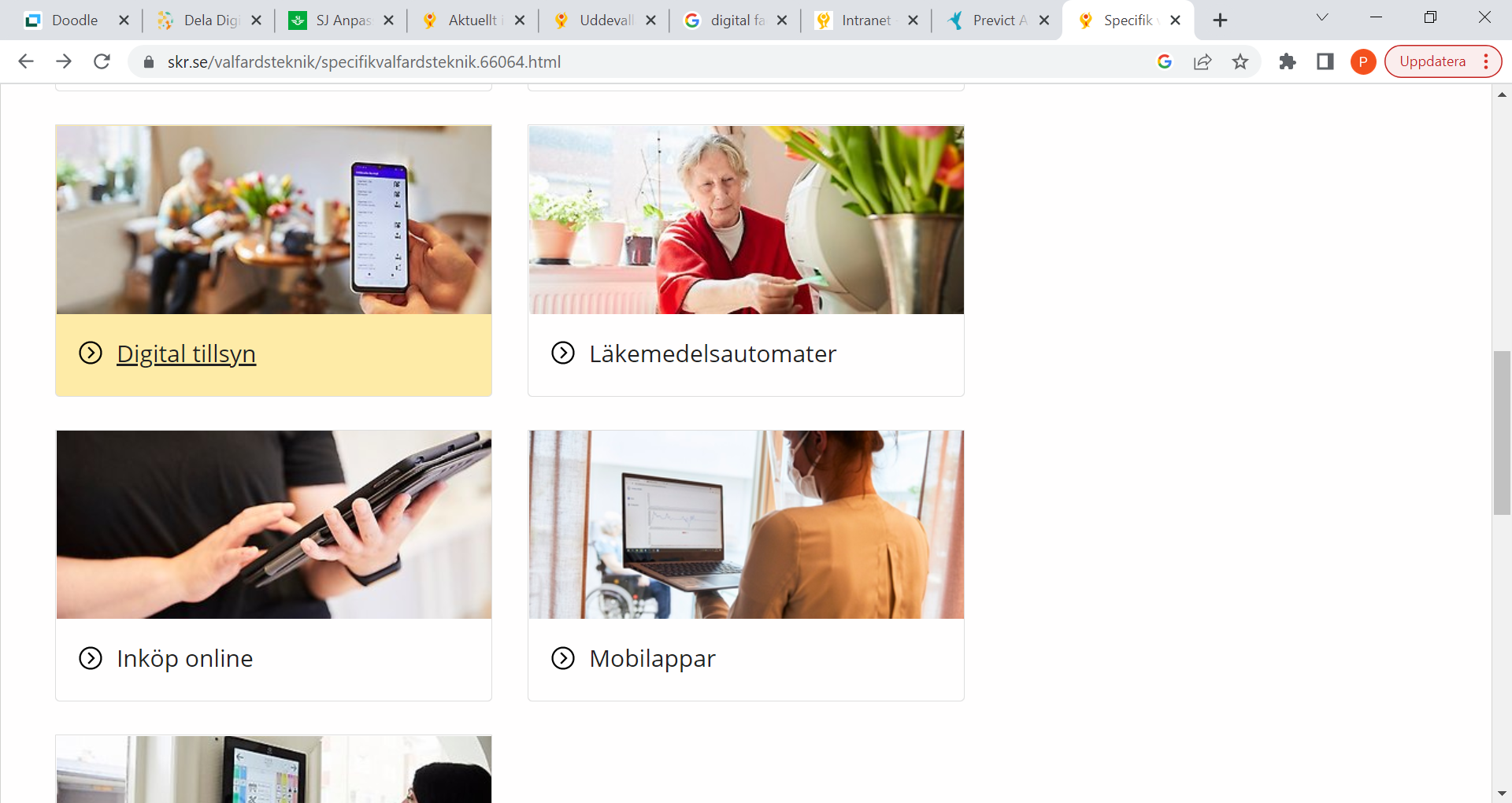 Förutsättning: Säker inloggning, digital signering, stödja mobila arbetssätt
[Speaker Notes: En del handlar om just digitala lösningar, en del om automaitsering och att använda sig av AI. 

Olika sätt att kommunicera säkert, dels handlar det om kommunikation med brukare, de vi träffar men också med samverkansparter till exempel, regionen, skolan, myndigheter. Digitala videomöten är en videomötestjänst som är särskilt utvecklad för möten där känslig information hanteras mellan invånare och persona. Säkra samtal mellan kurator, skolsköterska och elev, för SIP, vårdplaneringsmöten etc. Alla mötesdeltagare måste identifiera sig med e-legitimation och all kommunikation som förmedlas under mötena krypteras. Det är en garanti för att rätt personer, med rätt behörighet, deltar i mötet och att inga känsliga uppgifter kommer på avvägar. Med Digitalt möte kan kommuner och regioner enkelt komma igång med säkra möten på distans.

Appar: Previct….

Välfärdstekniska lösningar]
Säker digital kommunikation – Skrota faxen!
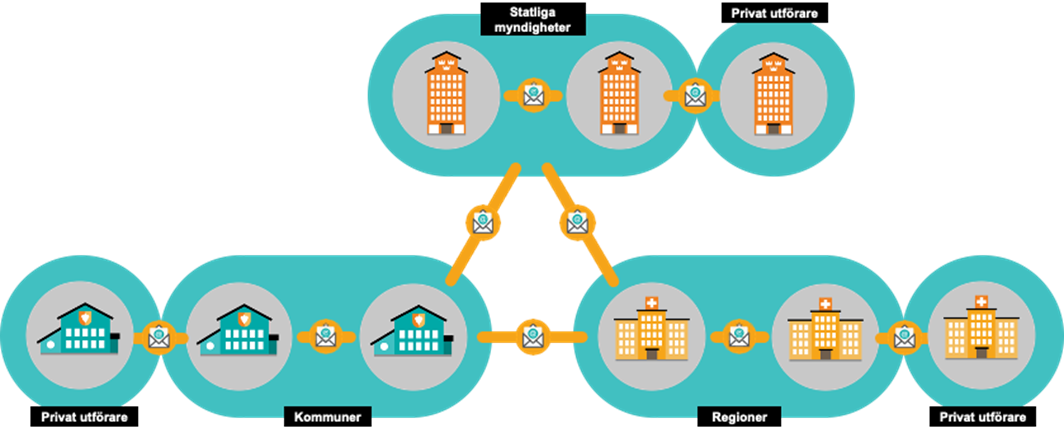 Känslig information mellan kommuner, regioner och statliga myndigheter. 
Exempel på processer: Orosanmälningar  skolan, hälso- och sjukvården, polisen, konsultationsdokument mellan socialtjänst och förskola/skola, läkarbedömningar mellan t.ex. socialtjänst, elevhälsa och barn- och ungdomspsykiatri, uppdrag till socialjour, beslutsunderlag till Arbetsförmedlingen, domstolen etc.
1 kommun som infört, 2 på gång, 118 påbörjat införandet. 169 ingen uppgift
[Speaker Notes: Användarna av SDK är alltså medarbetare. Berör inte endast socialtjänst men kan göra en tydlig skillnad för just våra verksamhetsområden.]
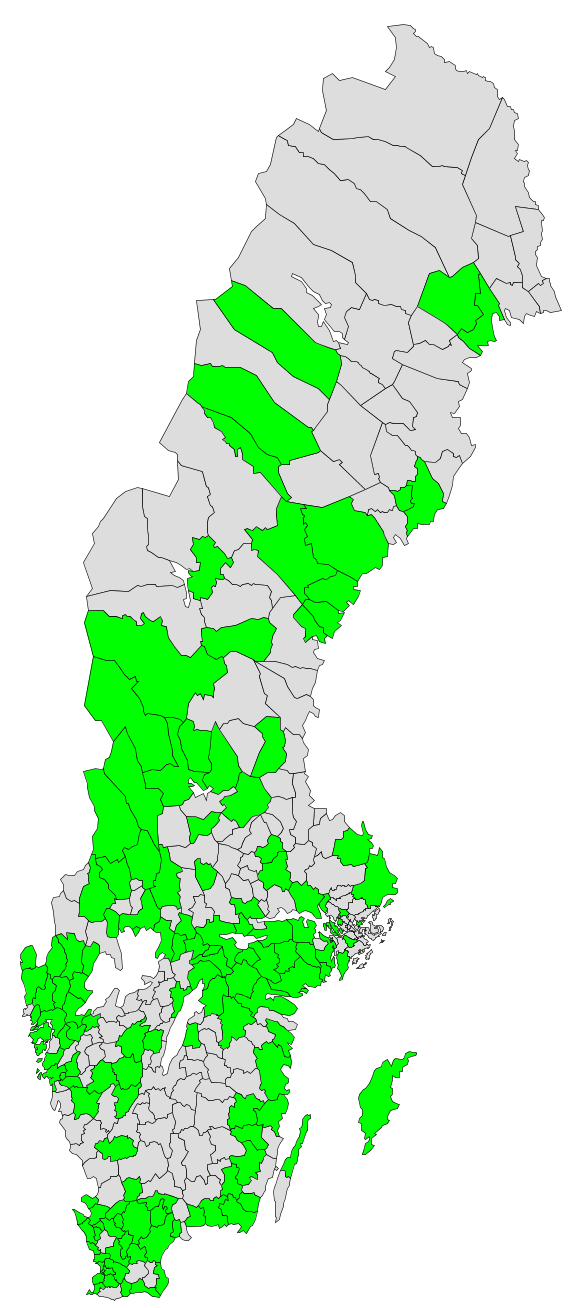 Utveckling av verksamhetssystemen för socialtjänsten

142 kommuner5 leverantörer2 branschorganisationerSKR – Inera – Adda
Delmål:
Ta fram krav för upphandling och leverantörsdialog
Samordna leverantörerna för att skapa tekniska standarder
Rekommendationer för ökad standardisering mellan kommuner
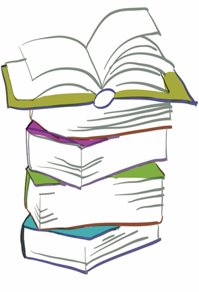 Juridiken öppnar upp för vissa efterlängtade möjligheter
Lagen om sammanhållen vård- och omsorgsdokumentation (SVOD)
Öppnar upp möjligheten för vårdgivare och omsorgsgivare att få tillgång till information hos varandra om en enskild person, genom direktåtkomst eller annat elektroniskt utlämnande.
Inom hälso- och sjukvården omfattar lagen alla patienter. För socialtjänsten gäller dokumentation endast för insatser enligt 11 kap. 5 § SoL för äldre och för funktionsnedsatta enligt 21 a § LSS. ​
För omsorgen krävs ett aktivt samtycke, vilket förutsätter kognitiv förmåga hos individen att fatta ett sånt beslut. ​
Lagen är frivillig för vård- och omsorgsgivare att använda sig av. De som väljer att ansluta sig måste följa alla bestämmelserna i lagen.​ Utmaning, olika takt, ojämlik vård
Inspelning från seminarium: ​https://api.screen9.com/preview/Pua6CEOSgOquKOHXDyPrA1BibfD1mkjiZ5hjogX5wNdjcGpxDbNCKAaZeV5Q2lEo
Trädde ikraft den 1 januari 2023​
Möjligheter?
Att använda resurserna på ett effektivt sätt Andelen äldre personer ökar i befolkningen, och fler personer har behov av insatser från både vård och omsorg. Omställningen till Nära vård är resurseffektiv men behöver stödjas genom informationsdelning
Fler olika aktörer inom våra verksamheter där allt fler personer får insatser från olika aktörer, det ställer krav på samverkan och ett effektivt informationsutbyte.
Behöver hjälpas åt mer, kraftsamlas för att klara våra uppdrag utifrån den kompetensutmaning vi står inför
Bättre kvalitet för individenHelhetsbild kring individenSkriftlig och spårbar informationsöverföringIndividbaserad uppföljning över laggränserna
Katalysator förEtt gemensamt språk Ökat samarbete och kraftsamlingNära vård
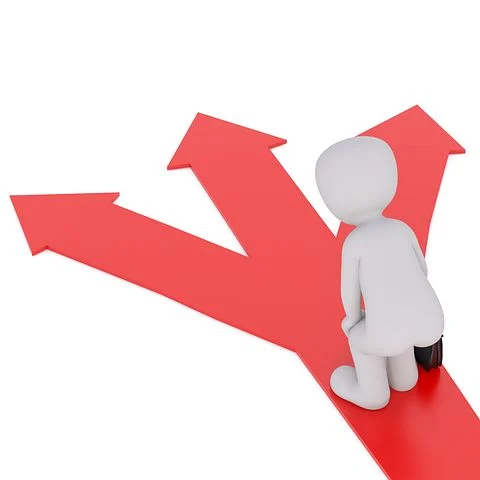 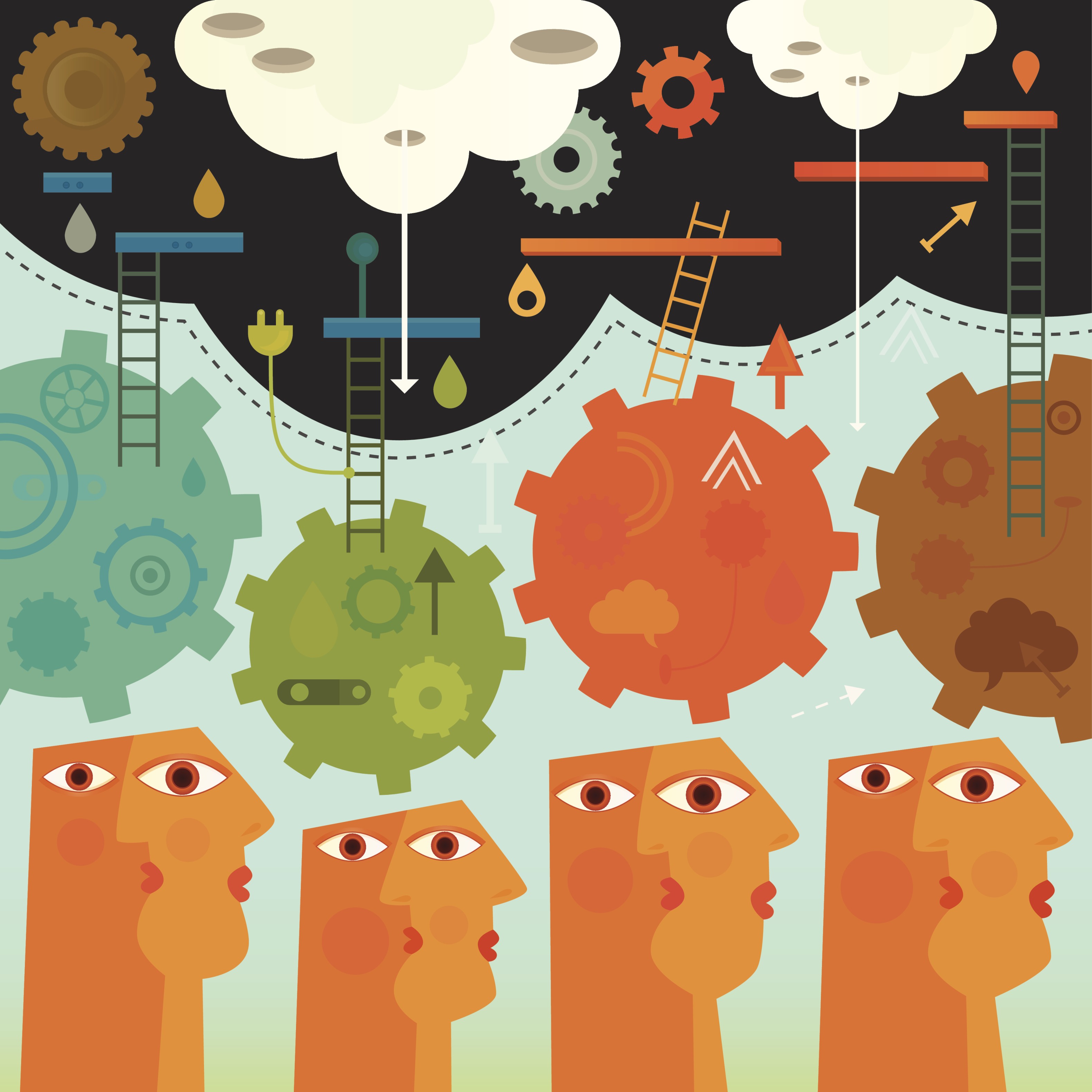 Automatisering och AI
Från 1 juli 2022 har kommuner möjlighet att delegera beslut till en automatiserad beslutsfunktion med vissa undantag. 


Ekonomiskt bistånd
Ekonomiprocesser  (ex. fakturabetalning)
Planering och behörighetstilldelning
Trygghetslarm
Serviceinsatser

Hitta mönster, analysera och förutse → för att rikta rätt insatser och förebygga

AI-råd 
AI-nätverk för socialtjänsten
[Speaker Notes: Från 1 juli 2022 får kommuner möjlighet att delegera beslut till en automatiserad beslutsfunktion. Men även om det handlar inte om att automatiserad process hela vägen till beslut finns det många ex. där man kan automatisera delar av processen. Uddevalla har flera processer i gång, nettoeffekt på 5 mkr på 1 år, 3,5 medarbetare till 2. Likaså med automatisering, kanske kommit igång med någon process men väldigt många fler, och även om det är inte hela vägen. 

Lund – automatisering trygghetslarm, där man ser att nästan alla får beviljat. Istället för att lägga den manuella tiden automatiseras processen vilket innebär att det inte behöver vara en handläggare innan. Beslut kan ges samma dag.

AI, kan ibland kännas långt bort och avancerat, framförallt i det offentliga men AI finns inom vardagen idag, när vi lyssnar på musik, får tips på likande låtar, streamer…Inget som säger att man inte kan börja med AI idag. Flera kommuner som tittar på det, handlar om att se vilka t.ex. är personer med få insatser och vad kan vi se att insatsordningen brukar vara, behov som uppstår med tiden. Kan vi anlaysera datan och istället se vad vi kan göra innan man når tid. Förebygga fallolyckor, kan vi stöd med tidigare info/data kunna förutse när det finns ökad risk.
BoU samla info från tidigare utredningar, insatser som givits. Få göra det med AI, kan korta ned utredningstiderna.
Det kan låta ibland litet men om vi ser hur många processer som vi kan automatisera, tiden vi ska spara och därmed också mindre behov av handläggare så kan det göra stor skillnad. Det jag återigen vill tajta lite om är att vi inte fastnar i enstaka processer utan breddare samt också ser vad är det vi då kan dra ned på. Om vi sedan ska dubbelkolla allt, så FK informerade om deras automatiseringresa när det gäller uträkningar, hur man dubbelkollade om roboten räknade rätt vilket den gjorde i största grad, fel på]
Aktuella utredningar
Utredning initierad om statlig e-leg
Utredningsdirektiv till posthanteringsutredning om det ska bli obligatoriskt med digital post
Interoperabilitetsutredningen
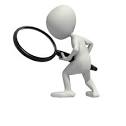 Tack!
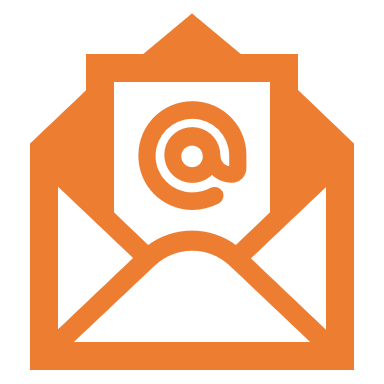 Pani.Hormatipour@skr.se
Kompetenscentrum Välfärdsteknik
Eva Sahlén
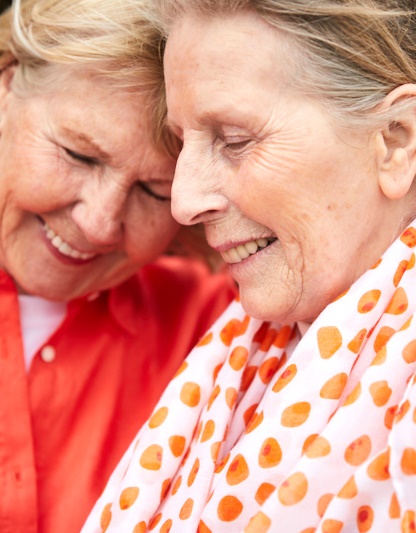 Lyckas med välfärdsteknik
15 mars 2023

Eva Sahlén & Lena Dahlberg
SKR Kompetenscenter välfärdsteknik
Separat webb  - skr.se/valfardsteknik
KOMPETENSCENTER VÄLFÄRDSTEKNIK
Vad händer 2023?
Treårig överenskommelse avslutades december 2022
Socialdepartementet avser ge SKR i uppdrag att under 2023 behålla Kompetenscentret
SKR har lyft behovet av resurser till kommuner till 2024
Pågår bemanning av ”nya” kompetenscentret
Erbjuda stöd ”på plats”
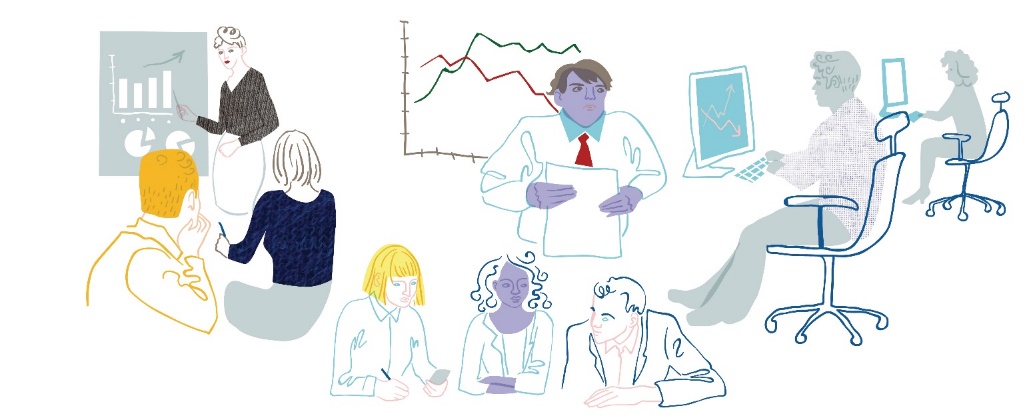 Erbjudande under 2023
Utgår från:                               Kommunens behov 
Målgrupp: Projektledare/projektgrupp, utvecklare, inköpare, styrgrupp, förvaltningsledning 
Med vad:                               Strategiskt stöd, både vid enstaka aktiviteter eller kontinuerligt under en period. Stöd inför beslut till praktiskt stöd vid införande och frågor däremellan.
Coachning som syftar till att stötta en specifik roll i omställningsarbetet.
Stöd från planering och inköp till förändringsarbete, nyttoberäkning, uppföljning och införande av välfärdsteknik.
SKR svarar för sina kostnader, kommunen för sina. 
Förankrat med förvaltningsledningen
Utmaningar och hinder
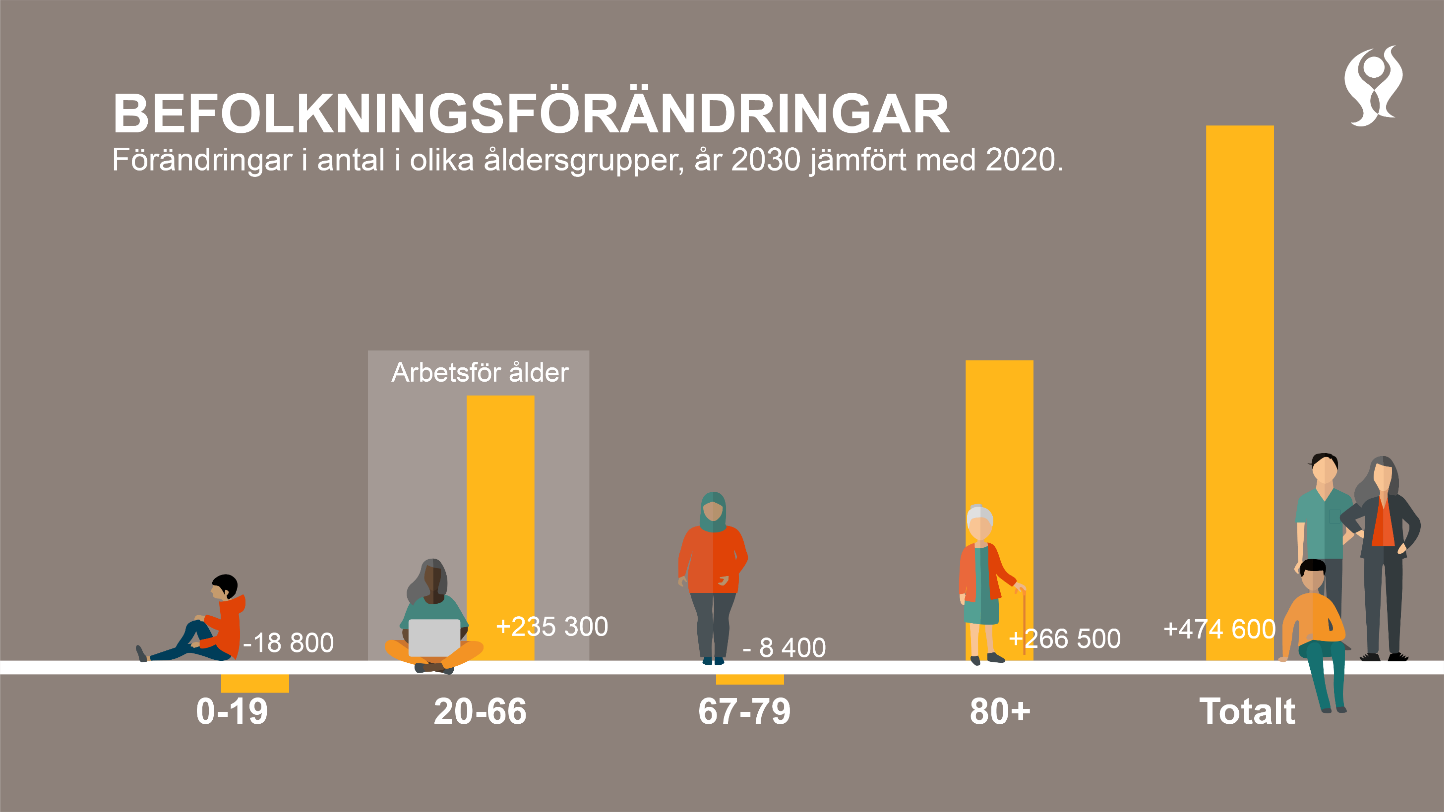 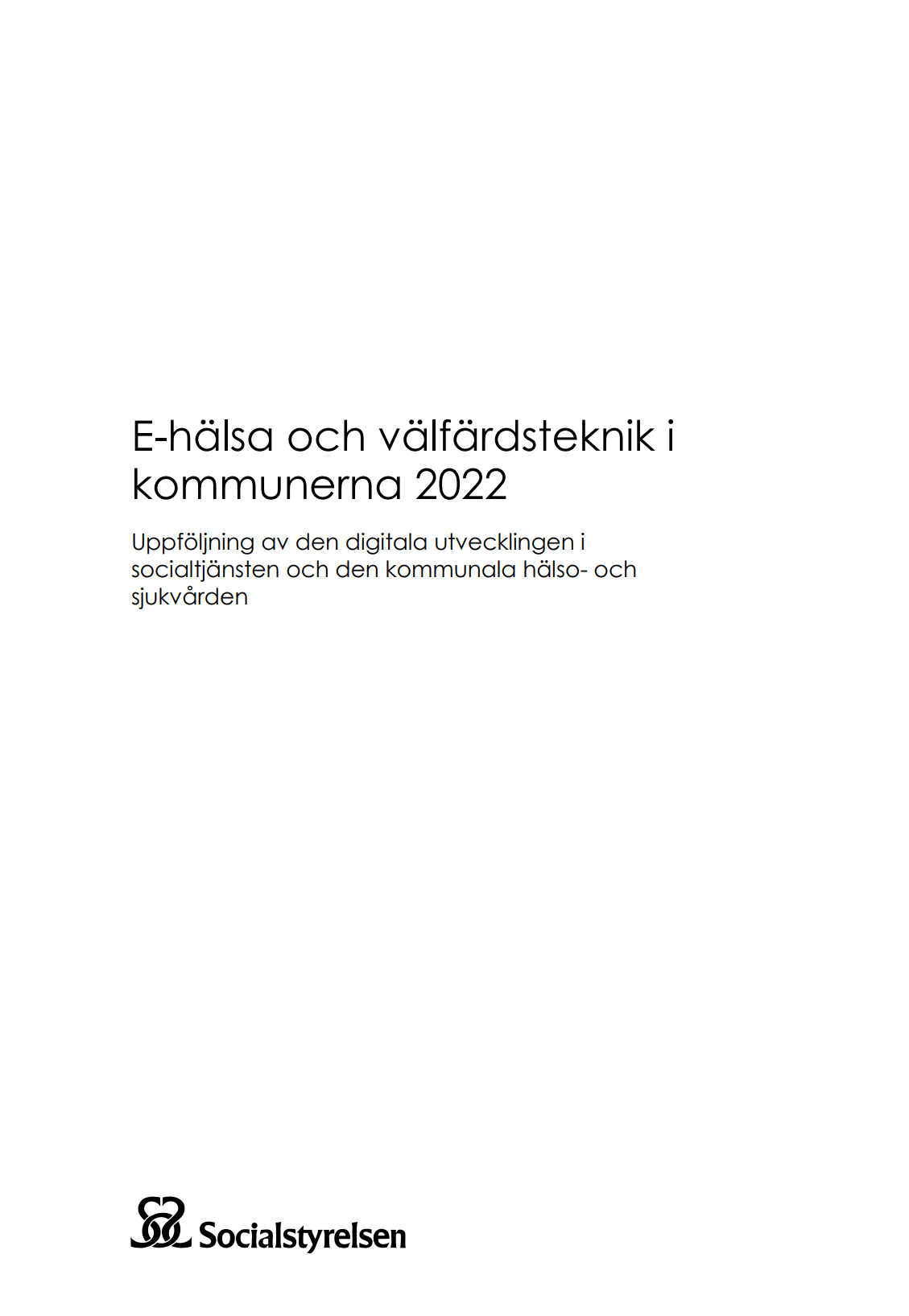 E-hälsa och välfärdsteknik i kommunerna 2022Socialstyrelsens enkätuppföljning av den digitala utvecklingen i socialtjänsten och den kommunala hälso- och sjukvården
www.socialstyrelsen.se
Hur kommunerna beskriver tillgången till tre välfärdstekniker
Antalet enskilda personer i ordinärt boende som har …
Nattillsyn - uppger tillgång jämfört med faktisk användning
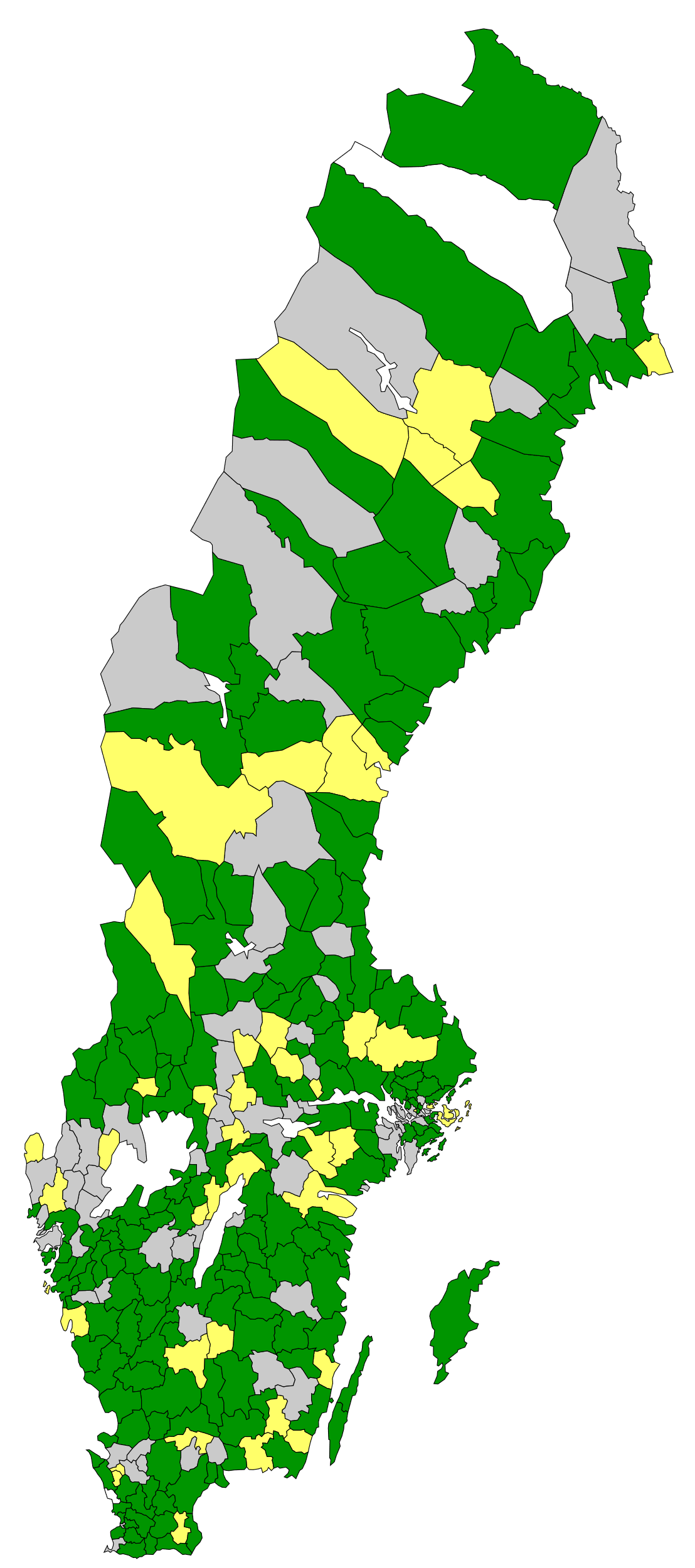 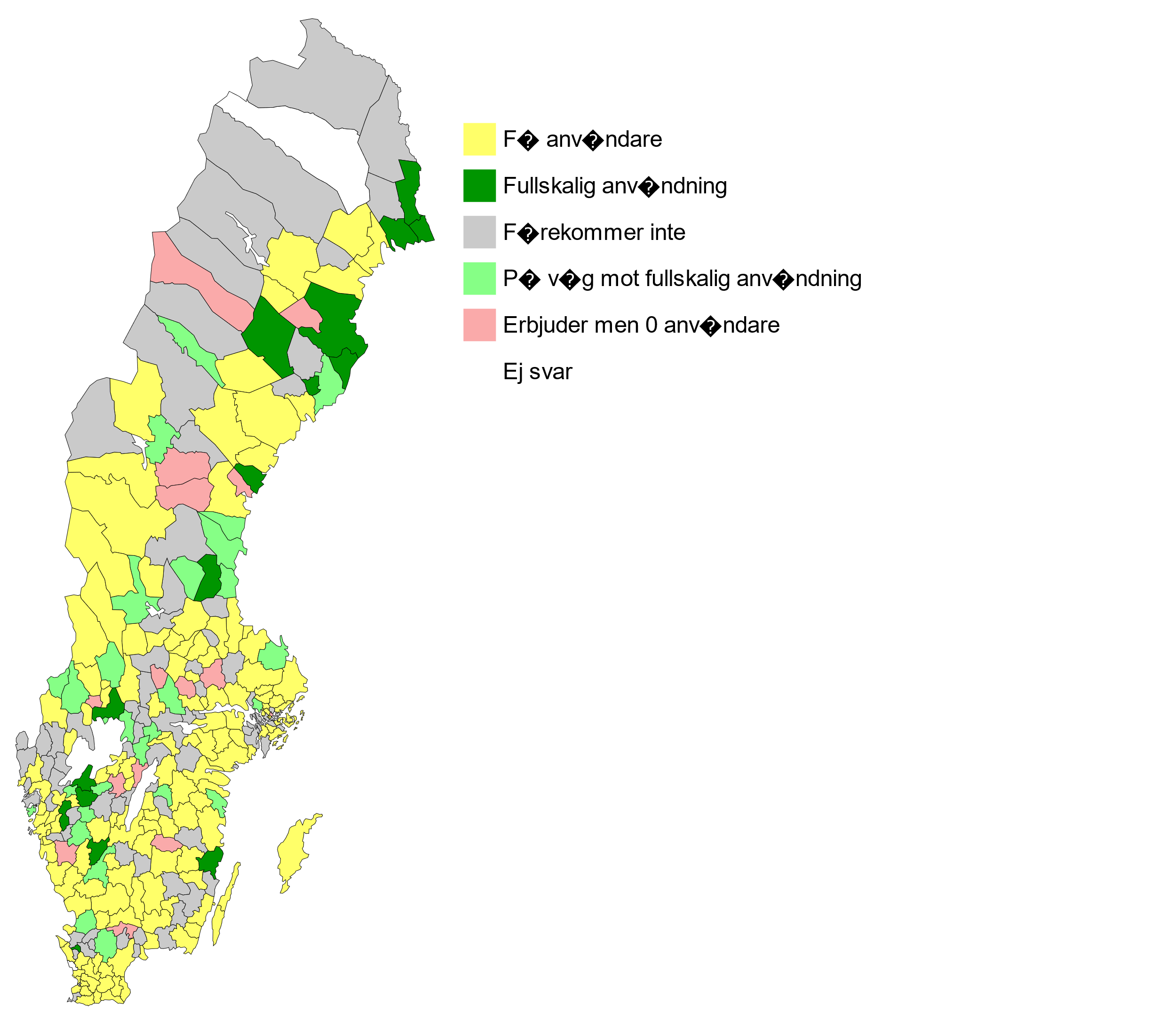 Uppger tillgång
Faktisk användning
Nyttor och potential - läkemedelsautomater
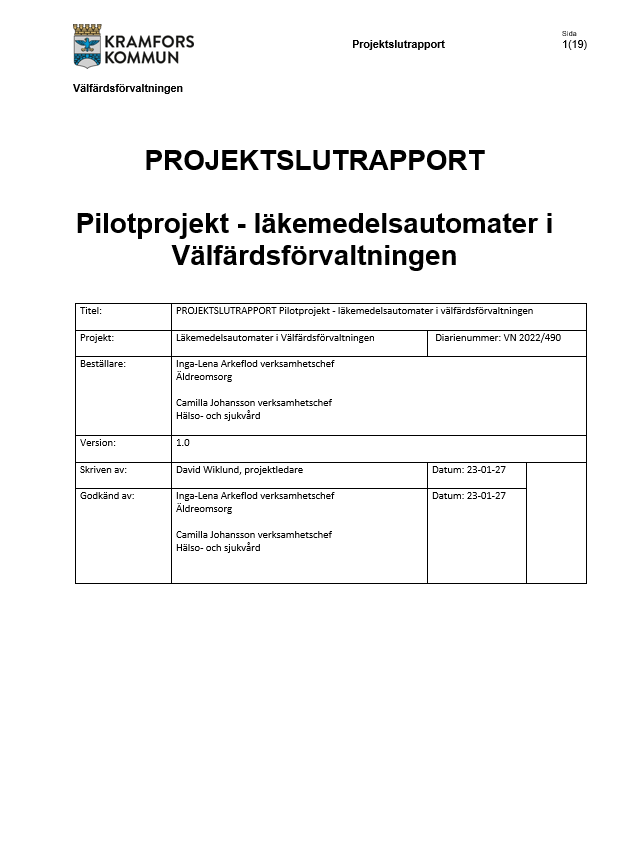 Pilotområdet, ett av sex hemtjänstområden
Nationell jämförelse

Målbild
Den enskildes självständighet
Trygghet
Ökad kvalitet & patientsäkerhet
Reducerad miljöpåverkan
Effektivisera verksamheten genom att minska behov av fysiska besök (tid för besök & minskad körtid)
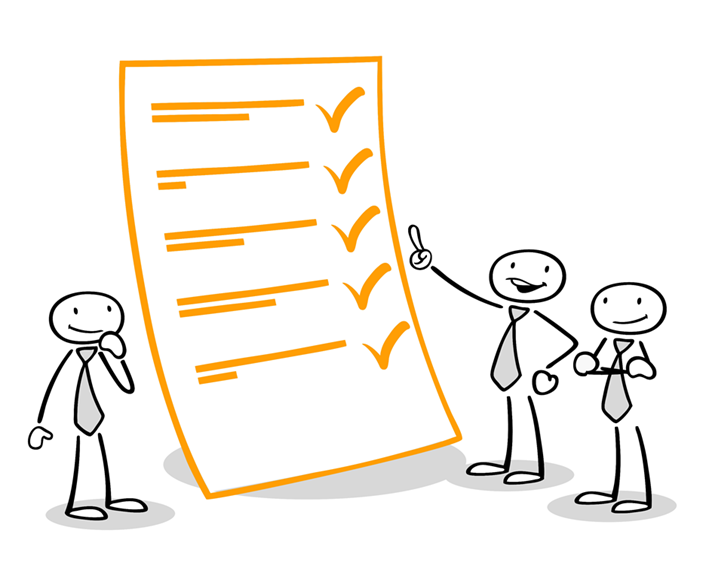 Framgångsfaktorer
LYCKAS MED VÄLFÄRDSTEKNIK
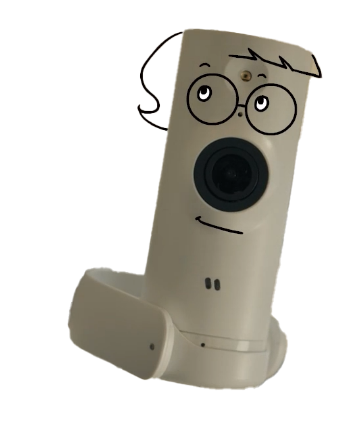 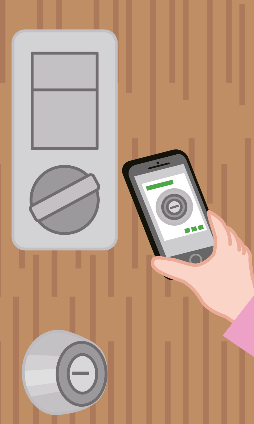 Digital tillsyn
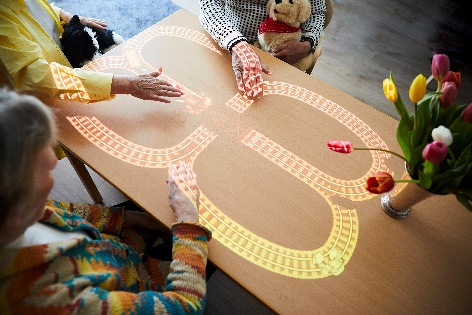 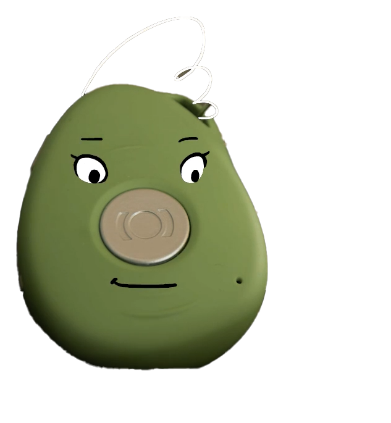 Social aktivering
Digitala lås
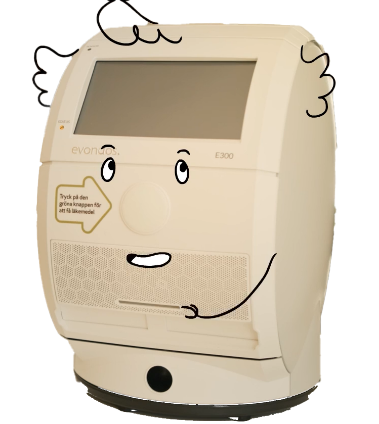 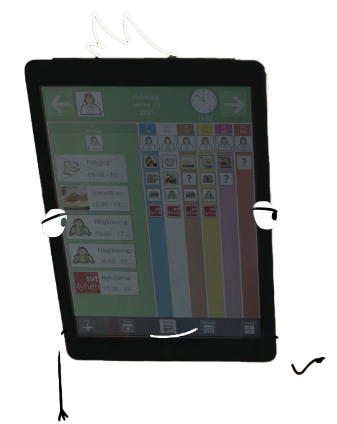 Mobilatrygghetslarm
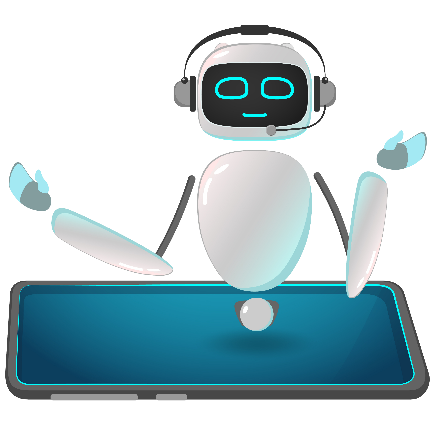 Digitalsignering
Läkemedels-automat
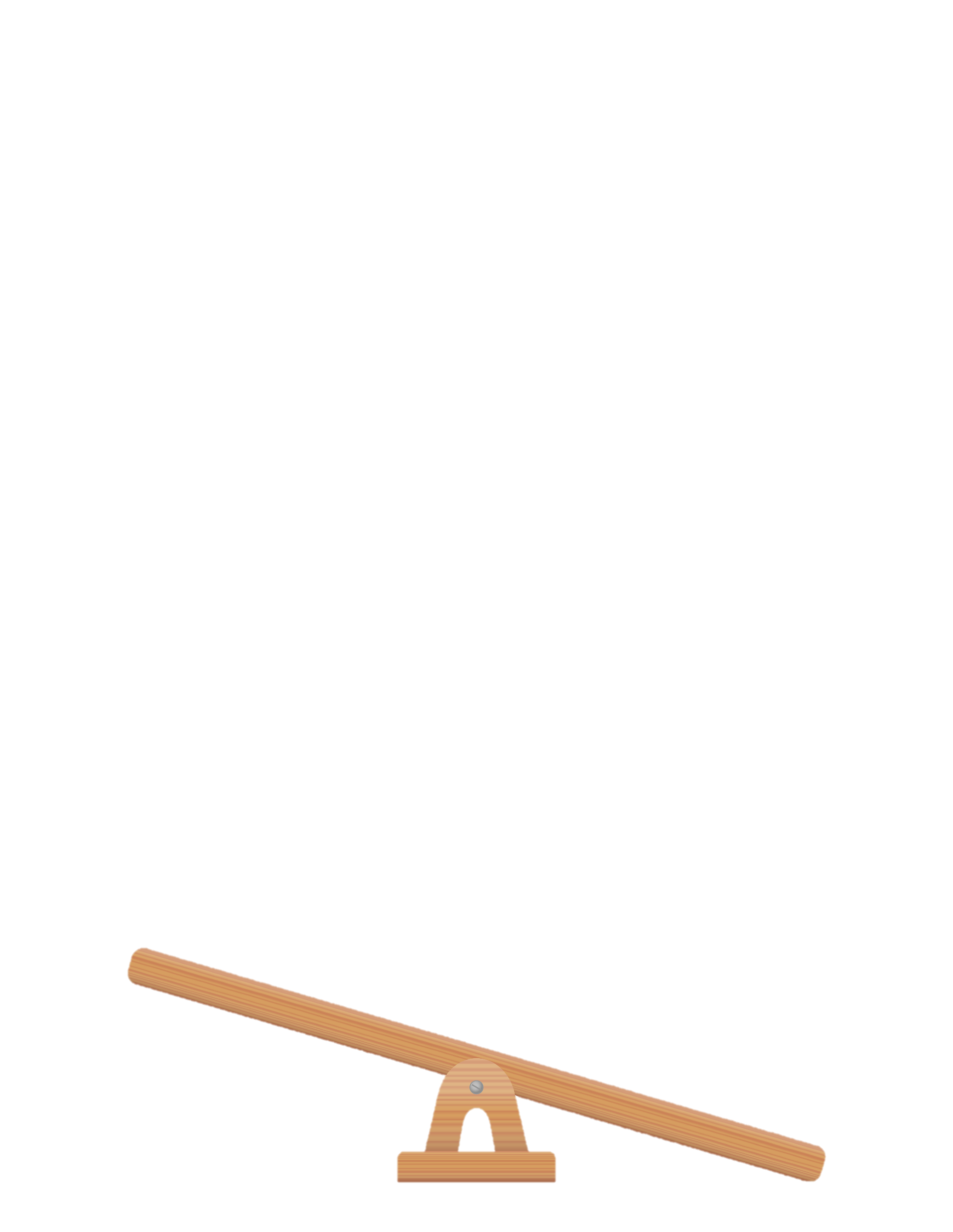 Automatiserade processer
LYCKAS MED VÄLFÄRDSTEKNIK
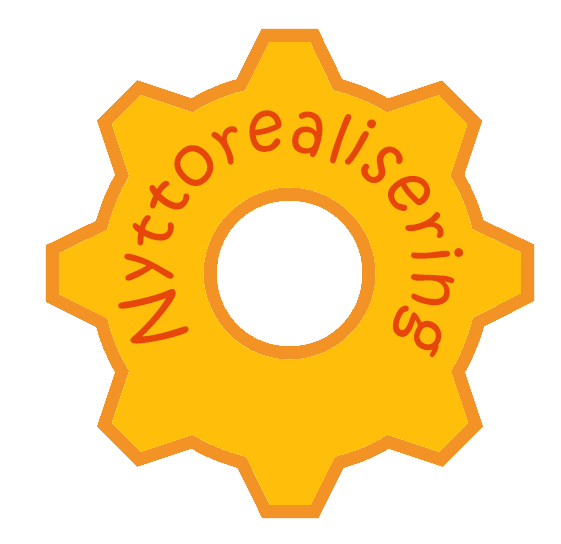 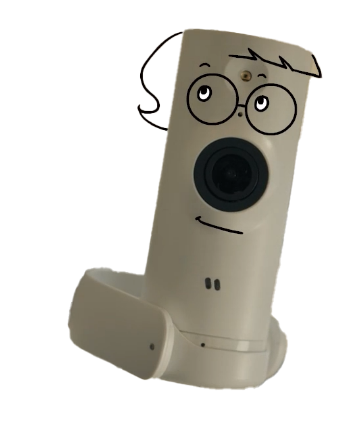 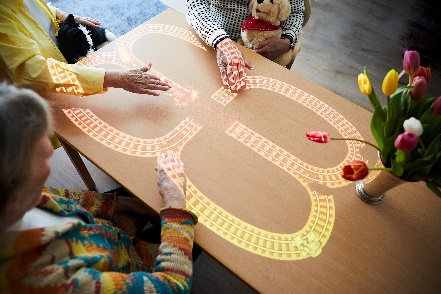 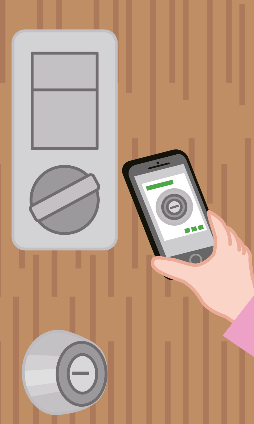 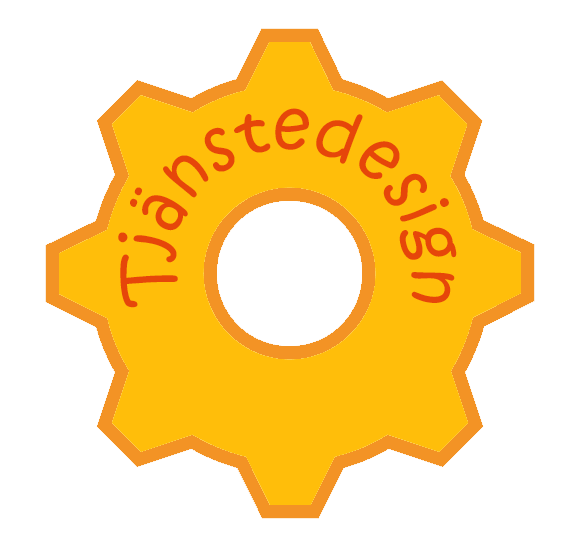 Digital tillsyn
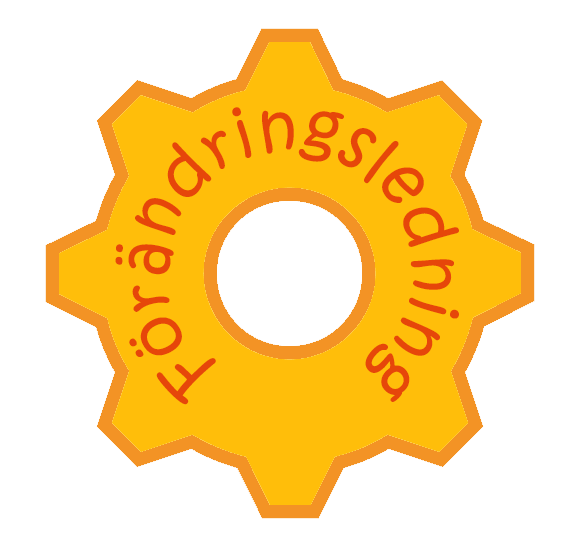 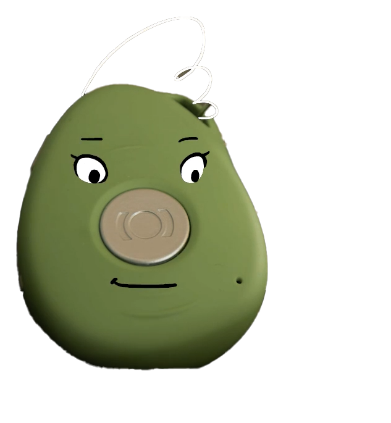 Social aktivering
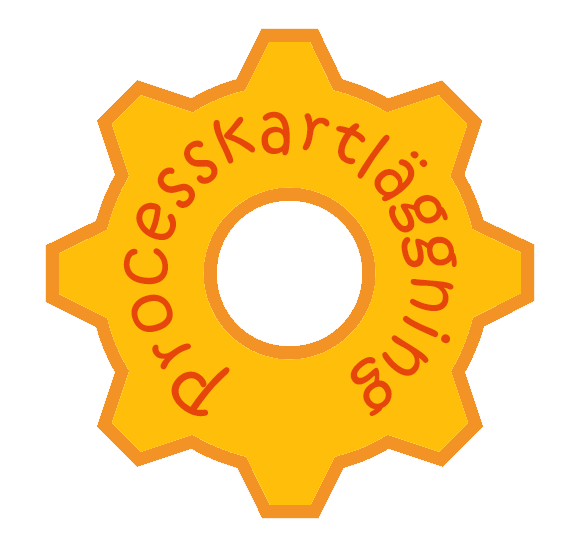 Digitala lås
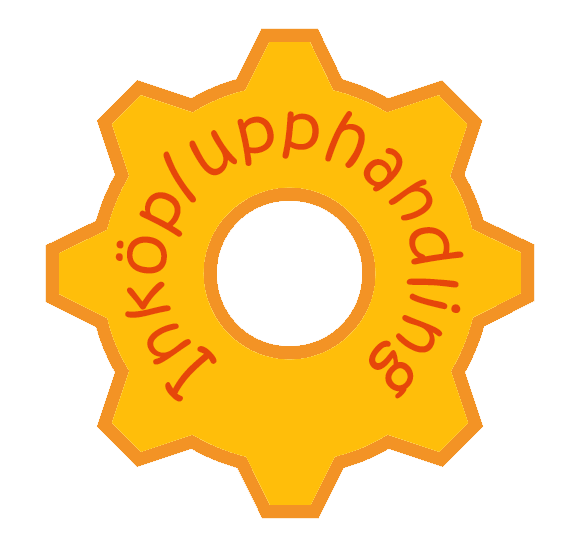 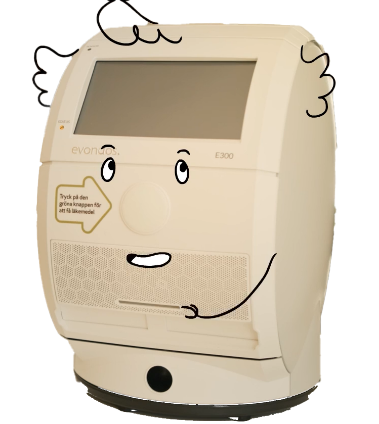 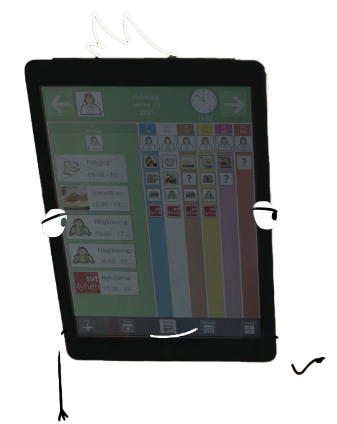 Mobilatrygghetslarm
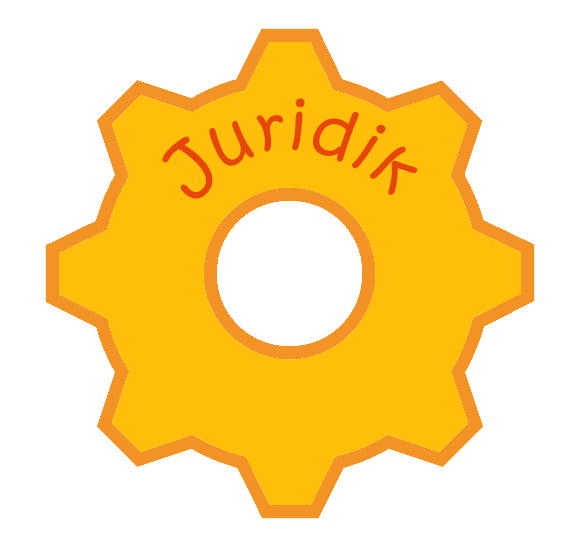 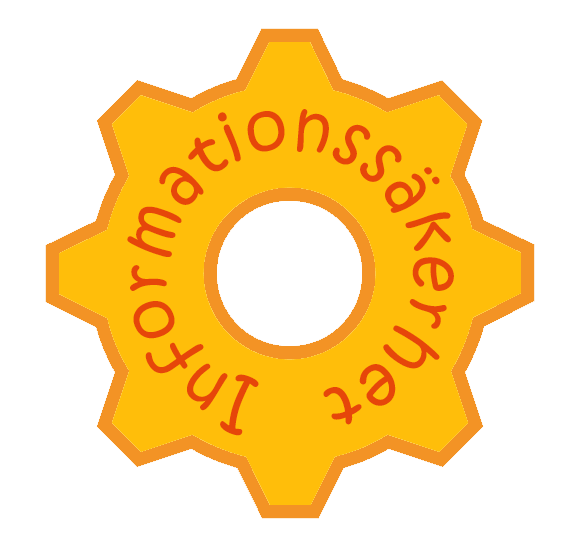 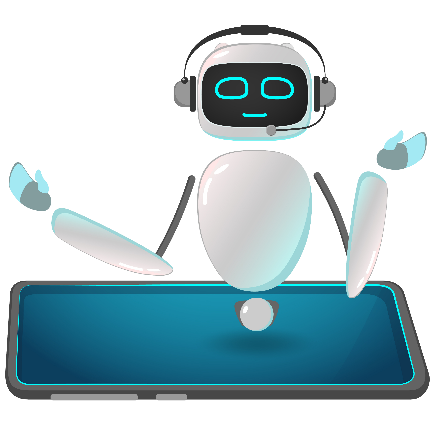 Digitalsignering
Läkemedels-automat
Automatiserade processer
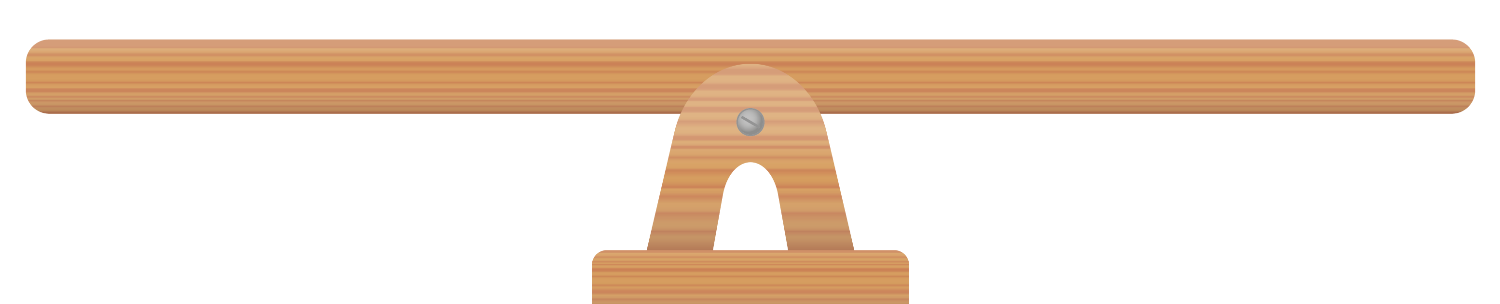 KOMPETENSCENTER VÄLFÄRDSTEKNIK
Framgångsfaktorer för kommuner
Verksamhetsutveckling med stöd av digitala lösningar – inte digitalisering eller produkter
Målbild - varför behov av omställning
Förankra – ambassadörer
Helheten – processer, kompetenser, organisation, plan, inga piloter, struktur, systematik etc. 
Leda/styra och följa upp
Hålla i/hålla ut
Samarbeta över kommungränser
Förändringsledning
FÖRÄNDRINGSLEDNING
Förändringsledningsutbildning
Digitalisering av vård och omsorg
Evidens-baserad
Välfärds-teknik
Teori
Online
Öppen för alla
Avgiftsfri
Föränd-rings-ledning
Praktik
Verktyg
Mallar
Utveckla och införa nya arbetssätt
FÖRÄNDRINGSLEDNING
Förändringsledningsutbildning
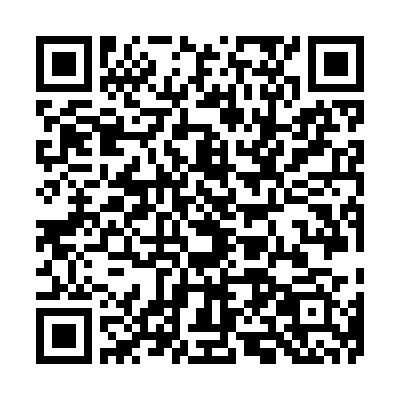 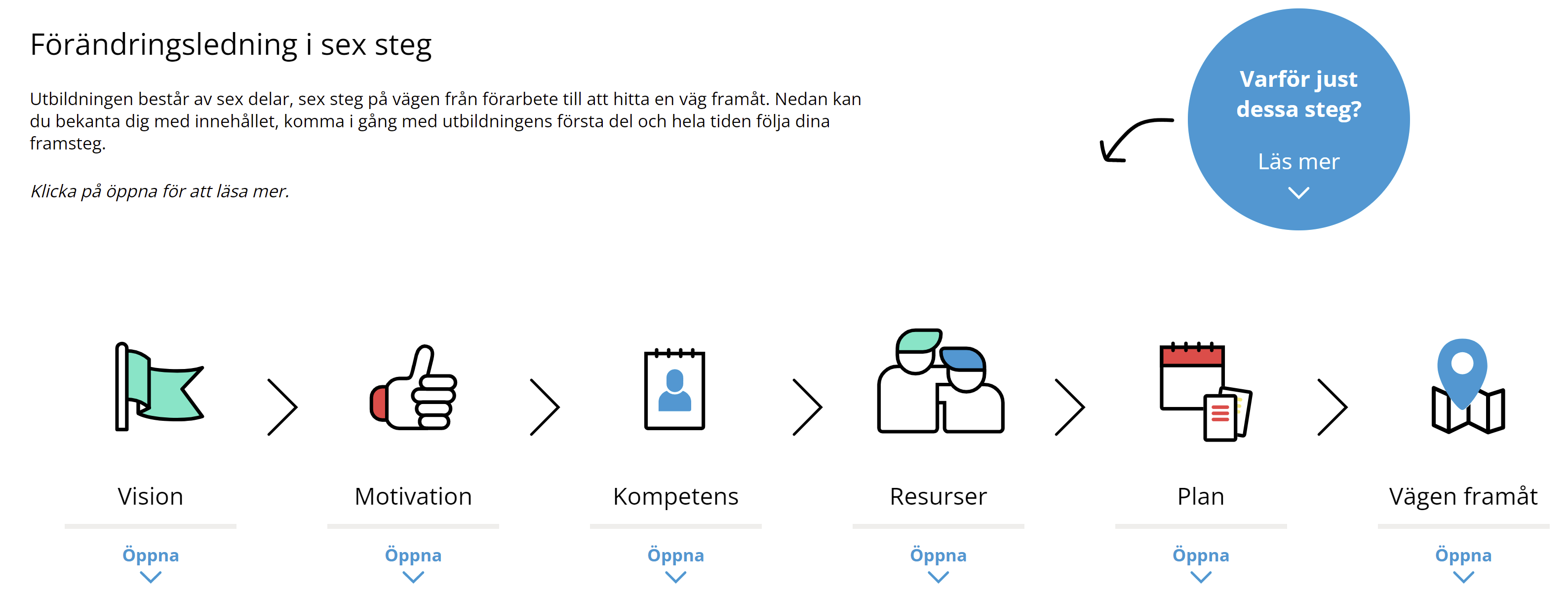 [Speaker Notes: Ta bort en av bilderna 972]
FEM KOMPONENTER I FÖRÄNDRINGSLEDNING
Vision
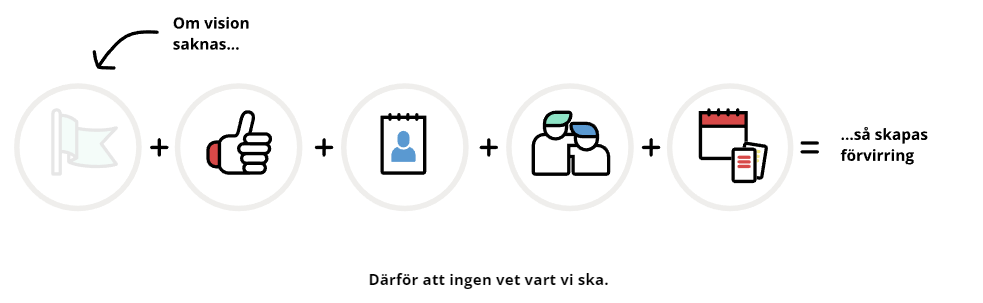 [Speaker Notes: Det här steget är vanligt att hoppa över eller snarare påskynda för att man är så ivrig att komma framåt. Vi tänker att vi alla är överens och vet vart vi ska så vi skriver ihop ett dokument lite snabbt och sen kör vi. 
Om vi hoppas över eller skyndar på detta steg så kommer vi få ta igen det senare när vi känner att vi inte kommer framåt och alla undrar vad som händer. Målbilden som kanske är framtagen är inte förankrad eller genomarbetad vilket betyder att vi alla sitter med olika målbilder. 
Den här är vanligt.]
FEM KOMPONENTER I FÖRÄNDRINGSLEDNING
Motivation
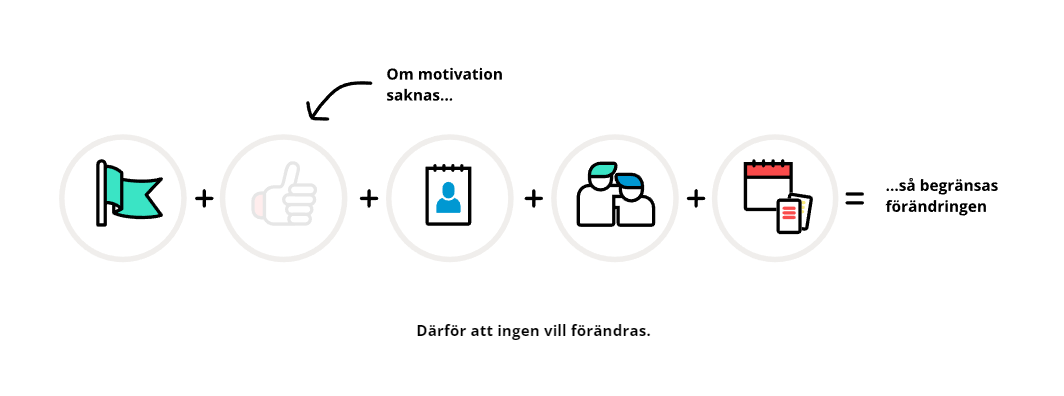 [Speaker Notes: I detta moment så tycker jag mig se tidigare införanden att allt går enligt plan men ändå får vi inte det att slå igenom. Vi kanske inte får ut så många digitala tillsyn som vi inte vill ha eller antal läkemedelsautomater. Vi kan då fråga oss om vår viktigaste målgrupp som biståndshandläggare och sjuksköterskor som ska bevilja detta är med på banan. Har de fått vara med i förändringen???
Vi har en tendens att glömma de viktigaste i förändringar-
Läkemedelsautomater: Alla vill utom sjuksköterskorna som beslutar om vem som ska få en]
FEM KOMPONENTER I FÖRÄNDRINGSLEDNING
Kompetens
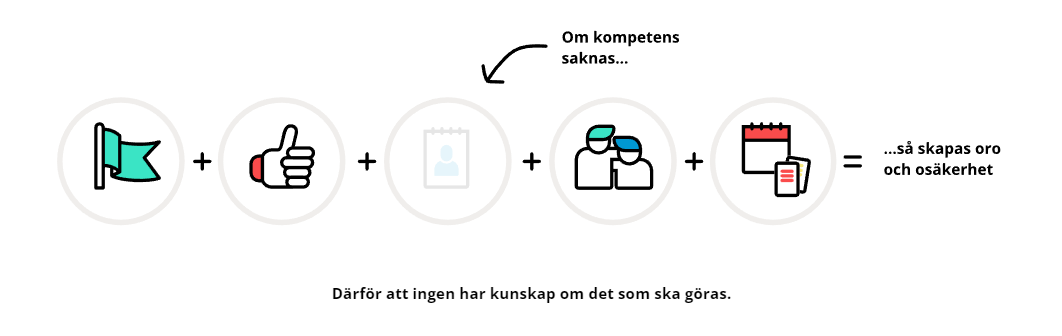 [Speaker Notes: Om vi saknar att kompetensutveckla personalen som ska arbeta med förändringen så kommer vi heller inte få genomslag. 
T.ex Undersköterskorna som ska göra digital nattillsyn på äldreboendet känner sig osäkra på den digitala tjänsten och fortsätter att gå runt och titta till = väcka de boende]
FEM KOMPONENTER I FÖRÄNDRINGSLEDNING
Resurser
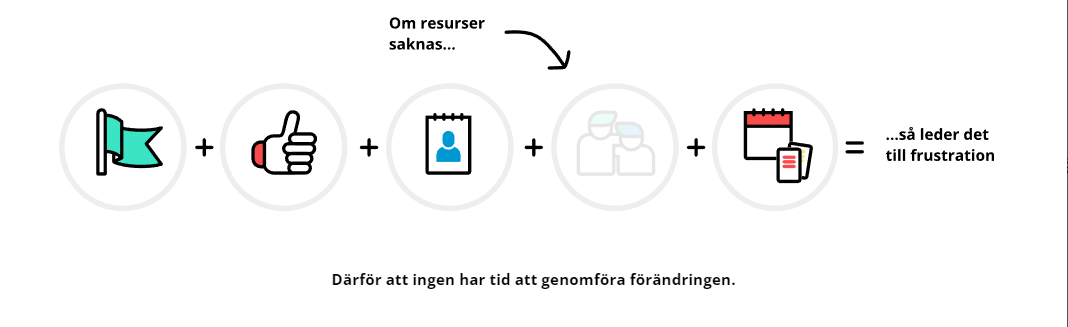 [Speaker Notes: Vi alla vet att vi vill börja använda mobila trygghetslarm med upphandlingen fördröjs då vi saknar resurser. Eller så kanske det är så att upphandlingen genomförs men vi satsar inte tillräckligt på införandet och förändringen vilket gör att för få antal resurser sätts på för stort arbete vilket gör att det skapas frustration

Alla vill börja använda mobila trygghetslarm men upphandlingen dröjer för resurser saknas]
FEM KOMPONENTER I FÖRÄNDRINGSLEDNING
Plan
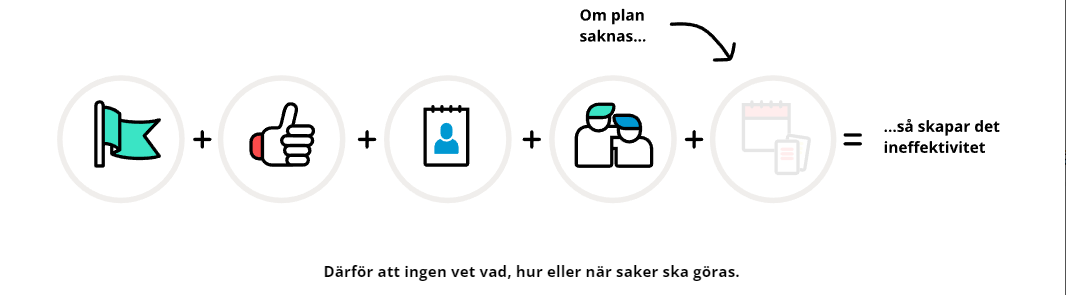 [Speaker Notes: ...och gör vi det klassiska att vi bara skyndar oss på produkten och införande utan att se över förutsättningarna och det förberedande arbetet så blir vi ineffektiva. Vi tror vi går framåt men kommer köra i diket.]
FEM KOMPONENTER I FÖRÄNDRINGSLEDNING
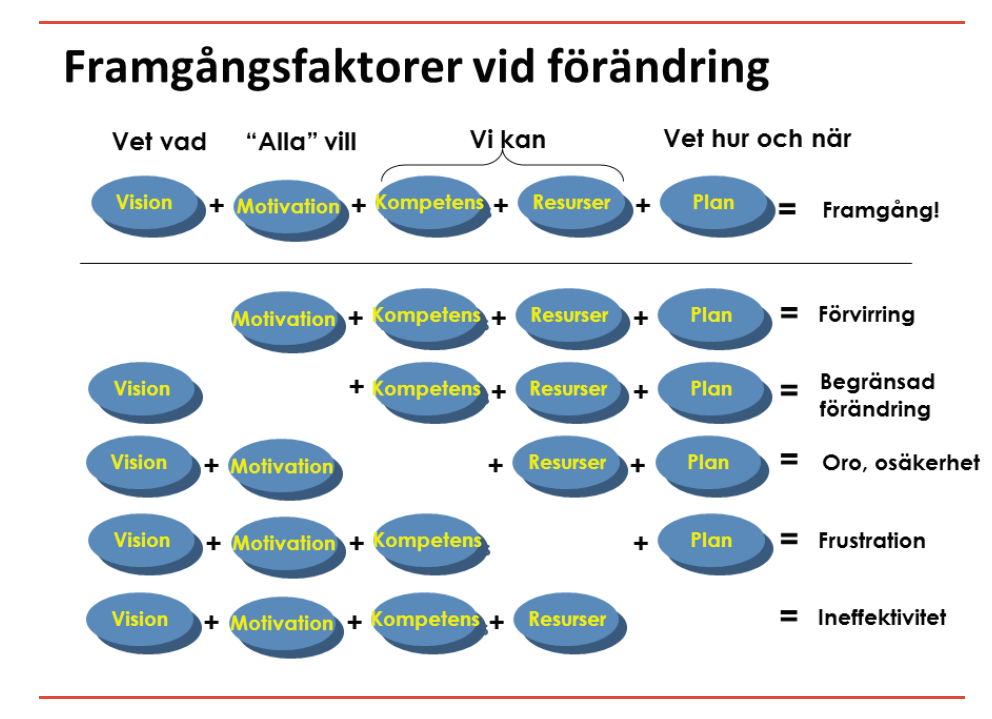 Tid
Undvik att börja med det strukturella perspektivet
Strukturellt perspektiv
- processer, regler, verktyg, system
Förändring
Förändring
Börja helst med det mänskliga perspektivet
Tid
Mänskligt perspektiv
- kultur, värdering, beteenden
Källa: Kelly Odell - Förändringshandboken
[Speaker Notes: Lena
Ett sätt att även påverka förändringskurvan till det positiva är att lägga tyngdpunkten på det mänskliga perspektivet istf det strukturella perspektivet. På så sätt får vi merparten att vara med på förändringen i tid och inte i slutet

Dra kopplingar till vikten av att arbeta med både det hårda och mjuka i relation till varandra. 

Källa: Boken och författare]
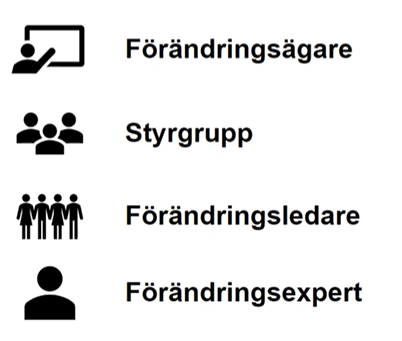 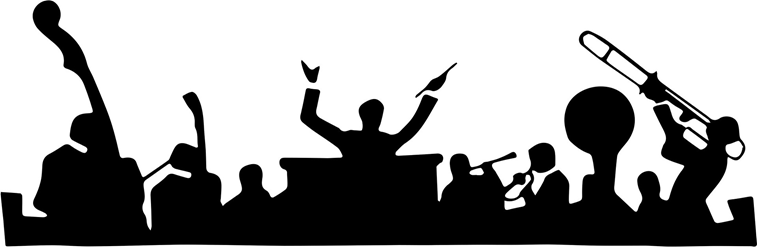 [Speaker Notes: 11:20-11:25
Lena]
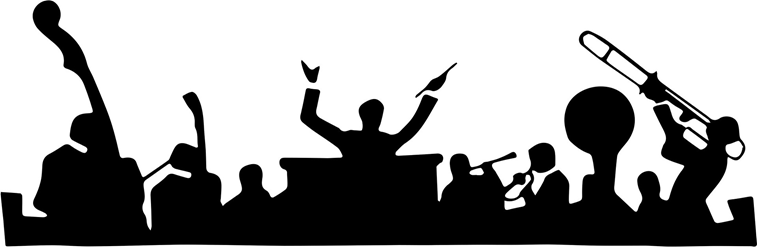 Förändringsexpert
[Speaker Notes: 11:20-11:25
Lena]
Förändringsledare
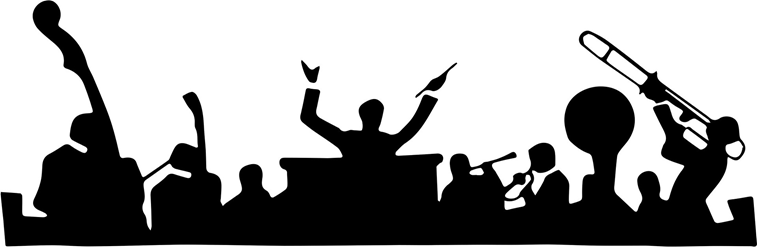 Förändringsägare
Förändringsexpert
Medarbetare
[Speaker Notes: Lena]
KANALER
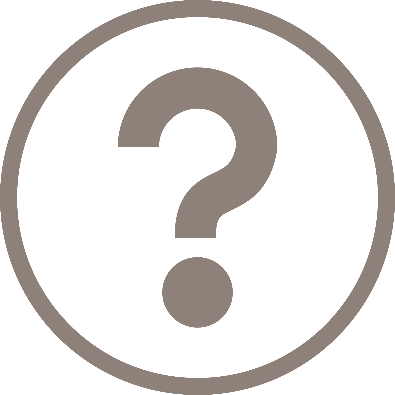 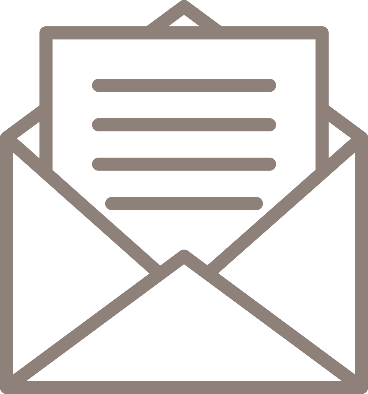 Helpdesk
info@skr.se
Nyhetsbrev
Kompetenscenter
välfärdsteknik
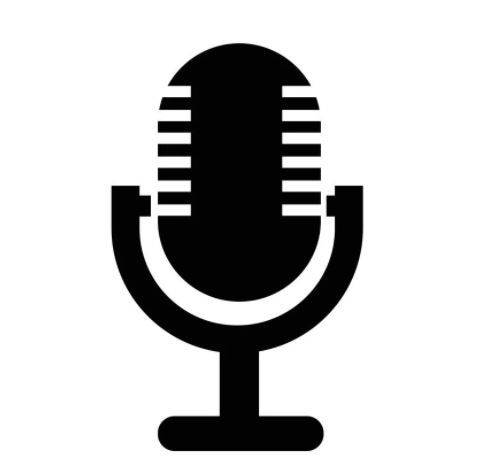 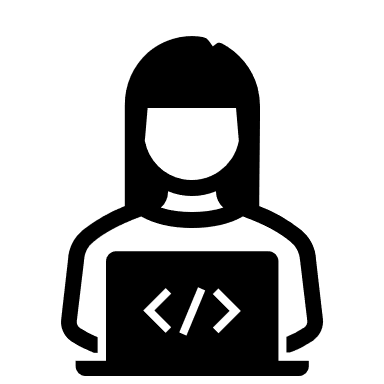 Skr.se/valfardsteknik
Podden om 
välfärdsteknik
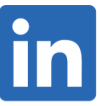 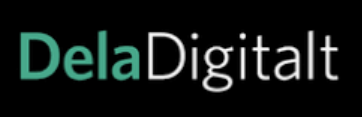 Sök: 
#kompetenscentervälfärdsteknik
och följ våra inlägg!
[Speaker Notes: Vi etablerade nätverk för kommunikatörer och de har medverkat i den form de kunnat.
Vi har haft samarbete kring filmproduktion, nyhetsproduktion och strategisk kommunikationsrådgivning.]
Dialog
Hur kan ni i RSS vara ett stöd för kommunerna?
Vad behöver ni i RSS för stöd och kunskap?
På vilket sätt kan RSS tillvarata digitaliseringens möjligheter som en del i stödet till verksamhetsutveckling?
Lunch
Besök av statssekreterare Minna Ljunggren
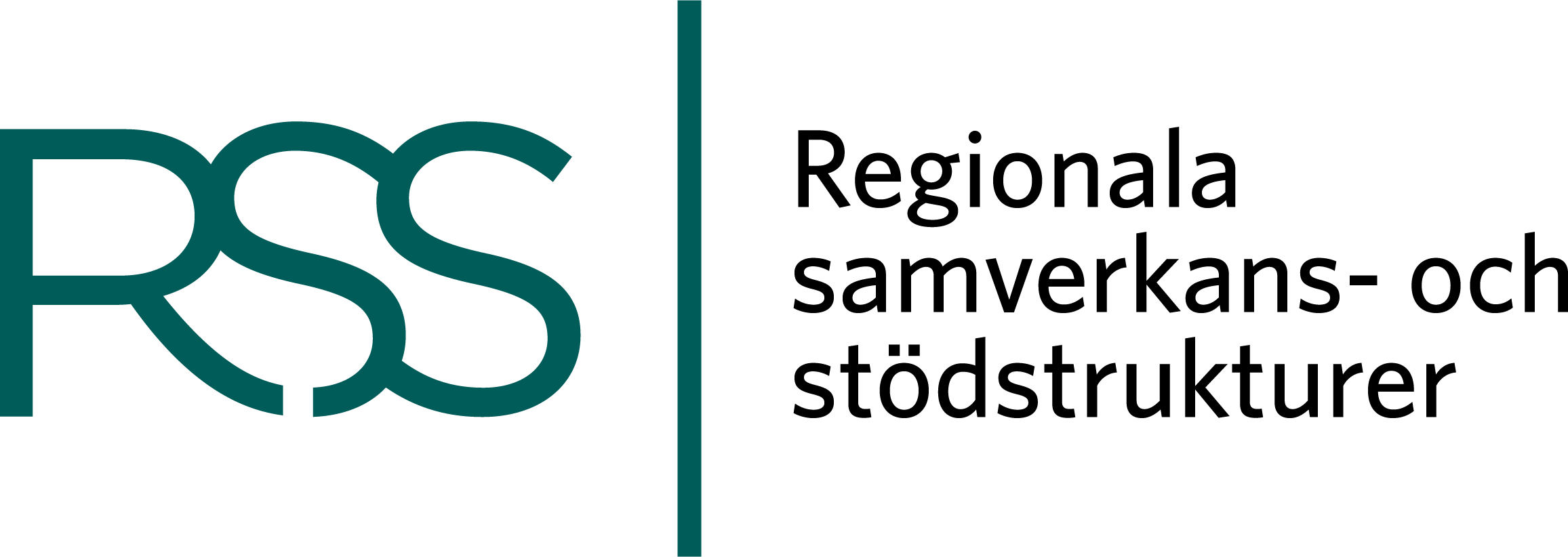 [Speaker Notes: OLA 
Vi ska försöka ge er en bild av de regionala samverkans- och stödstrukturerna och det arbete som bedrivs där för att stödja kommunerna och socialtjänstens verksamheter.]
Upplägg
Snabb presentationsrunda 
Beskrivning av Regionala samverkans- och stödstrukturer och några exempel på arbeten som bedrivs i Göteborgsregionen och i Gävleborg
Statssekreterare Minna Ljunggren berättar kort om regeringens prioriteringar 
Utrymme för frågor/dialog
[Speaker Notes: OLA
Vi tänkte lägga upp den här tiden tillsammans såhär!]
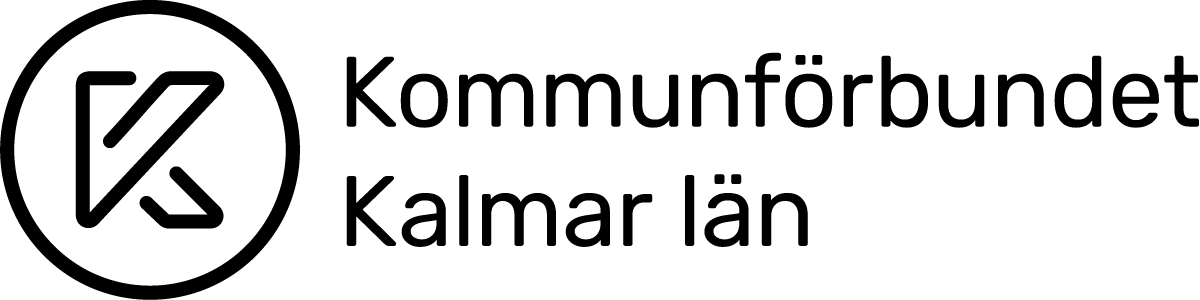 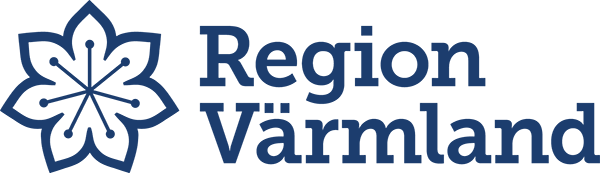 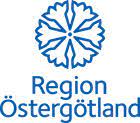 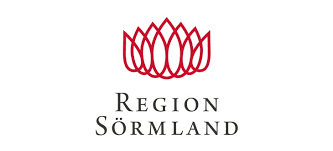 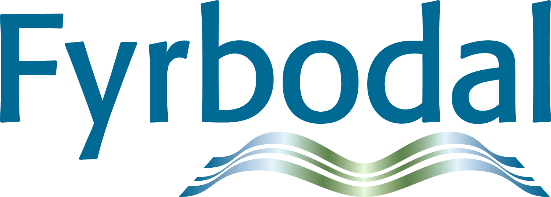 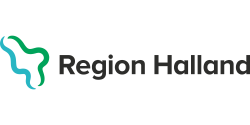 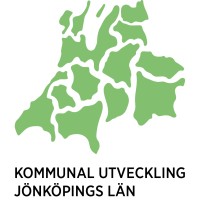 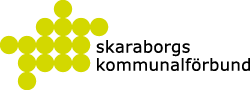 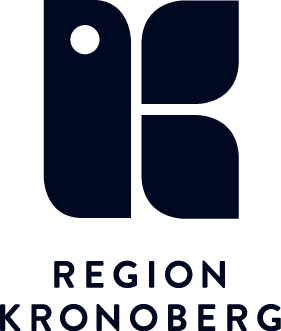 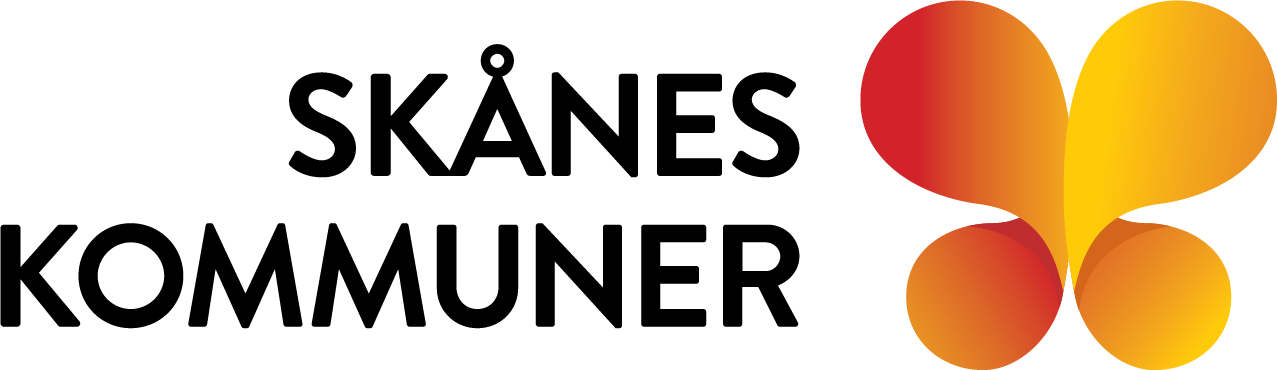 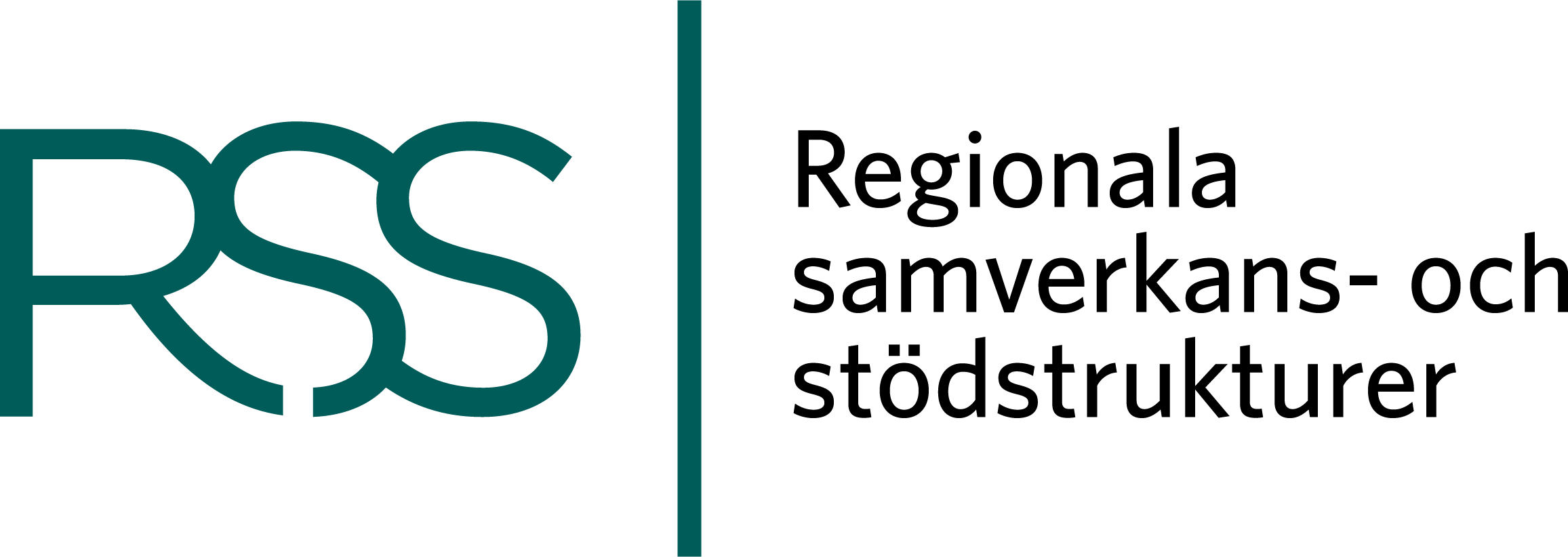 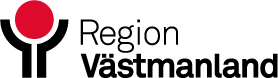 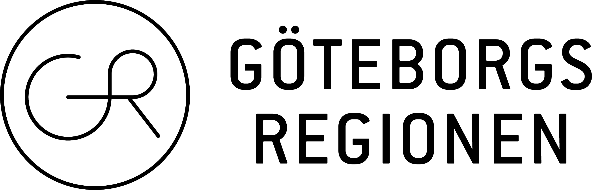 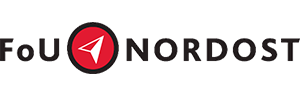 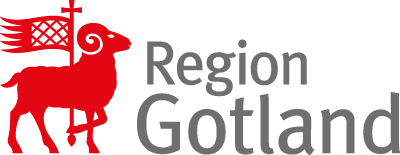 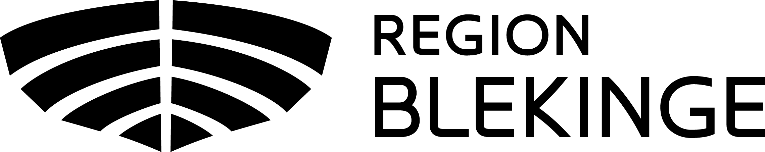 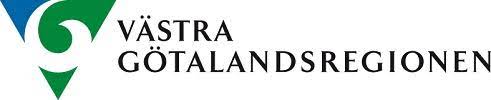 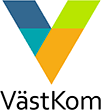 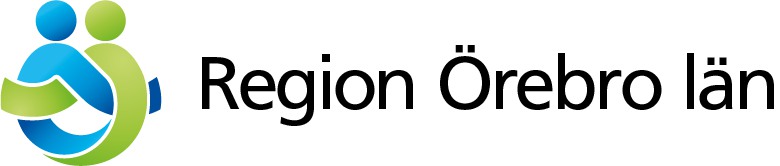 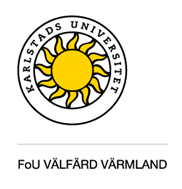 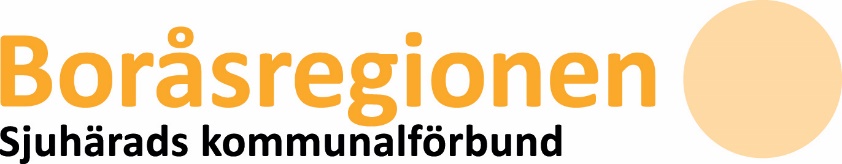 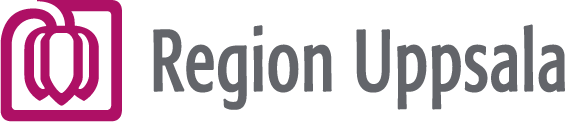 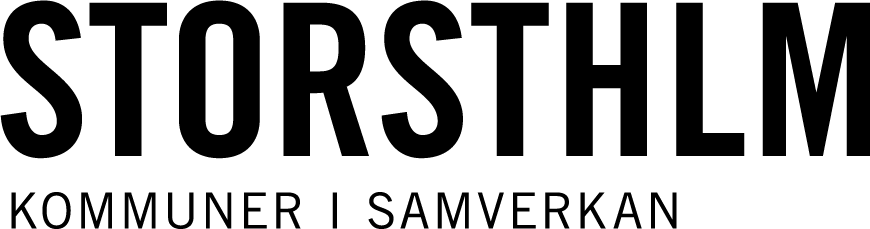 [Speaker Notes: OLA:
Ni har ju särskilt bett om att denna tid ska handla om RSS och deras uppdrag. Därför har vi också lagt upp tiden så.

Vi vill med den här bilden poängtera att det inte handlar om EN enhetlig struktur utan om 24 olika länsstrukturer med väldigt olika förutsättningar. Det är det som den här bilden försöker visa lite grand.

CAMILLA: tar hand om presentationsrundan. Ber er att sträcka upp handen och säga hej när jag säger ert RSS.

Norrbottens Eva Lakso
Västerbottens Monica Wahlström
Västernorrlands Sirpa Virtanen
Jämtland/Härjedalen Elin Ring
Dalarna Tanja Mårtensson
Gävleborg Emelie Printz och Petra Hultén
Uppsala Nima Najafi
Värmland Anna Gund och Sandra Nätt
Stockholm Malin Carlson
Sörmland Titti Kendall
Västmanland tyvärr inte här idag
Örebro Ingmar Ångman
Östergötland Camilla Salomonsson
Jönköping vår ordförande för nätverket Ola Götesson
Kronoberg Marcus Johansson
Gotland Öystein Berge
Västra Götaland som är uppdelat i 4 RSS och ett samordningsförbund som heter:
Västkom Charlotta Wilhelmsson
Fyrbodal Lis Palm och Karin Engström
Borås Helen Nordling
Skaraborg Lena Ludvigsson
Göteborgsregionen Lena Holmlynd och Sara Nordenhielm
Blekinge Birgitta Nilsson 
Halland Maria NIlsson
Kalmar Cecilia Fridh
Skåne Mats Renard
SKR
Socialdepartementet]
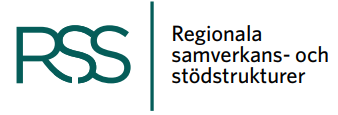 Kort historia
2008: Utredning om evidensbaserad praktik i socialtjänsten pekar på behov av samverkan för kunskapsutveckling i socialtjänsten
2009: SKR turnerade i alla län = starkt stöd för behovet av samverkan på länsnivå
2009-2016: Ök med finansiering till uppbyggnad av RSS och utpekade sakområden
2016: Modell för samverkan mellan lokal och nationell nivå genom RSS: Partnerskapet till stör för kunskapsstyrning i socialtjänsten
[Speaker Notes: MARI]
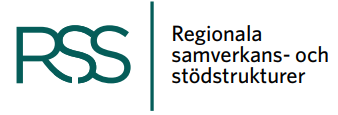 Regionala samverkans- och stödstrukturer (RSS)
Finns i alla län
Arbetar på uppdrag av kommunerna och/eller regionerna
Kan till exempel organiseras i ett kommun/kommunalförbund eller i regionen, i den största kommunen i länet eller på en FoU-enhet
[Speaker Notes: MARI
Alla kommuner i Sverige finns i en RSS.
RSS kan bestå av olika strategiska funktioner såsom politiska beredningar, ledningsgrupper, styr- och arbetsgrupper,  och FoU-miljöer samt utvecklingsledare. Till detta kommer nätverk och andra arenor för samverkan mellan verksamheter och aktörer i länet. 

Man arbetar på uppdrag av kommuner och regioner och är nära knutet till länets socialchefsnätverk.

Oftast ligger funktionen RSS inom ramen för kommunförbund, kommunalförbund eller på en region.]
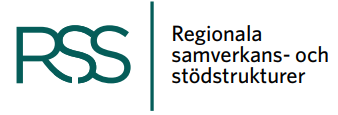 Uppdraget att vara RSS innebär:
Samverkan i frågor som rör socialtjänst och hälso- och sjukvård mellan kommuner och mellan kommuner och regioner,
Utvecklingen av kunskapsbaserad socialtjänst och kommunal hälso- och sjukvård på regional och lokal nivå anpassat till regionala och lokala prioriteringar,
Att stödja huvudmännen i dialogen om kunskapsutveckling och kunskapsstyrning,
[Speaker Notes: MARI
RSSerna organiseras olika och bedriver sin verksamhet utifrån regionala och lokal behov och prioriteringar. Det är därför inte en enhetlig verksamhet som ser exakt likadan ut runt om i landet. Finansieringen av de regionala samverkans- och stödstrukturerna präglas också av lokala och regionala förutsättningar. Därför finns det idag stora skillnader i hur väl olika RSS är resurssatta. Men kärnuppdraget är gemensamt, det handlar om::

Samverkan i frågor som rör socialtjänst och hälso- och sjukvård mellan kommuner och mellan kommuner och regioner,
Utvecklingen av kunskapsbaserad socialtjänst och kommunal hälso- och sjukvård på regional och lokal nivå anpassat till regionala och lokala prioriteringar,
Att stödja huvudmännen i dialogen om kunskapsutveckling och kunskapsstyrning, 

RSS arbetar i de frågor där det blir mer effektivt att göra saker gemensamt mellan kommunerna och mellan kommunerna och regionen.]
RSS betydelse för verksamhetsrelevant utveckling
Länets forum för strategiska diskussioner och gemensamma utvecklingsarbeten – bas i de lokala behoven
Möjlighet att anpassa stöd givet kunskap om lokala förhållanden
Kontakt med andra relevanta samverkansarenor
Effektivt att göra vissa saker gemensamt

Länets röst i strategiska dialoger med SKR och myndigheter
Ökat lokalt inflytande över nationellt utvecklingsstöd
Samverkan där alla parter bidrar utifrån sitt ansvar – arbetsfördelning
[Speaker Notes: MARI

Säg det som står på bilden här först först!!


Här finns kraft och kapacitet att bygga på och staten kan bidra och förstärka! 
SKR har på kommunernas uppdrag länge intressebevakat för långsiktiga förutsättningar för RSSerna verksamheter.

I återrapporteringar av de överenskommelser som jag pratade om tidigare har SKR påtalat behovet av långsiktiga b.la ekonomiska  förutsättningar för RSS
I kunskapsstyrningsutredningen för hälso- och sjukvård lyfte SKR in vikten av RSS
I utredningen om en ny socialtjänstlag har SKR väckt frågan om behovet av en reglering av RSS för att säkra en långsiktig stabilitet och finansiering
Skrivelser från SKR, FSS, SSR och Vision har också lyft behov av reglering och finansiering av RSS]
RSS:erna samverkar på nationell nivå i en mängd olika sammanhang och för olika frågor genom:
Nationella sakområdesnätverk med ledamöter från RSS
Övergripande nätverk
RSS-nätverket
Partnerskapet
Nationella nätverket för barn och unga
Nationella nätverket för digitalisering inom socialtjänst
Nationella nätverket för funktionshinder
Nationella nätverket för missbruk och beroende (BIRK)
Nationella nätverket för regionalt stöd för uppföljning och analys
Nationella nätverket för äldreomsorg och kommunal hälso- och sjukvård
Nationella nätverket för kvinnofrid
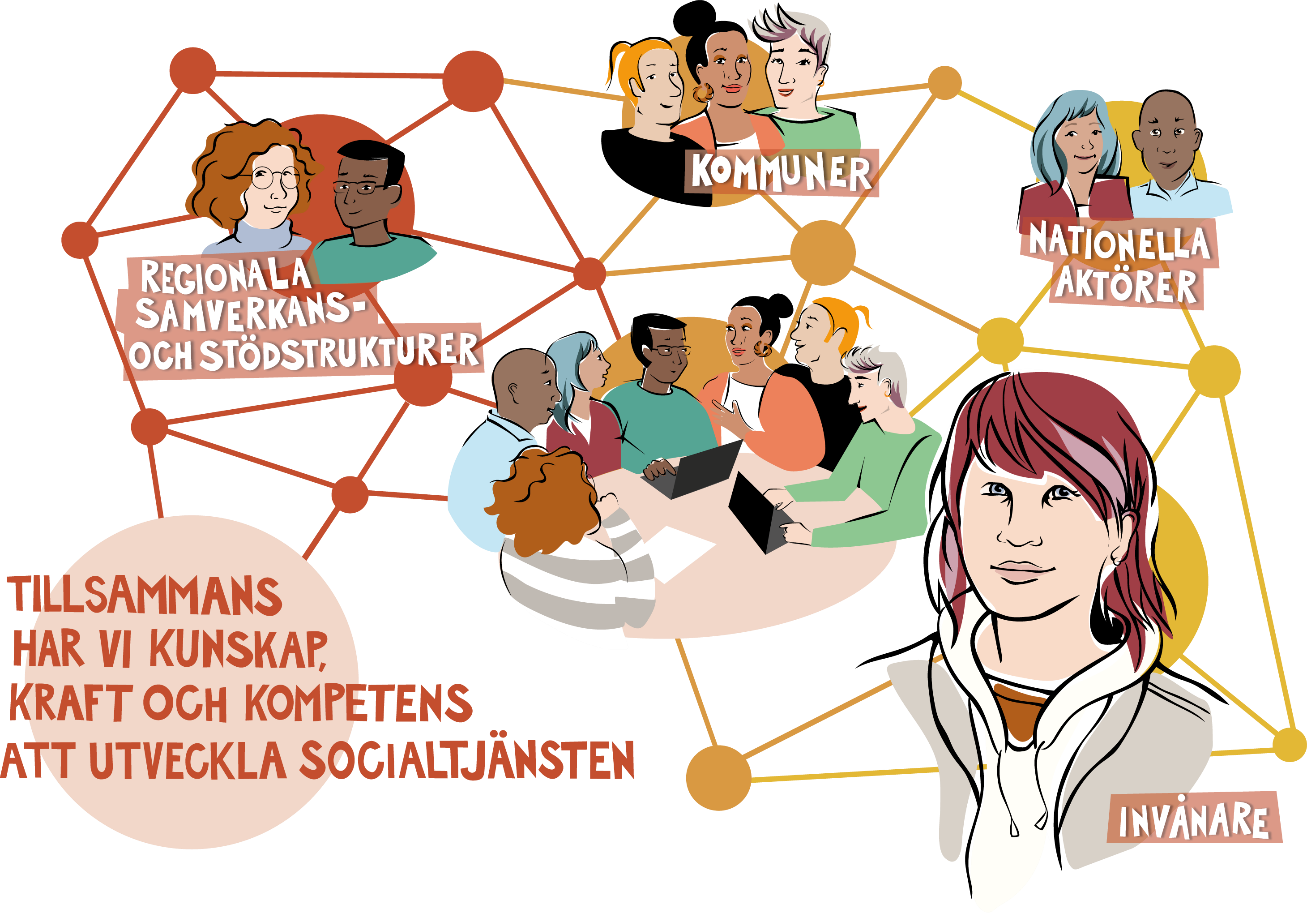 [Speaker Notes: OLA
Vi finns representerade på nationell nivå både i övergripande nätverk och för specifika sakområden. Den nationella samverkan stärker oss i vårt uppdrag regionalt och här finns också stor möjlighet för oss att vara med och påverka nationella satsningar.]
Regionalt driver RSS samverkan för ännu fler frågor…
Nära vård
Kompetensutveckling och kompetensförsörjning
Folkhälsa
Samverkan mellan socialtjänst, skola och hälso- och sjukvård
Arbetsmarknadsfrågor och ekonomiskt bistånd
VFU
[Speaker Notes: OLA
I de flesta län försöker man spegla de nätverk som finns nationellt för att få ut maximal nytta. Men regionalt behöver vi samverka för en mängd olika frågor med olika aktörer och RSS är en viktig aktör för att organisera och driva detta. Några exempel på aktörer vi samverkar med är till exempel högskolor och universitet, länsstyrelserna, näringslivet, gymnasium, elevhälsan]
Några exempel på samarbeten med myndigheter i Partnerskapet
Stöd till individbaserad systematisk uppföljning
Stöd till implementering av rekommenderade insatser till barn och unga för att förhindra normbrytande beteende och återfall i brott
Kommunal hälso- och sjukvård
Yrkesresan
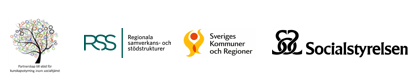 [Speaker Notes: OLA
Partnerskapet är ytterligare en samverkansarena där RSSerna finns med för att påverka men också för att bedriva ”verkstad” i gemensamma utvecklingsarbeten tillsammans med SKR och Socialstyrelsen och de andra myndigheterna som medverkar. Här testar vi oss fram och prioriterar gemensamt viktiga frågor för socialtjänstens kunskapsutveckling.

Det var exempelvis inom ramen för Partnerskapet som de inledande förstudierna inför breddinförande av Yrkesresan genomfördes. Det är ett gott exempel på ett gemensam prioritering där alla parter i Partnerskapet långsiktigt har tagit ansvar för en viktig fråga för socialtjänsten. 

Ett annat exempel är det arbete vi gjort för att stödja den lokala nivån med individbaserad systematisk uppföljning. Här finns goda exempel framtagna och publicerade på Kunskapsguiden; vi har tagit fram utbildningsmaterial och vi har genomfört ett flertal webbsändningar där hundratals medarbetare i kommunerna medverkat.

Just nu är 10 RSS och 65 kommuner med i ett utvecklingsprojekt kopplat till Socialstyrelsens kunskapsstöd med rekommendationer om insatser till barn och unga för att förhindra återfall i brott. Målet är att fler barn ska kunna erbjudas dessa insatser men också att hitta en modell där vi i samverkan förbättrar förutsättningarna för implementering av nya arbetssätt i socialtjänsten.]
Exempel…
[Speaker Notes: Vi har bett två RSS som är ganska olika att ta fram några exempel]
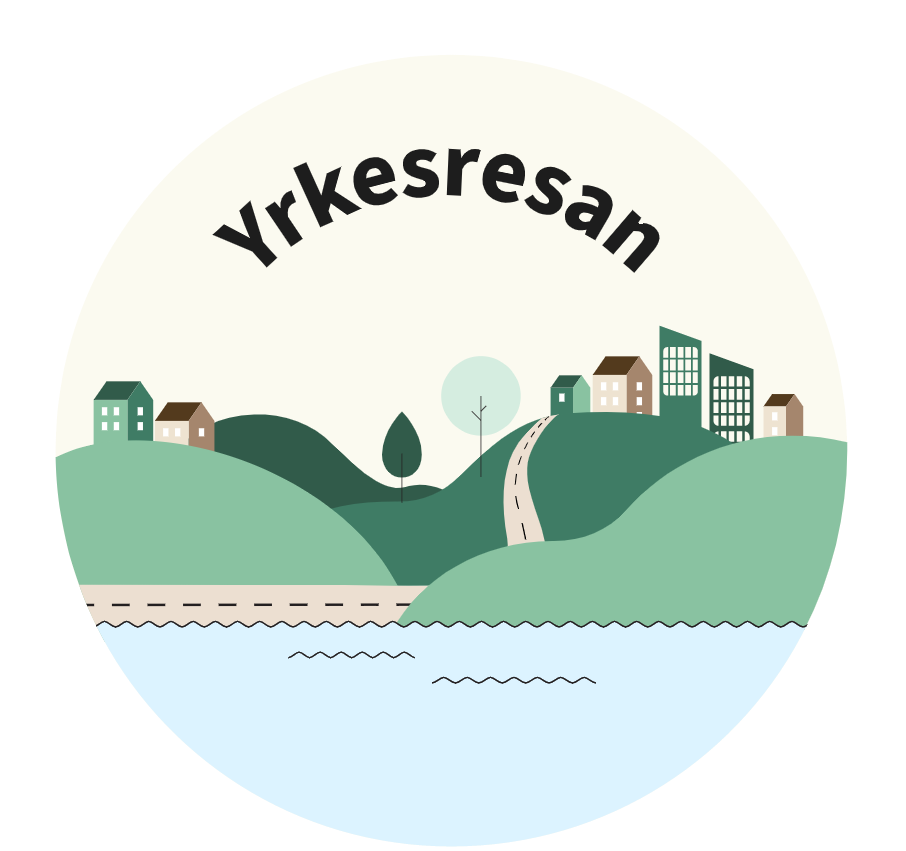 En nationell satsning med 
ett regionalt genomförande 
för lokal kompetens
[Speaker Notes: LENA
Börjar med ett exempel där alla RSSer är involverade…
Det startade i GR men är nu en gemensam nationell satsning på kompetensutveckling för socialtjänstens medarbetare.]
270 anslutna kommuner
= 93%
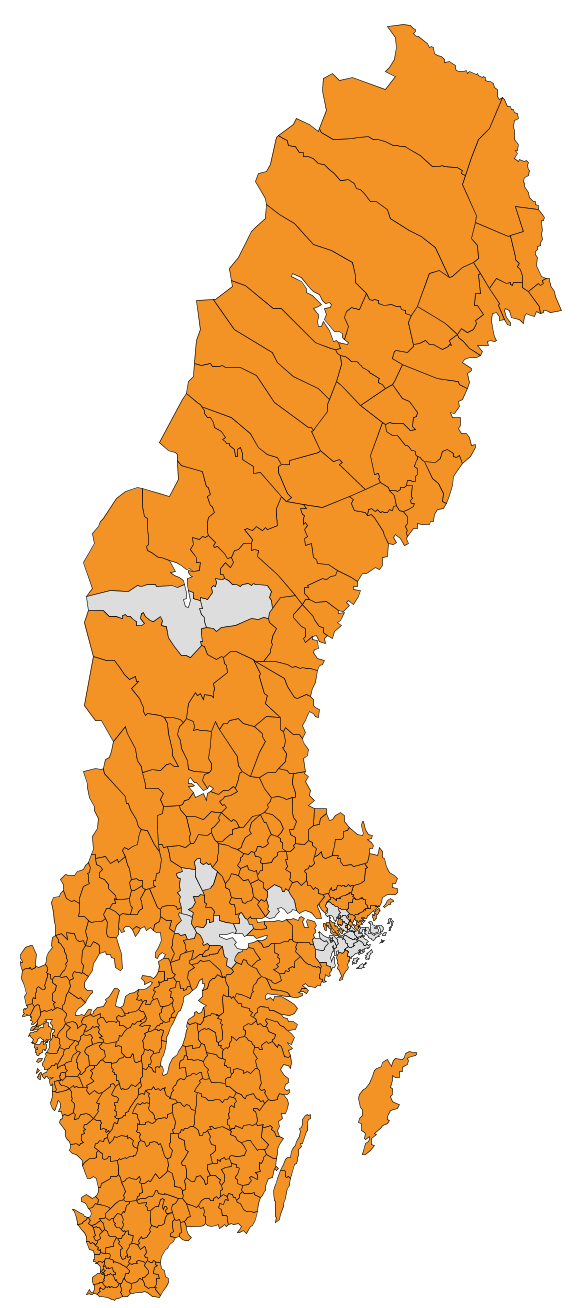 Fem snabba om Yrkesresan
Introduktion till yrket​

	Kontinuerlig kompetensutveckling​

	Komplement till grundutbildning​

	Stöd i yrkesrollen som medarbetare och chef

	På ett samlat sätt tillgång till bästa tillgängliga kunskap
1
2
3
4
5
[Speaker Notes: LENA]
RSS är avgörande för satsningen
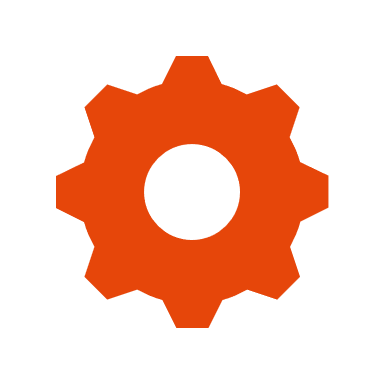 Nationellt uppdrag
Regionalt uppdrag
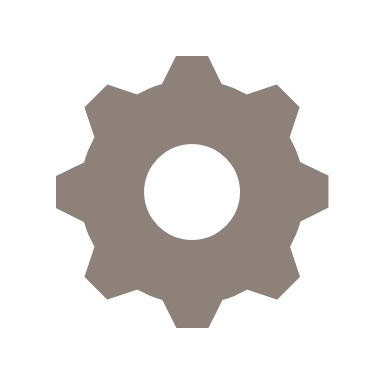 Vara projektägare för enskild yrkesresa
Ta fram kursmål 
Inventera och göra urval av kunskapsunderlag
Producera innehåll för medarbetare, chefer och utbildare
Utveckla och förvalta den enskilda yrkesresan
Kommunikation
Planera kurstillfällen 
Rekrytera och samordna utbildare från kommunerna
Kursadministration (tex kontohantering, fakturaunderlag, rapporter) 
Första linjens stöd/support för lärplattformen
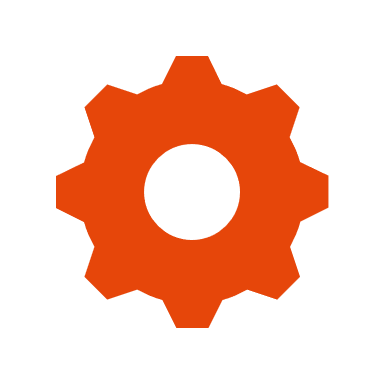 [Speaker Notes: LENA
GR – Barn och unga
Västernorrland – Funktionshinder
Jönköping – Missbruk och beroende
Östergötland - Äldreomsorgen]
RSS GävleborgSIP- samordnad individuell plan
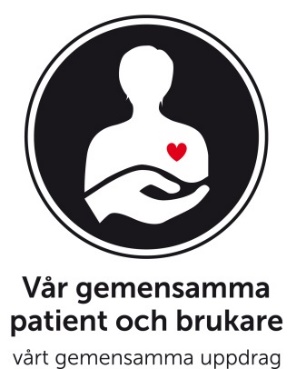 2019-2023
[Speaker Notes: EMELIE]
Exempel på process som omhändertas av RSS-Gävleborg
Förutsättning för att starta ett länsövergripande samverkansarbete 
Gävleborgs samverkansplattform Länsledning avsatt 1 miljon för särskild satsning på att utöka antalet SIP-utbildare nov 2019.
Mottagare av SIP-utbildningarnaKommunen		Regionen
Skola				Primärvård			
Socialtjänst/IFO		Psykiatrin
Omvårdnad			BUP/Familjehälsa
				Slutenvård
Genomförande av RSS- Gävleborg
40-tal utbildningar sedan 2018
Totalt ca 1500 medarbetare
I nuläget finns 20 SIP-utbildare lokalt geografiskt placerade och dessutom inom olika områden:
	-Barn och unga
	-Vuxna med psykisk ohälsa
	-Äldre/vuxna med utskrivningsprocessen

Återkommande handledningar/avstämningar erbjuds 1 gn/mån-drop-in.
Utvärderingarna av de digitala och fysiska SIP-utbildningarna.
Uppföljning och stöd till utbildarna i kommunerna och regionen.
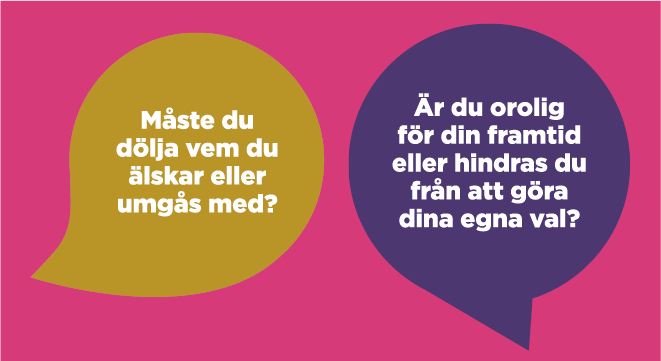 Stödcentrum heder är en samverkan mellan 11 kommuner inom i Göteborgsregionen, Polismyndigheten och Västra Götalandsregionen

Ger stöd till: 
Personer som är utsatta för hedersrelaterat våld och förtryck
Yrkesverksamma som möter utsatta
Bättre och billigare tillsammans!
[Speaker Notes: LENA]
Vi utvecklar köpt vård och boende inom individ- och familjeomsorg och funktionshinder tillsammans!
10 av Göteborgsregionens kommuner ingår i ett treårigt utvecklingsprojekt för att utveckla ett IT-stöd för ett gemensamt utförarregister
[Speaker Notes: LENA]
Yrkesresan
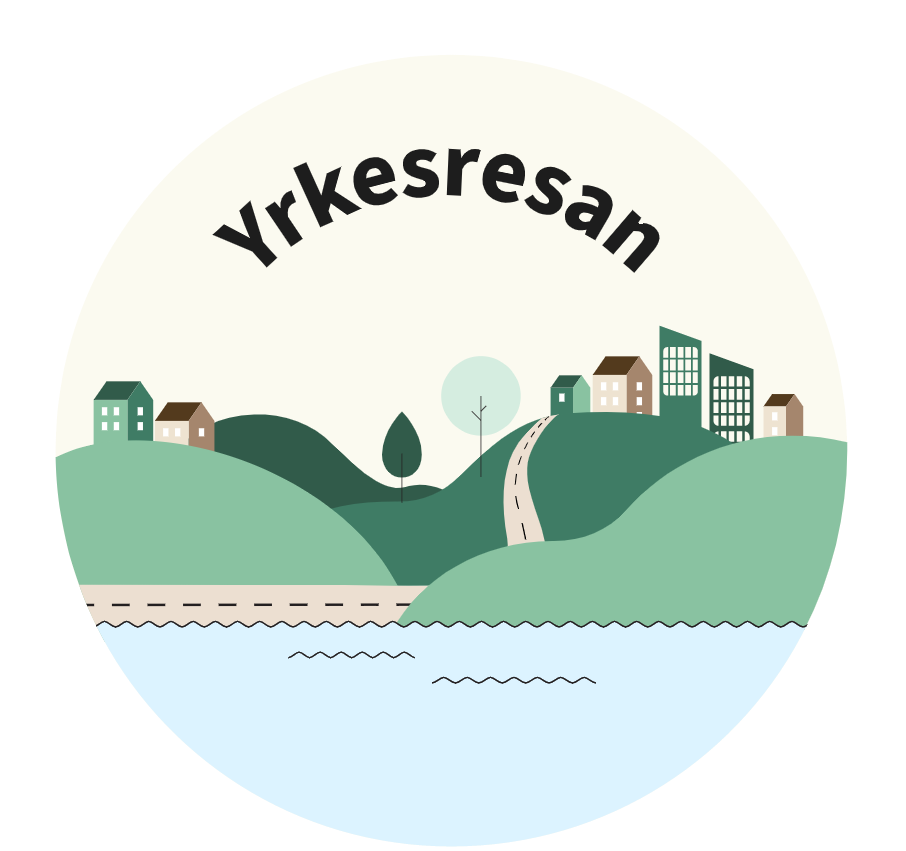 Tillsammans har vi kunskap,
 kraft och kompetens att utveckla socialtjänsten
RSS-nätverket 2023-03-15
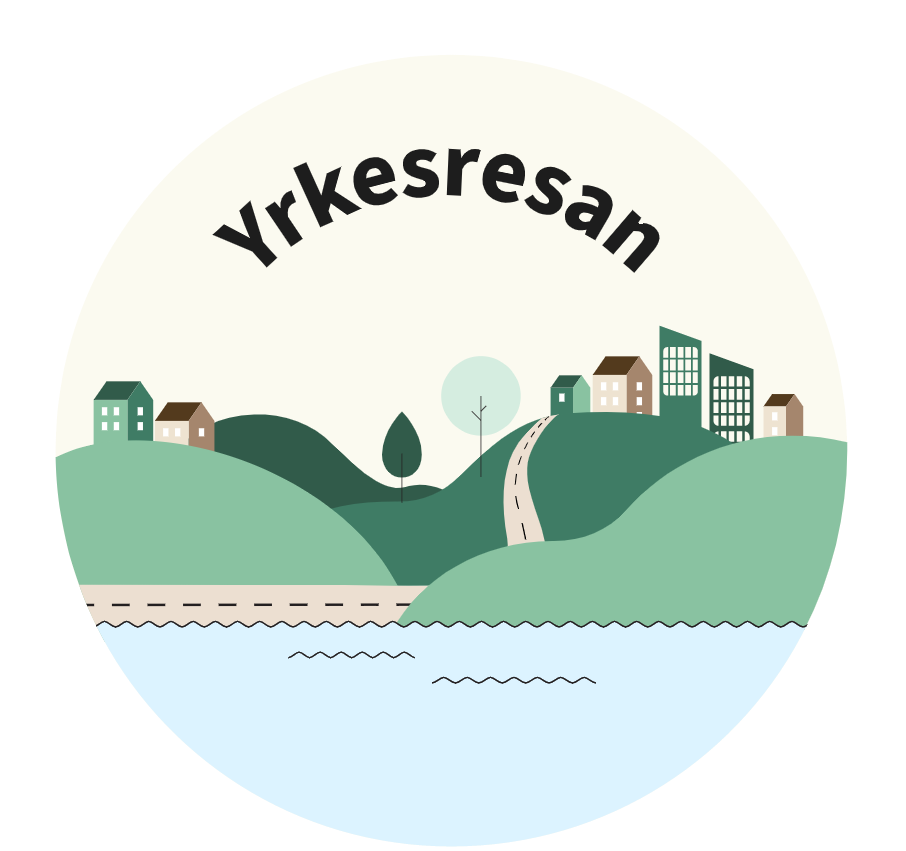 Agenda
Redovisning av enkäten
Instruktion för regionalt genomförande + mall plan för genomförande
Enkäten
Syfte:

Följa upp hur RSS:erna uppfattar förutsättningarna att fullfölja uppdraget för det regionala genomförandet av Yrkesresan samt stödet från SKR
Svarstid: 15 december – 15 januari
Antal svar: 16
Resultatet underlag för förbättringsarbete
Förutsättningar för kommunikation
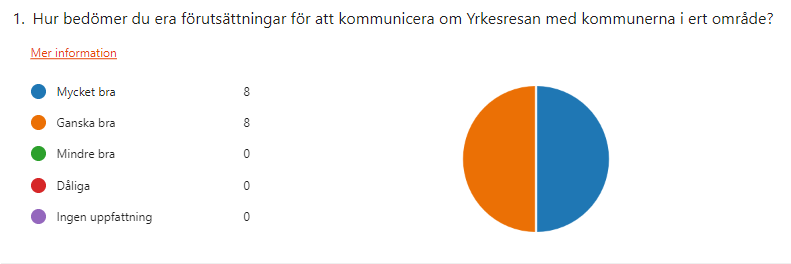 Vi ser en risk i att inte få dela bilder och utbildningsmaterial digitalt och friare. (...) Det skulle kunna bidra till att kommunen ser värdet av Yrkesresan tydligare och kan vara bärare av konceptet.

Risken att konceptet ska användas felaktigt ser vi som minimal medan vinsten av att dela material mer frikostigt skulle kunna bidra i att kommunerna ser värdet av Yrkesresan tydligare och också kan vara bärare av konceptet.
Hur bedömer du era förutsättningar att kommunicera med kommunerna inom ert område?
Saknar en gemensam hemsida
Vi har goda kanaler, nätverk och kontakter. Däremot har vi inte särskilt bra stöd från vår interna kommunikationsavdelning.
Vi har upparbetade forum/nätverk på strategisk nivå inom samtliga områden
[Speaker Notes: Alt 2]
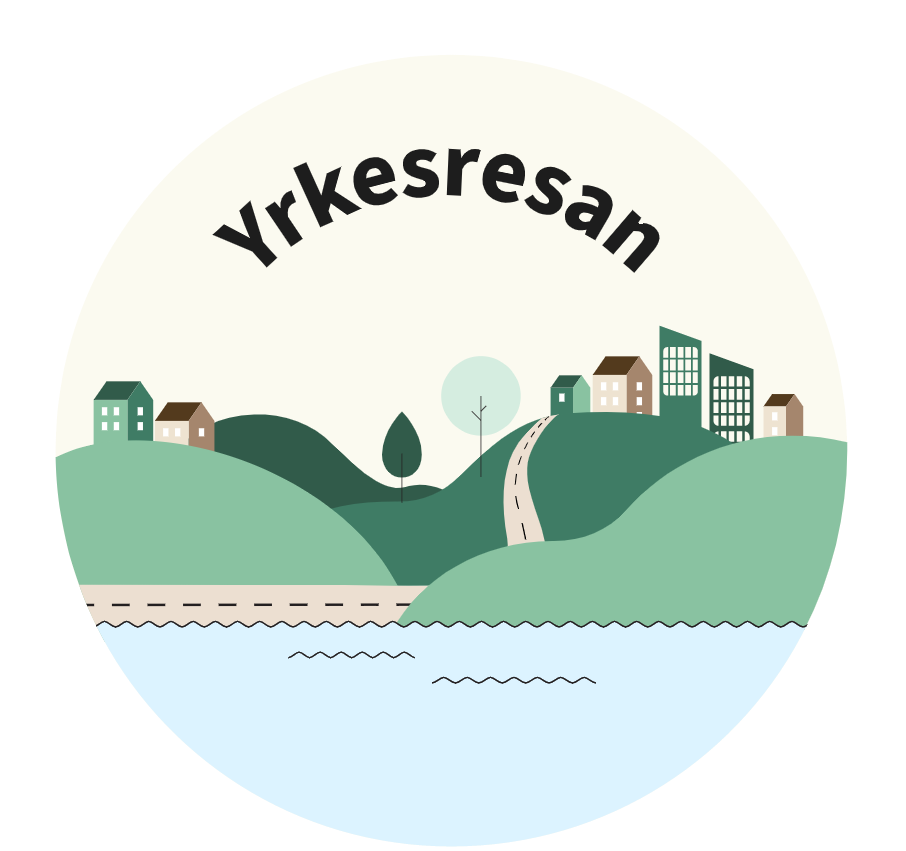 Sammanfattning RSS förutsättningar
Goda förutsättningar just nu för att genomföra kommunikation, kursdagar, administration och support
Vissa utmaningar finns vad gäller rekrytering av utbildare
Oro för hur det ska bli med fler resor och större målgrupp
Kursdagar
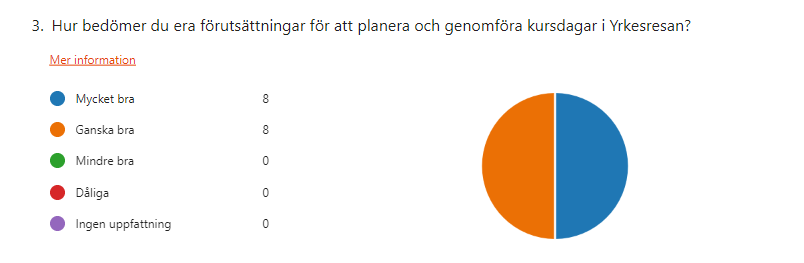 Vår regionala samordnare sköter detta och det går enligt plan.
Hur bedömer du era förutsättningar att planera och genomföra kursdagar?
Svårt att få tag i utbildare i kommunerna.
Vi har löst frågan gällande Yrkesresan BoU men det är svårt att i dagsläget avgöra hur långt nuvarande resurser kommer att räcka för kommande yrkesresor. 

Kan bli en utmaning framåt att få loss mer resurser från kommunerna.
Vi ser utmaningar när det gäller lokalfrågan både utifrån geografi och ekonomi.
De förutsättningar vi har nu är mycket goda, men vi står inför nya utmaningar när det blir dags för utförare.
[Speaker Notes: Alt 2]
Administration
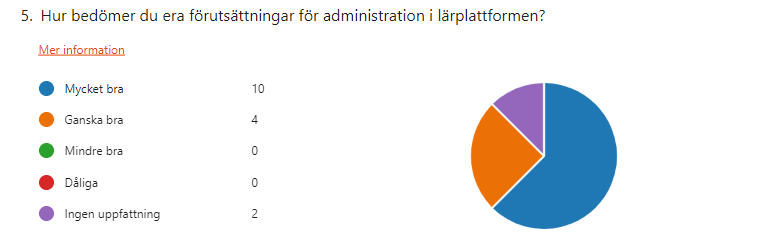 Hur bedömer du era förutsättningar för administration i lärplattformen?
Mycket bra då vi ju har prioriterat att avsätta resurs för detta. Avseende BoU har vi dessutom haft en specifik projektledare under del av året, men för Funk ska allt som rör funkisområdet hanteras av befintlig utvecklingsledare.
Särskild administrativ resurs är anställd åtminstone till september 2023 och det underlättar.
Jag har inte hört annat än att det är smidigt.
[Speaker Notes: Alt 2]
Support
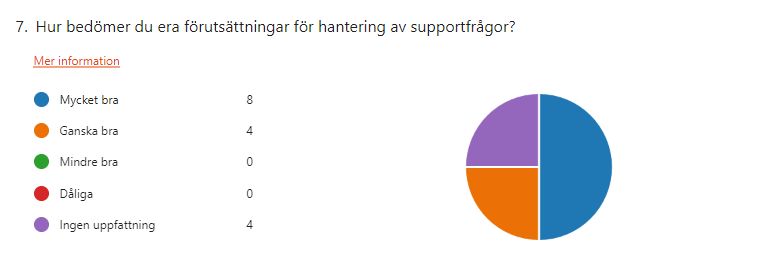 Genom GR har vi mycket goda förutsättningar, i oss själva är vi mycket personberoende. 

Vi kommer behöva fundera två varv till innan funktionshinder kopplas på.
Hur bedömer du era förutsättningar för hantering av supportfrågor?
I dagsläget med en resa fungerar det ok men vi ser utmaningar i takt med att det kommer fler resor. 

Stödet från ansvarig RSS/resa är avgörande här.
Efter lite erfarenhet och experimenterande ska det nog bli mycket bra.
Rekrytering av utbildare
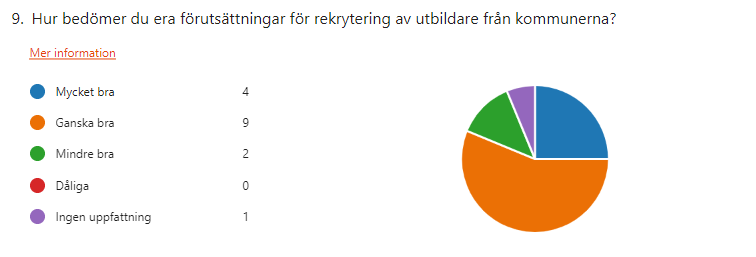 Hur bedömer du era förutsättningar för att rekrytera utbildare?
En stor utmaning med många små kommuner som inte ännu ser utvecklingsvinsterna av att bidra med utbildare.
Det har gått bra första kursen BoU men det kan troligtvis bli en utmaning på sikt. Både att få fler utbildare och att behålla dessa över tid. Risk att vi ständigt ”jagar” efter utbildare. 

Jag tror på att få till stånd samarbete mellan RSS:er för att rekrytera och ha gemensamma utbildare på sikt. Det digitala formatet kommer att bli viktigare.
Att rekrytera till den första kursen har gått bra och vi hoppas att det fortsätter så.
Inom BoU har de fungerat bra, de har övat genom BBIC. Spännande om det kommer att fungera inom andra områden.
Det är svårt. Svaret är baserat på att vi just nu lyckats få till den första kursen och håller på att leta utbildare till kommande kurser och det är en utmaning.
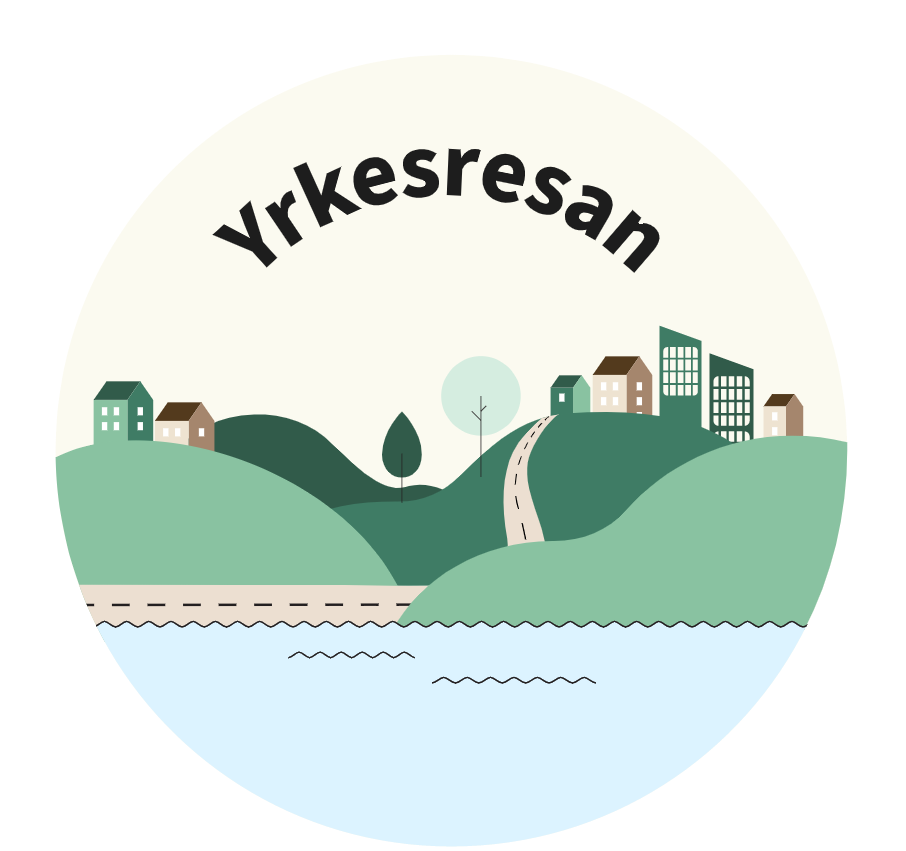 Sammanfattning stöd från SKR
Information och stöd upplevs som bra hittills
Behov av att uppdrag förtydligas
Önskemål om att identifiera och diskutera utmaningar tillsammans
Information från SKR
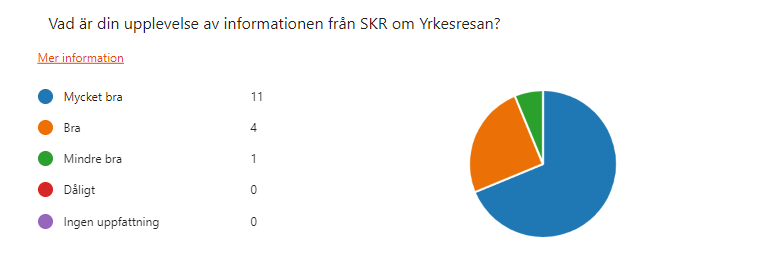 Våra kommuner har uttryckt vikten av att tydligare kommunicera villkoren och ansvaret kring det regionala genomförandet. 

De olika förutsättningarna i det regionala behöver synliggöras och lyftas för att möta utmaningarna kring genomförbarheten tillsammans. Det vill säga att det nationella och det regionala hjälps åt.
Vad är din upplevelse av informationen från SKR?
Vi vill gärna ha tydliga svar och god framförhållning. Det är svårt när mycket byggs längs med vägen.
Det finns många sammanhang att nå ut med information. Vilket är bra.
Allt bra. Uppskattar klusterdialog.
[Speaker Notes: Referensgruppen – bolla med några få- återkomma till helgrupp]
SKRs stöd till RSS:er
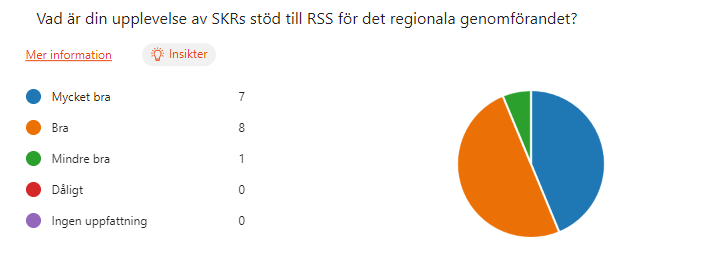 Vad är din upplevelse av SKRs stöd till RSS för det regionala genomförandet?
Att vi tillsammans identifierar vilket stödbehov RSS:er har gemensamt ser vi som ett viktigt nästa steg.
Uppdraget behöver tydliggöras ytterligare, framförallt vad gäller förväntningar. Hanteringen av Yrkesresan kräver resurser och planer för långsiktig hantering. Det är ett omfattande strategiskt arbete och kräver en "arkitektur".
Känt mig trygg från start och förstått vad som "ska göras". Mycket och kontinuerlig information. Bra och snabb återkoppling vid egen kontakt kontakt också
Vi har haft en bra dialog när vi har haft behov av det.
[Speaker Notes: Vilket stödbehov finns? Workshop?? Skriftligt/enkät?]
Erfarenhetsutbyte mellan RSS:er
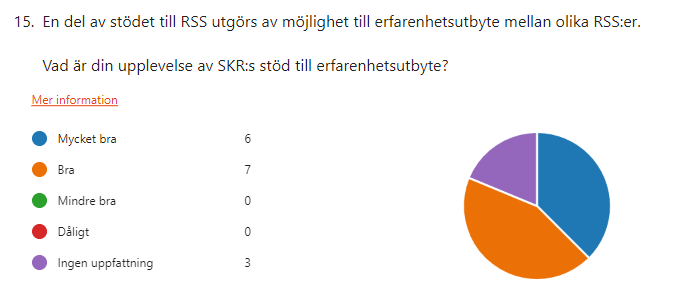 Bra att nationella projektledningen finns på RSS agenda, bra initiativ att starta upp 'referensgrupp' det ser vi kan bidra i nödvändigt nästa steg. Det vill säga att nu när första resan startat kan man identifiera utmaningar i genomförbarheten i de olika RSS:erna och diskutera dessa
Vad är din upplevelse av SKRs stöd för erfarenhetsutbyte?
Tror det kan vara värdefullt att i större grupp lyfta erfarenheter, möjligheter och farhågor nu när systemet blir större och mer omfattande.
RSS:erna bli ännu bättre på att utbyta erfarenheter och ge tips om effektivisering och hantering av RSS-nivåns stöd
Vi i RSS Mellansverige har också regelbundna möten där vi utbytt information ang YR i våra resp. län.
Vill du få en inbjudan till Samarbetsrum? Kontakta yrkesresan@skr.se
Hur går vi vidare?
Referensgrupp
Fokus på samtal om utmaningar och lösningar när vi möts
Information genom lägesrapport i Samarbetsrum en gång/månad
”Instruktion för regionalt genomförandet”
”Plan för genomförande”
Instruktion för regionalt genomförande
Stöd för RSS i planering
Förtydliga uppdraget
Utgångspunkt för ”Plan för genomförande”
Kan användas vid kommunikation med kommunerna
SKR
Nationell RSS
Regional RSS
Projektdirektiv
Övergripande projektplan
Innehåll/material för genomförande
Projektplan delprojekt
Plan för genomförande
Instruktion för genomförande
Organisering
Roller
Finansiering/budget
Riskanalys
Tids- och aktivitetsplan
Kommunikation
Målgrupp
Förutsättningar
Roller och resurser
Konceptuell följsamhet
Uppdraget:
Kommunikation 
Kurstillfällen
Support
Administration
Rekrytera utbildare
SKR tar fram en mall
[Speaker Notes: Tanken med Instruktionen:
Stöd för RSS i planering
Förtydliga uppdraget
Utgångspunkt för ”Plan för genomförande”
Kan användas vid kommunikation med kommunerna]
Öppet forum
18 april kl 13-15
Anmälan via skr.se/evenemang
[Speaker Notes: Avslut]
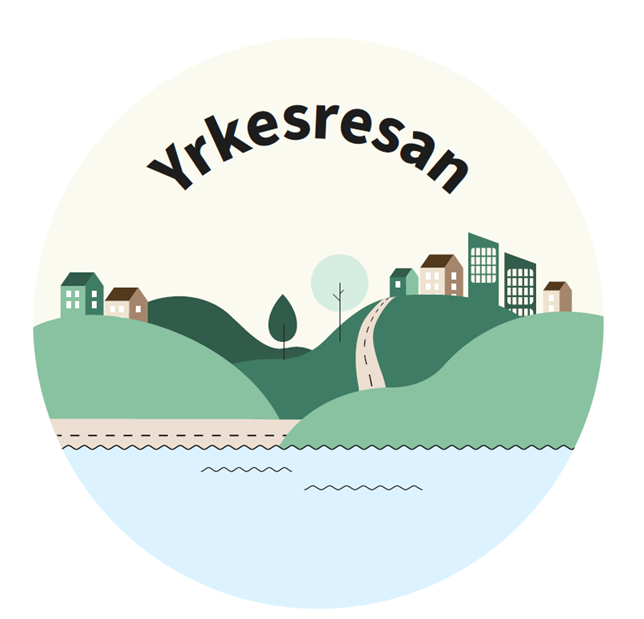 [Speaker Notes: Barn och U]
Paus
RSS-nätverkens fokusområden 2023
Beroende i Regioner och Kommuner (BIRK) Verksamhetsplan 2023
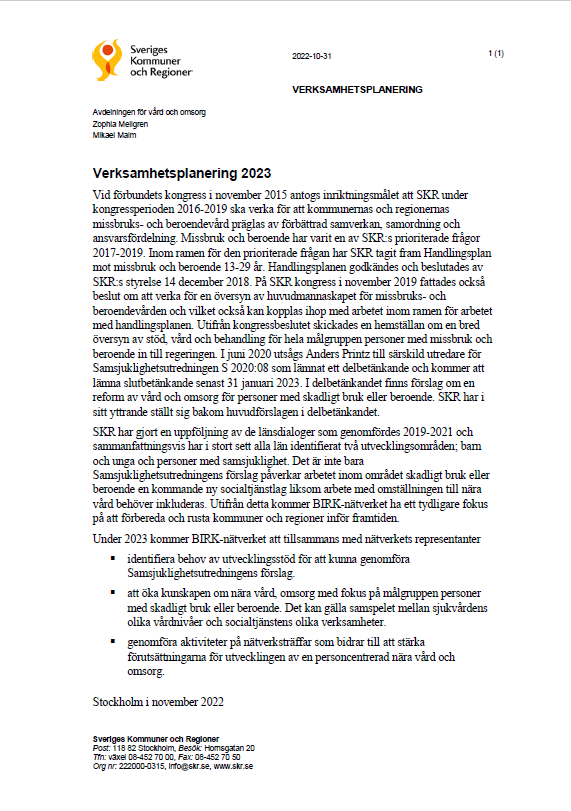 ”SKR har gjort en uppföljning av de länsdialoger som genomfördes 2019-2021 och sammanfattningsvis har i stort sett alla län identifierat två utvecklingsområden; barn och unga och personer med samsjuklighet. Det är inte bara Samsjuklighetsutredningens förslag som påverkar arbetet inom området skadligt bruk eller beroende, en kommande ny socialtjänstlag, arbetet med omställningen till nära vård behöver också inkluderas. Utifrån detta kommer BIRK-nätverket ha ett tydligare fokus på att förbereda och rusta kommuner och regioner inför framtiden.”
2023-03-15
Avdelningen för vård och omsorg
BIRK-nätverket fokusområden 2023
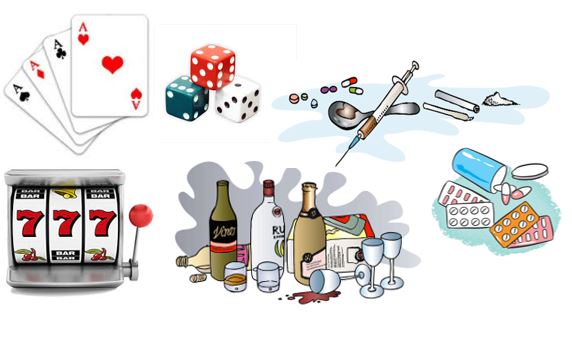 Samsjuklighet
Nära vård 
Framtidens socialtjänst
2023-03-15
Avdelningen för vård och omsorg
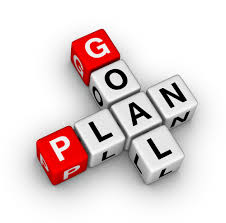 BIRK-nätverket VP 2023
Under 2023 kommer BIRK-nätverket att tillsammans med nätverkets representanter
identifiera behov av utvecklingsstöd för att kunna genomföra Samsjuklighetsutredningens förslag.
att öka kunskapen om nära vård, omsorg med fokus på målgruppen personer med skadligt bruk eller beroende. Det kan gälla samspelet mellan sjukvårdens olika vårdnivåer och socialtjänstens olika verksamheter.
genomföra aktiviteter på nätverksträffar som bidrar till att stärka förutsättningarna för utvecklingen av en personcentrerad nära vård och omsorg.
2023-03-15
Avdelningen för vård och omsorg
Kontakt
Zophia Mellgren				Mikael Malm	08-452 79 53				08-452 78 31				zophia.mellgren@skr.se 			mikael.malm@skr.se
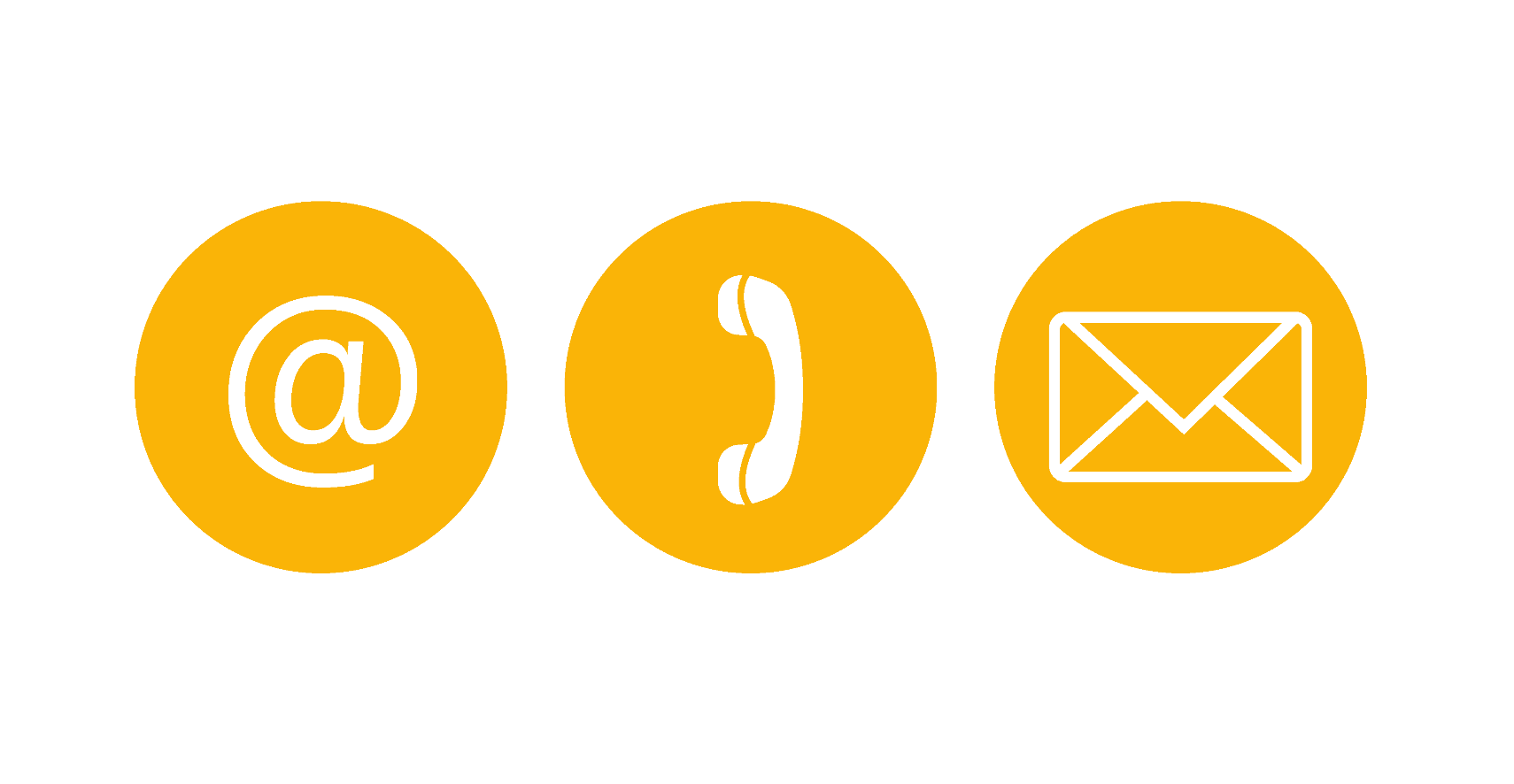 2022-10-13
Avdelningen för vård och omsorg
133
Fokusområden 2023BoU-nätverket
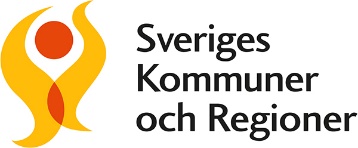 Övergripande utgångspunkter
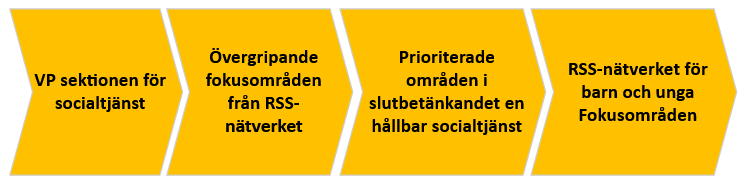 [Speaker Notes: Minsta gemensamma nämnare. Tanken är att de övergripande fokusområdena ska hjälpa till att styra åt samma håll, men varje verksamhetsområde väljer sitt egna fokus. 

Gemensamt för SKR, RSS-nätverket och BoU-nätverket är fokus på hur vi kan klara omställningen till en hållbar socialtjänst – framtidens socialtjänst. Förslagen i slutbetänkandet är under behandling, och en proposition är tänkt att komma 2024. Förslagen är dock sprungna ur en analys kring vilka förändringar som behöver göras för att vi framgent ska klara av att leverera vård, stöd och skydd med hög kvalitet som ger ett gott utfall.]
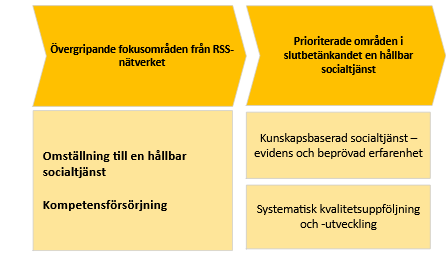 Resultatet av post it-lapparna.
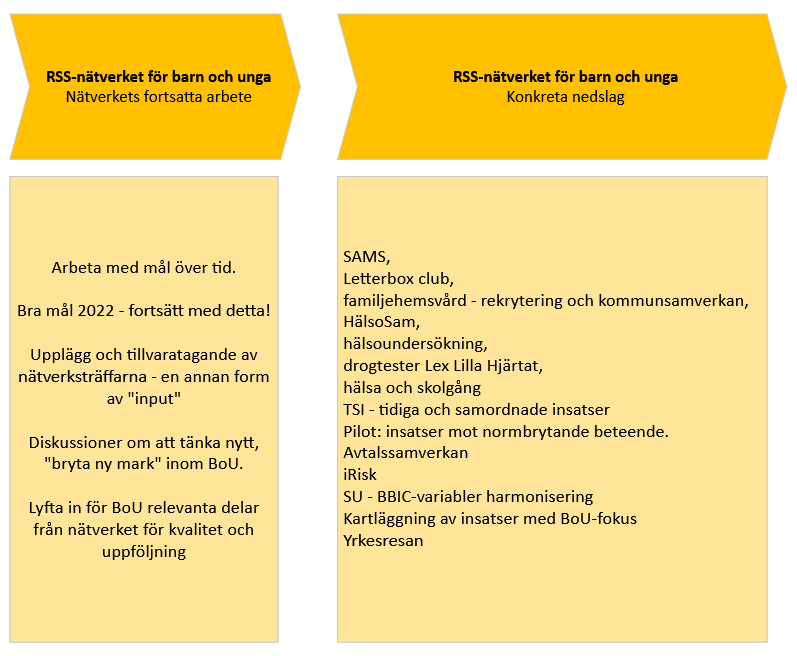 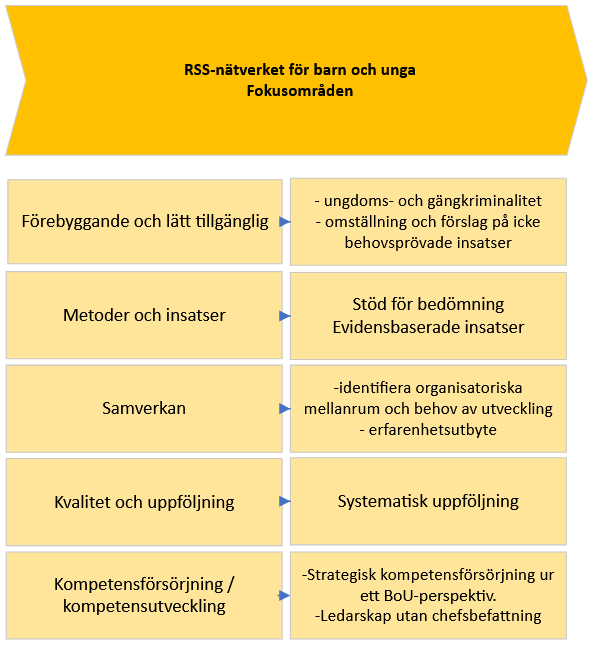 [Speaker Notes: Från BoU-nätverket kom önskemål om att behålla fokusområden över tid, och att 2022 års fokus ska behållas. 
För att möjliggöra större insatser inom ramen för våra fokusområden är förslaget detta år uppdelat i större fokusområden, nedbrutet på mål och delmål och i de fall där det är tillämpligt även specifika metoder eller konkreta insatser som ryms inom ett visst fokusområde. 

Detta är en sammanställning av inspel kring nätverkets fortsatta arbete, samt mer konkreta, begränsade områden, aktiviteter, projekt eller stöd som BoU-nätverket uttryckt intresse och som ryms inom ramen för förslaget till fokusområden.]
Förslag till fokusområden 2023
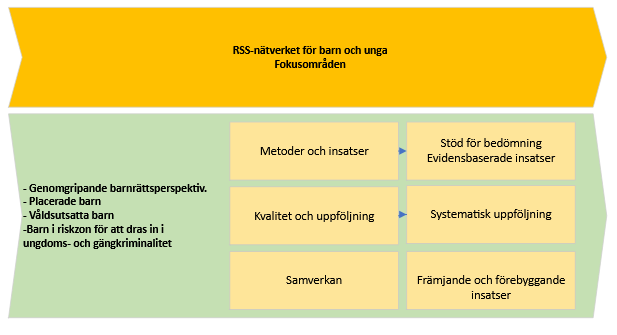 Nätverksträffar 2023
7 februari digitalt – tema metoder och insatser samt komptetens

8 - 9 maj – tema samverkan, förebyggande och tidiga insatser

13 september digitalt

7 - 8 november
RSS Nätverk Äldre och kommunal hälso- och sjukvårdFokusområden 2023
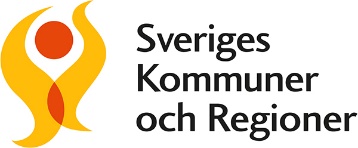 Kompetensförsörjning inom äldreomsorgen
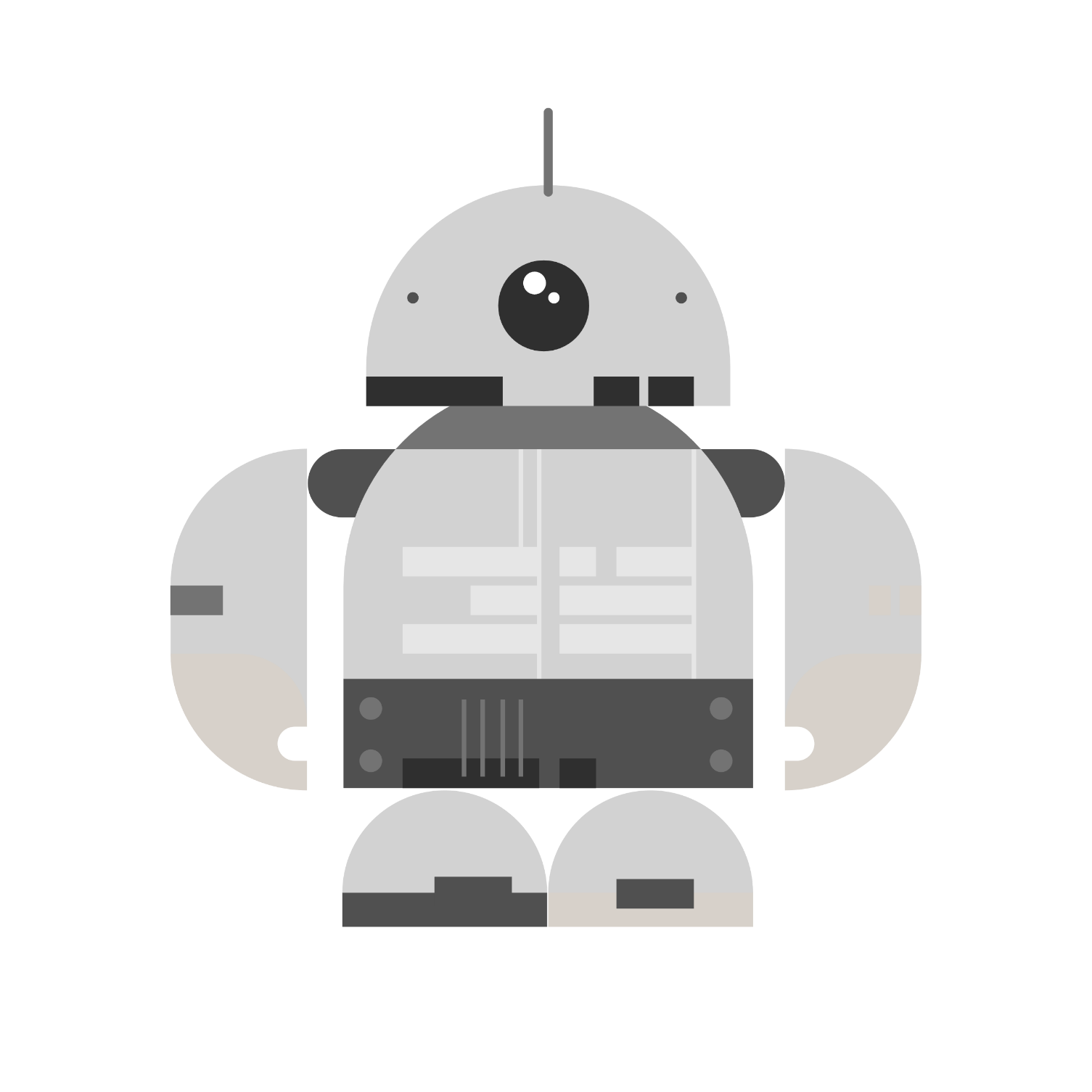 Förnya, behålla och utveckla kompetens
Stärk ledarskapet
Ta tillvara ny teknik

Arbetsgrupp planerad och startar upp inom kort.
[Speaker Notes: Kompetensförsörjning inom äldreomsorgen - Förnya, behålla och utveckla kompetensAll personal bör ha lämplig vård- och omsorgsutbildning; följa och bidra i arbetet med nationella yrkesresor, specifikt äldreomsorg. Sprida, ge information och input till varandra gällande andra utbildningar inom äldreomsorgens  och kommunal hälso- och sjukvård områden. Utveckla karriärvägar; informera nätverket samt sprida goda exempel utifrån kommunernas arbete- Stärk ledarskapetChefers organisatoriska förutsättningar; följa Socialstyrelsens regeringsuppdrag gällande första linjens chefer. Sprida goda exempel utifrån kommuners arbete.Kompetensutveckling till chefer; sprida kunskap om utbildningar som riktar sig till chefer på olika nivåer. - Ta tillvara ny teknik Samverka med digitaliseringsnätverket för att stödja och implementera nya arbetssätt. Få in perspektivet välfärdsteknik. Samverkan med nätverket för systematisk uppföljning och analys.

Personer som önskar delta i arbetsgrupp kompetensförsörjning inom äldreomsorgen: Dagmar S, Carina M, Anna H, Matilda G,]
Stärka förmågan att erbjuda en kunskapsbaserad verksamhet
Följa diskussionerna och utvecklingen av ev ny socialtjänstlag
Bidra till att hålla kommunerna informerade om vad som händer inom ramen för omställningen till en mer förebyggande och kunskapsbaserad socialtjänst.
Följa hur förslag gällande äldreomsorgslag och stärkt medicinsk kompetens i kommuner påverkar området.
Sprida, ge information och input till varandra gällande utvecklingsarbeten/forskningsuppdrag i länen.
[Speaker Notes: Följa diskussionerna och utvecklingen av eventuell ny socialtjänstlag.Nätverket ska (tillsammans med SKR) bidra till att hålla kommunerna informerade om vad som händer inom ramen för omställningen till en mer förebyggande och kunskapsbaserad socialtjänst. Är det enbart socialtjänsten eller även kunskapsstyrning inom hälso- och sjukvård?Följa hur förslag gällande äldreomsorgslag och stärkt medicinsk kompetens i kommuner kommer påverka området. Sprida, ge information och input till varandra gällande utvecklingsarbeten/forskningsuppdrag i länen.]
Stärkt kommunal vård och omsorg i omställningen till nära vård.
Stödja och stärka den kommunala hälso-sjukvården, internt i kommunerna (kommunala primärvården)
Stödja kommunerna i det hälsofrämjande och förebyggande arbetet

Arbetsgrupp tillsätts för att definiera vad som är specifikt för den kommunala primärvården och för att få en gemensam bild på lokal/regional och nationell nivå. Detta sker i samverkan med kontaktpersoner MAS/MAR.
[Speaker Notes: Stödja och stärka den kommunala hälso-sjukvården, internt i kommunerna (kommunala primärvården). (arbetsgrupp) Tillsätta arbetsgrupp/er för att definiera vad som är specifikt för den kommunala primärvården för att få en gemensam bild på lokal/regional och nationell nivå. Stödja kommunerna i det hälsofrämjande och förebyggande arbetet. (arbetsgrupp)
Personer som önskar delta i arbetsgrupp Stärkt kommunal vård och omsorg i omställningen till nära vård: Åsa H, Anna H, Maria L deltar gärna i arbetsgrupp hälsofrämjande/förebyggande]
Målområden RSS - kvinnofrid
Stödja/utveckla arbetet med  kvinnofrid utifrån ett barnperspektiv
Stödja/utveckla arbetet med SU -kvinnofrid
Stödja/Utveckla arbetet mot HRV
Integrera kvinnofridsområdet inom ordinarie RSS -struktur
Omställning till ny socialtjänst
Fokusområden Funk RSS2023
Prioriterade områden 2023
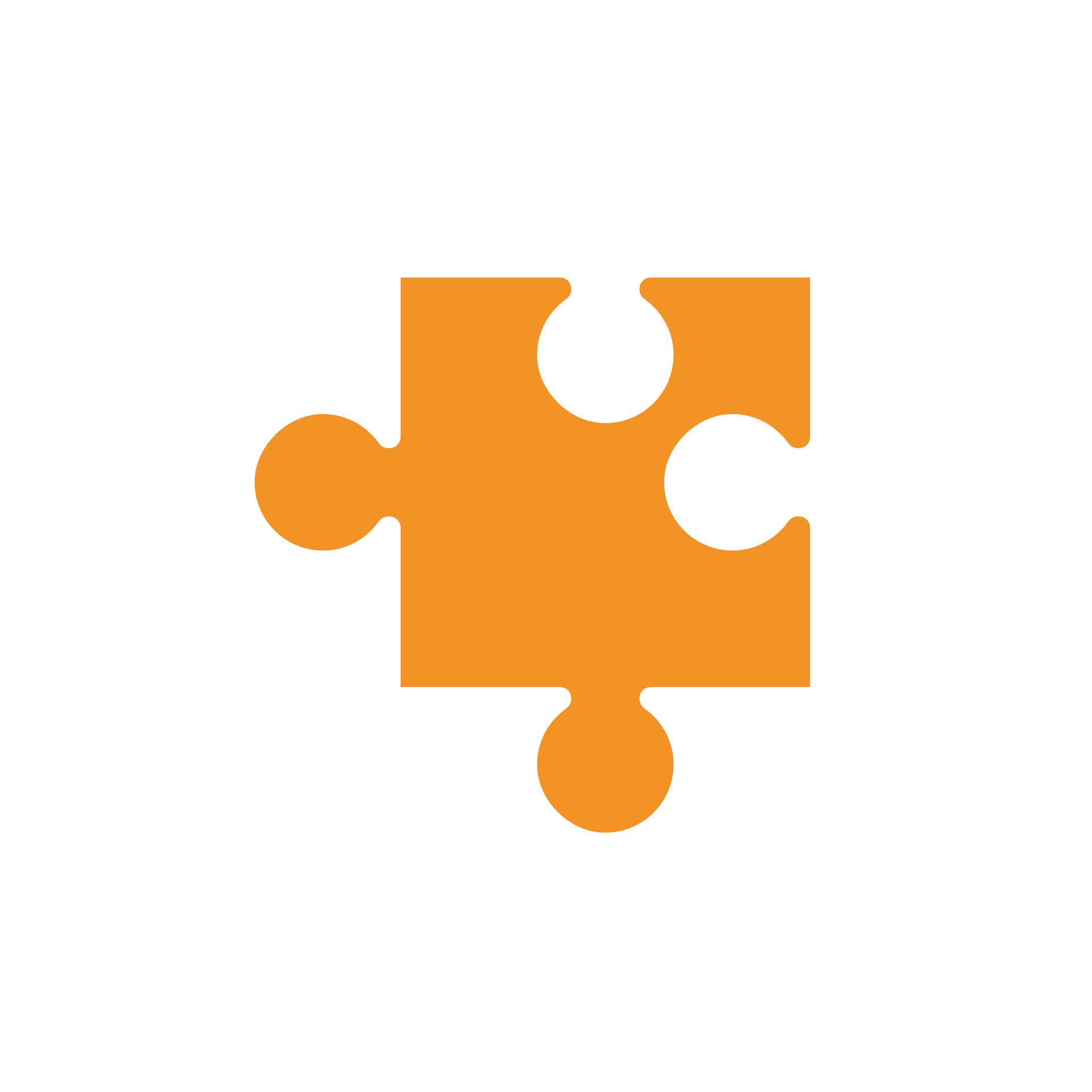 Arbetsliv, ekonomisk trygghet (få fler personer ut i arbete)
Brukarinflytande och delaktighet
Digitalisering
Jämlik vård och omsorg
Kompetensförsörjning och rekrytering (hur klarar vi kompetensutmaningen?)
Psykisk ohälsa och samsjuklighet
Åldrande
Om nätverket
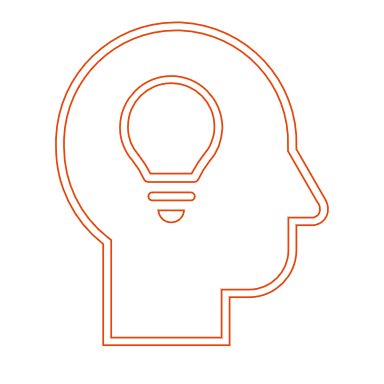 Ett tema per träff
En halvdag/månad (4-5 per termin)
1 fysisk träff /år
NKR, Yrkesresan, kompetenscenter 
Kommunal hälso- och sjukvård
Nätverket för regionalt stöd till uppföljning och analys - fokusområden 2023
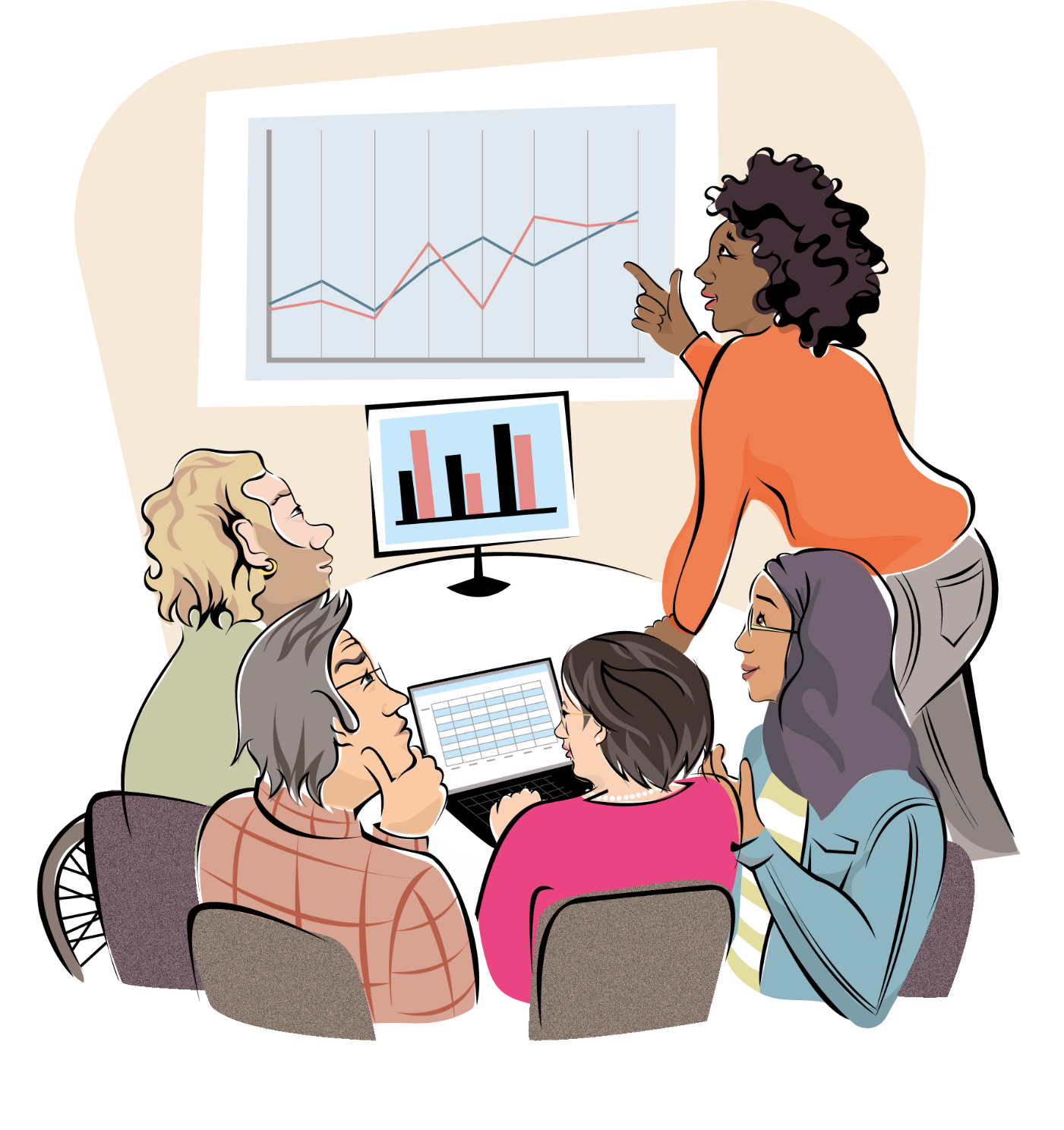 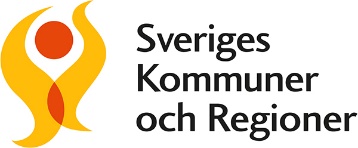 Fokusområden 2023
Fokus på individbaserad systematisk uppföljning och utvecklade möjligheter att följa upp resultat för brukarna av socialtjänstens insatser
Skapa samsyn och en gemensam bild av vad uppföljning innebär, med särskilt fokus på ISU
Medverka i utvecklingen av stöd till individbaserad systematisk uppföljning inom ramen för Partnerskapet
Stöd till analys av resultat, så att resultaten kommer till användning och gör nytta för såväl verksamheter som brukare och patienter
Stöd till verksamhetsutveckling – att använda kunskap från uppföljning som underlag i förbättringsarbete
Nätverket för digitalisering inom socialtjänsten med fokus på verksamhetsutvecklingFokusområden 2023Pani Hormatipour
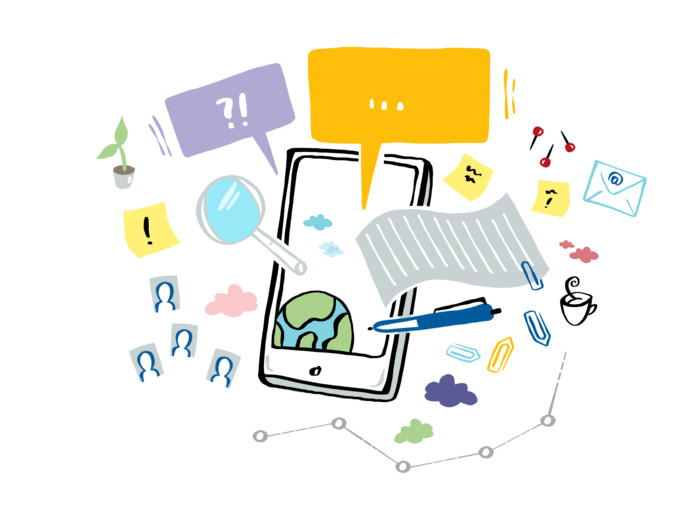 Förslag på fokusområden 2023:
Stödja utvecklingen för God och nära vård (samverkan hälso- och sjukvård)
Omställning socialtjänstlag och första linjens digitala socialtjänst och förebyggande insatser
Styrning och organisation på länsnivå – inklusive behovsanalys, nyttoanalys
Verksamhetsförändring – inklusive att döda gamla arbetssätt och fokusera på det vi behöver göra för att klara av kompetensförsörjning. Samverka med andra nätverk för att stödja och implementera nya arbetssätt. 
Utveckling av verksamhetssystem- Leverantörsstyrning och -drivning
[Speaker Notes: Digitalisering bär med sig stora möjligheter att stödja omställningen till Nära vård. Vi kan skapa förutsättningar för ett aktivt samskapande mellan patienten om vården, stöd för den egen hälsa och en sammanhållen vård och omsorg. Samtidigt ger digitaliseringen stora möjligheterna för alla aktörer kring individen som ska kunna arbeta proaktivt, hälsofrämjande och ha förutsättningar att ge bästa möjliga vård och omsorg. Här behöver nätverket kunna vara involverade och se hur vi kan lyfta och stödja utvecklingen av nära vård med stöd av digitaliseringen.  
Förändrade arbetssätt krävs inom socialtjänsten, utifrån den kompetensutmaning vi står inför men också nya SoL som ställer kräv med mer tillgänglig och förebyggande arbetssätt. Hur kan digitaliseringen vara en del av denna omställning. Nätverket ska vara involverade och stödjande i det
Dela erfarenheter och utbyte kring hur man kan arbeta med digitaliseringsutvecklingen på länsnivå utifrån ett styrning och organisationsperspektiv
Samverkan med andra nätverk för att se hur verksamhetsutveckling kan bedrivas, vilka arbetssätt kan tas bort och vad behöver vi fokusera på. Dela erfarenheter
Vara delaktiga i arbetet med utveckling av verksamhetssystem, hur dialog och styrning kan föras gentemot leverantörer. Inspel och erfarenheter]
Paus
RSS roll i kunskapsstyrning hälso- och sjukvård
Charlotta Wilhelmsson och Helena Wiklund
Samverkan inom Nationellt system för kunskapsstyrning hälso- och sjukvård
2023-03-15
[Speaker Notes: Lotta presenterar sig, vi jobbar tillsammans…]
Fokus för dialogen 15 mars
RSS arbete/uppdrag kopplat till medverkan i Nationellt system för kunskapsstyrning hälso- och sjukvård 
Kort om remissamverkan
[Speaker Notes: Vi valt att ta upp detta med bara RSS idag men att det kommer lite annan information imorgon på det gemensamma mötet med NSK-s.]
Rekommendation till regioner om inriktning för fortsatt utveckling av det nationella systemet för kunskapsstyrning inom hälso- och sjukvårdsområdet 2023-2027
Att gå från uppbyggnadsfas till drifts- och utvecklingsfas inriktad på införande och tillämpning av bästa tillgängliga kunskap, samt uppföljning och resultat

Att kunskapsstyrningen ska bidra till förändrade arbetssätt för utveckling av personcentrerad och nära vård och omsorg.
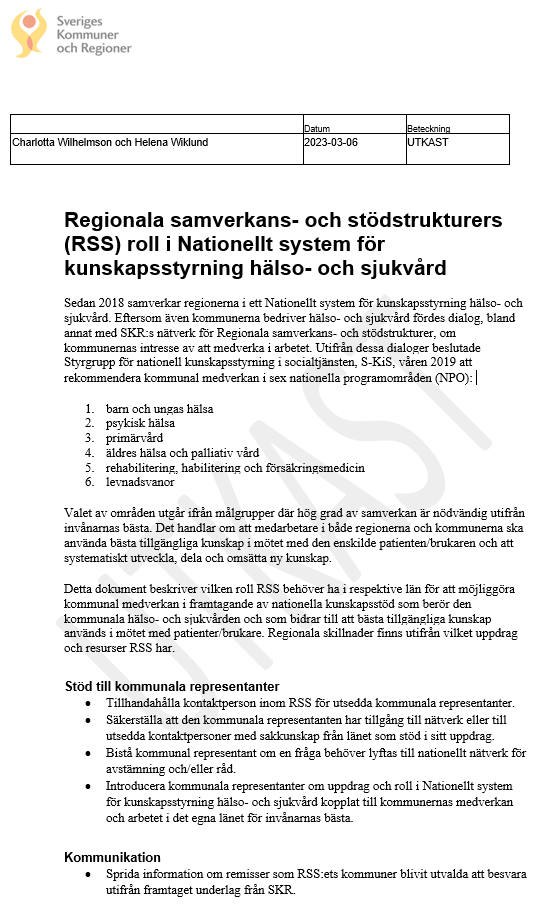 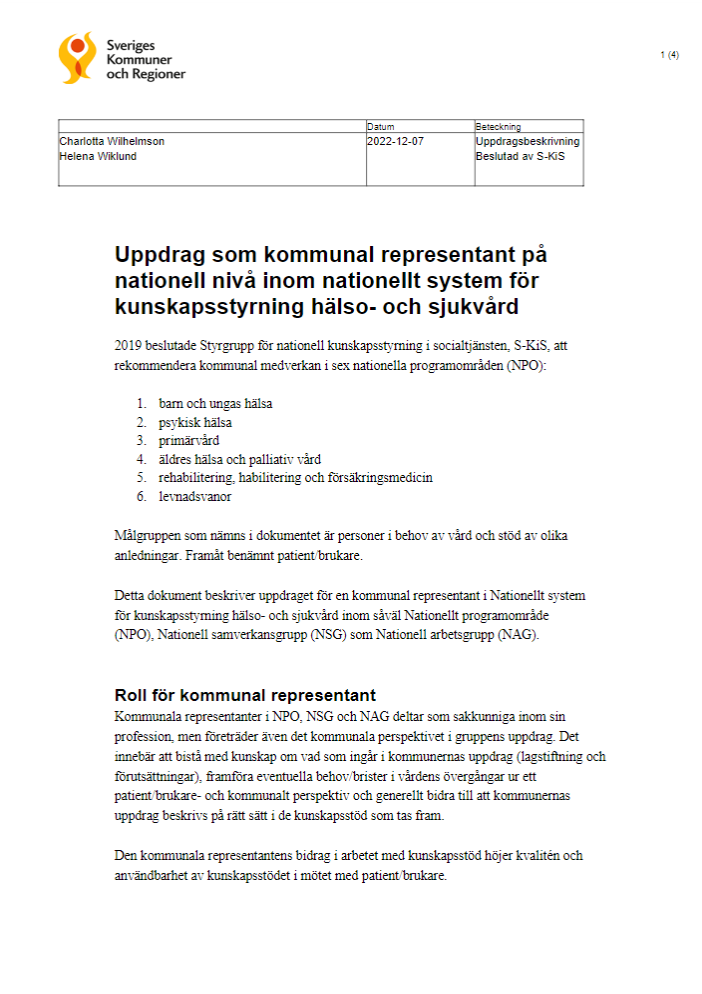 Rollbeskrivning för RSS
Stöd till kommunala representanter 
Kommunikation 
Nominering 
Stöd för tillämpning 

Varför behövs det en gemensam beskrivning? 
Gemensam bild av uppdraget 
Synliggöra arbetsinsatsen 
Stöd för nya medarbetare 
…?
[Speaker Notes: Berätta hur vi tänkte: 
Alla jobbar med det mer eller mindre
Kan vara skönt att veta att alla har ungefär samma bild av det stöd som ges. 
Om vi skriver ner det är det lättare att prata om det och bli tydliga 
Egentligen inget nytt…  
Vi vet ju att RSS har olika uppdrag och förutsättningar men går det att ”fånga” de viktigaste så här?]
Stämmer beskrivningen med er bild av vad RSS gör inom området?
Samtala runt borden
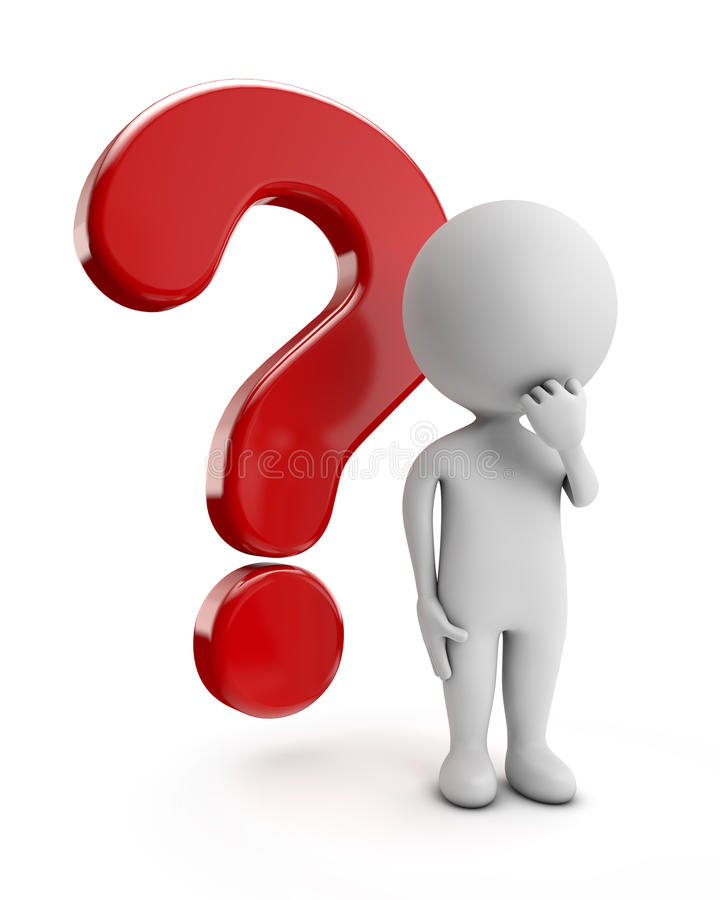 [Speaker Notes: Mejla om dom har ytterligare synpunkter.]
Fråga till er
Finns det möjlighet att bjuda in någon inom varje RSS som jobbar lite extra med dessa frågor till en särskild träff? 

Det finns en del att prata om t ex: 
Handlingsplan för att öka samspelet med kommunerna. 
Erfarenhetsutbyte kring regionalt/lokalt införande och samverkan
Hur optimerar vi arbetet så vi gör rätt saker på rätt nivå mellan SKR och RSS
Formulera nyttan för kommunerna
Kommunernas medverkan på den sjukvårdsregionala nivån
[Speaker Notes: VI KAN BJUDA IN ÄNDÅ]
Remissamverkan – fördelar och risker
Vi hinner inte prata om det så vi kommer skicka några frågor till er inför att ta upp det med S-KiS i april
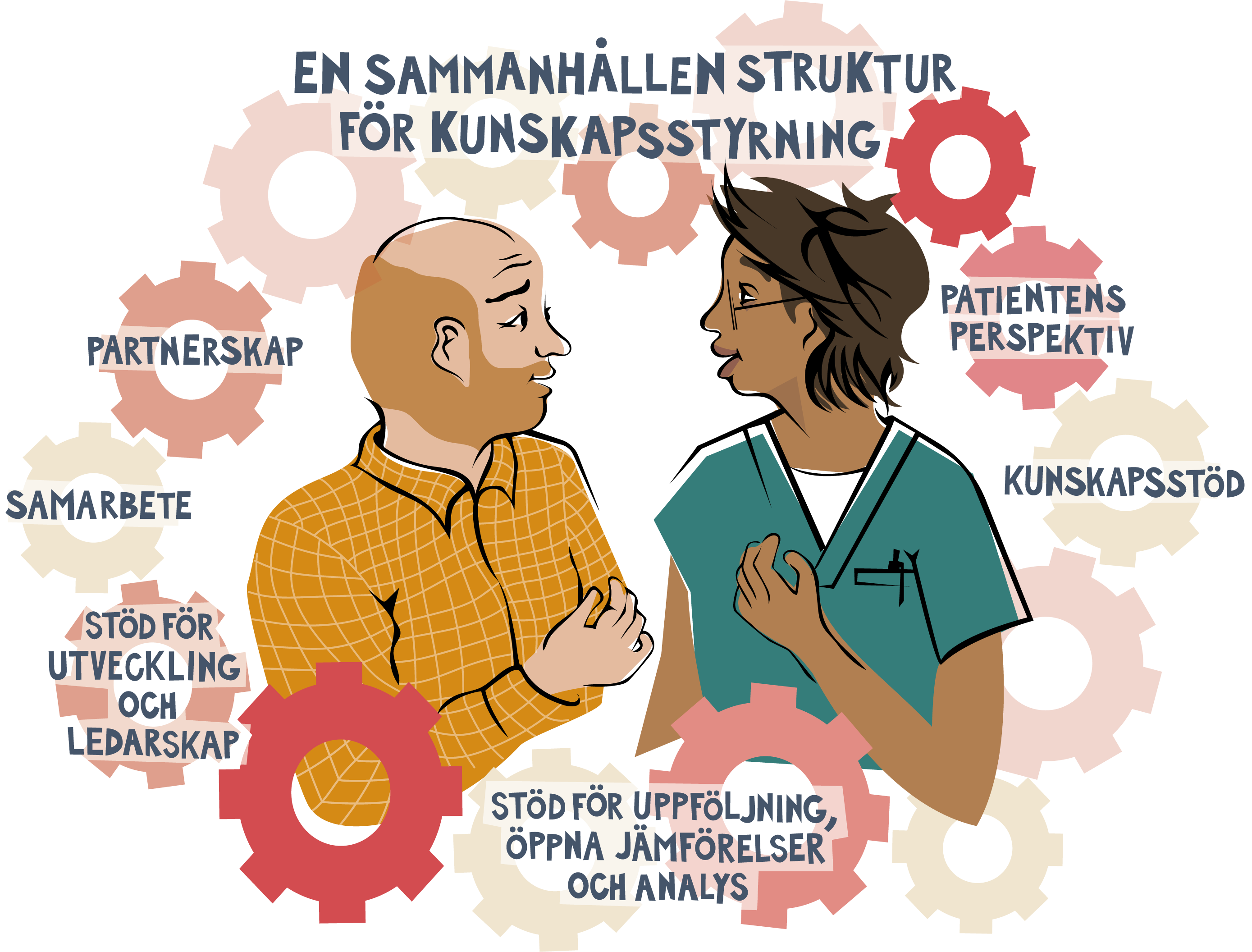 Information från SKR och AU
Kraftsamling mot desinformation, hot, hat, otillåten påverkan och våld i välfärden
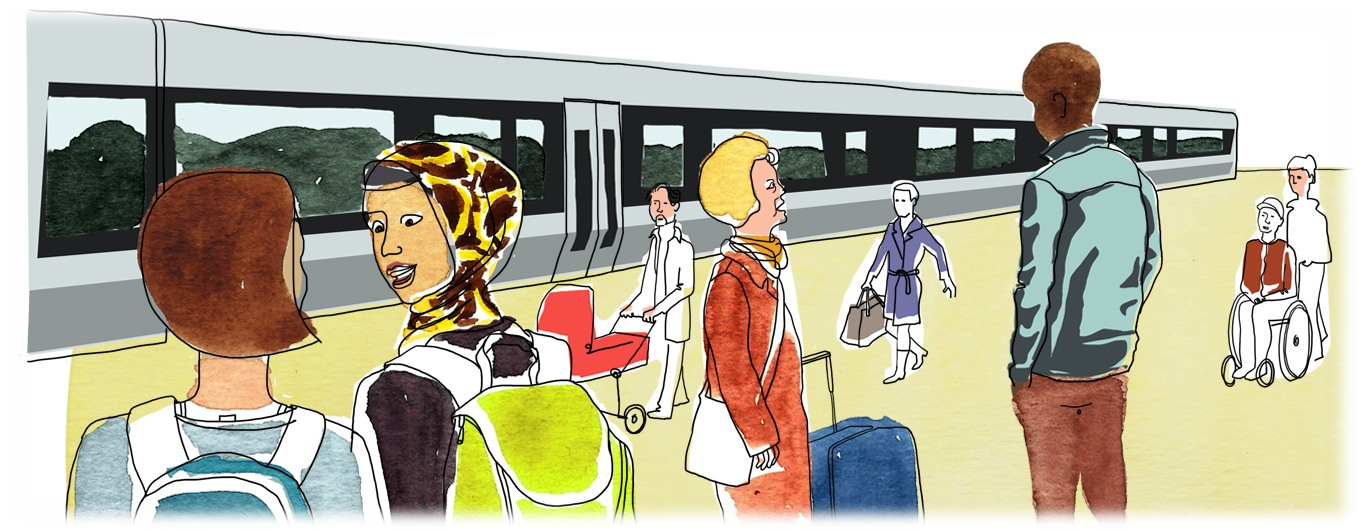 SKR mars 2023
Hot och otillåten påverkan mot personal får allvarliga konsekvenser
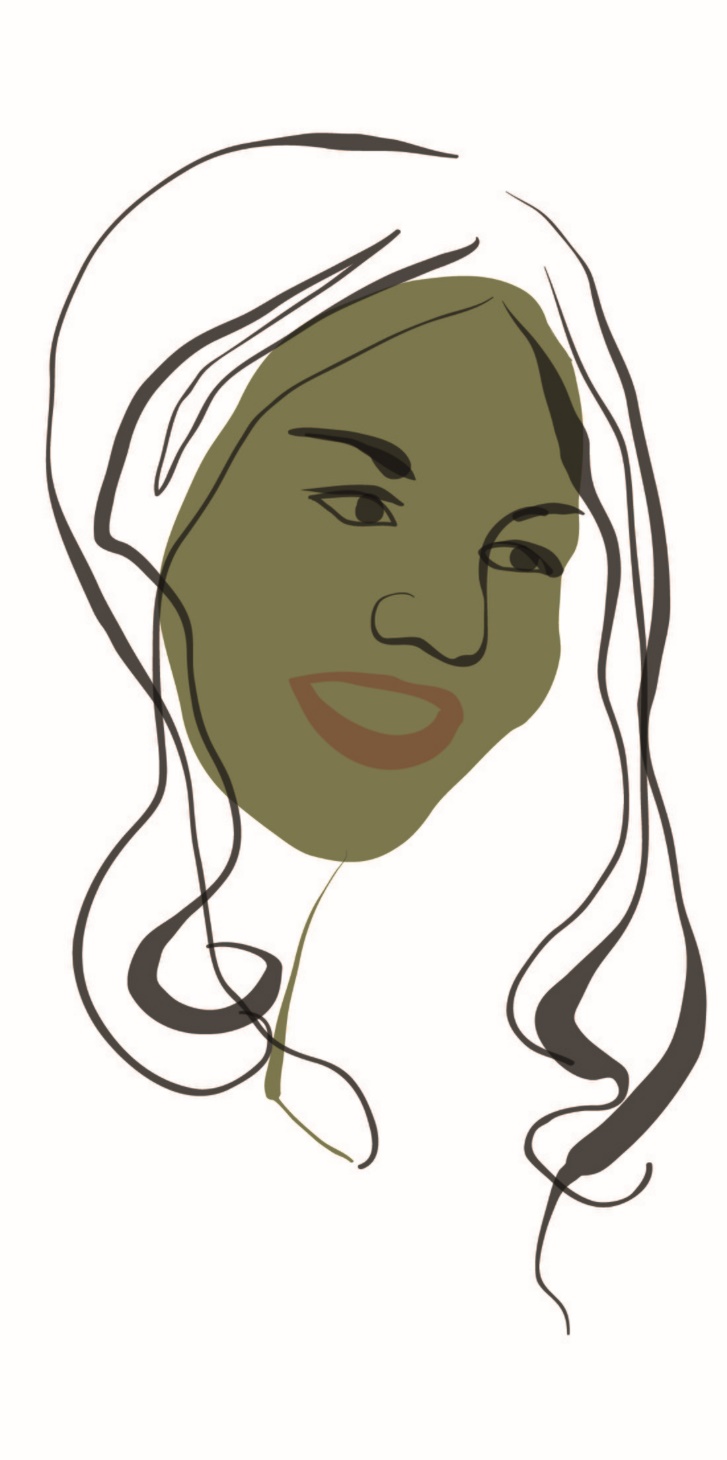 30 procent av medarbetare i kommuner och regioner uppger att de blivit utsatta för våld eller hot det senaste året. Övriga arbetsmarknaden 13 procent. (SCB)
45 procent inom socialtjänsten har blivit utsatta (Vision)
70 procent av socialsekreterare inom den sociala barn- och ungdomsvården i utsatta områden har blivit utsatta. (SSR)
I en medarbetarundersökning från en av storstad som SKR har fått ta del av uppger 46 procent inom individ- och familjeomsorgen (IFO) att de har utsatts för hot under de senaste 12 månaderna. 27 procent uppger att detta har påverkat hur det har utfört sitt arbete
[Speaker Notes: I SSR:s rapport uppger också 7 procent att de pga. rädsla inte har vågat att besluta om tvångsomhändertaganden av barn.]
Hot och otillåten påverkan mot personal får allvarliga konsekvenser
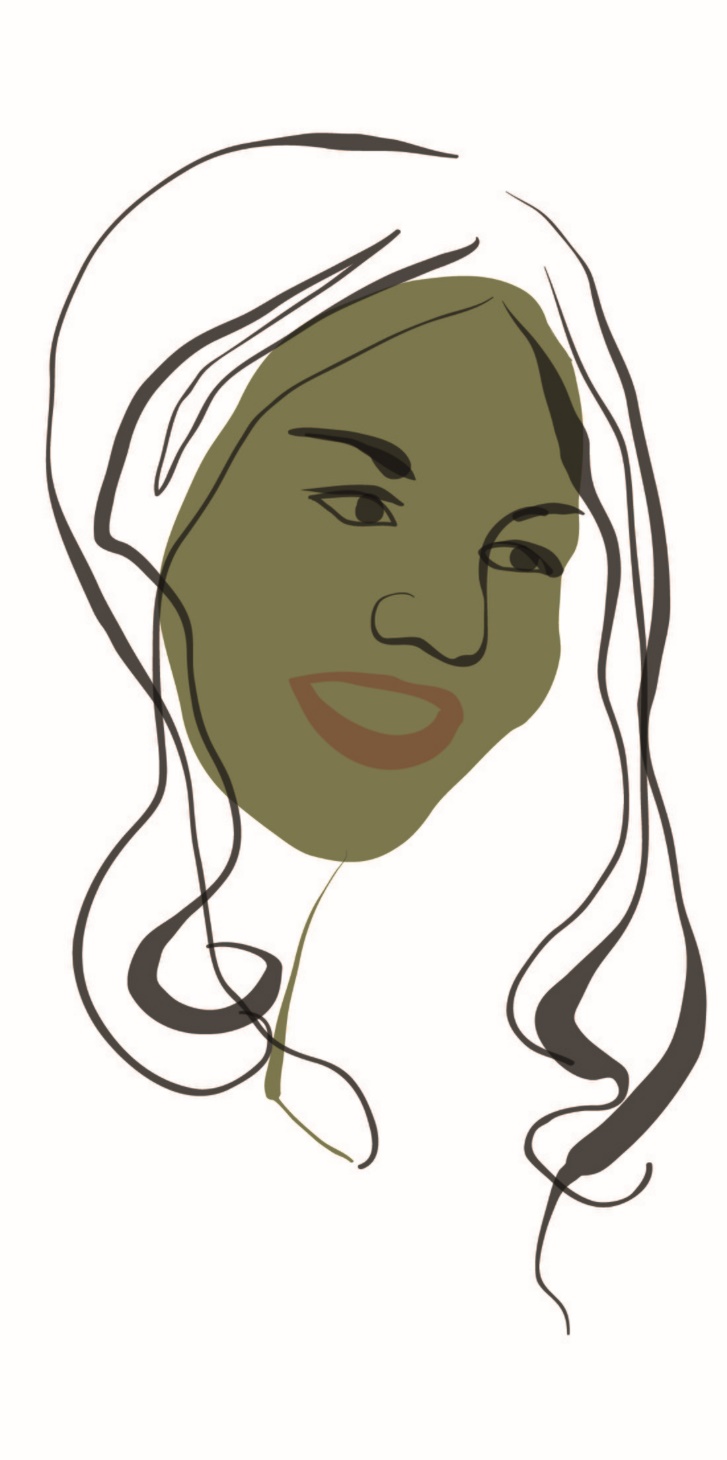 Många enskilda medarbetare och deras familjer drabbas
Tilliten till socialtjänsten riskerar att minska
Barn, unga och familjer får inte det stöd de behöver och har rätt till
Rättssäkerheten och grundläggande demokratiska värden hotas
Svårigheter att rekrytera och behålla personal
[Speaker Notes: Vi har fått ta del av vittnesmål från medarbetare inom socialtjänsten om hur de har utsatts för hot och hat, och hur det påverkar dem. 
Det handlar exempelvis om trakasserier via telefon, e-post och sms. 
Jag har också fått berättat för mig om att det blir allt vanligare att personer följer med klienter in på möten och filmar socialsekreterare, vilket så klart upplevs obehagligt. 
Det händer även att medarbetare förföljs när de går hem. Och man får höra att de vet var ens barn går i förskola. 
Och hela tiden finns hotet om att personliga uppgifter eller filmade klipp ska spridas på olika sociala medieplattformar. Och om de publiceras är det mycket svårt att få bort dem därifrån. 
Det här är bara några berättelser från medarbetare som dagligen arbetar med att upprätthålla samhällets yttersta skyddsnät för de mest utsatta.]
SKR:s hemställan till regeringen23 december 2022
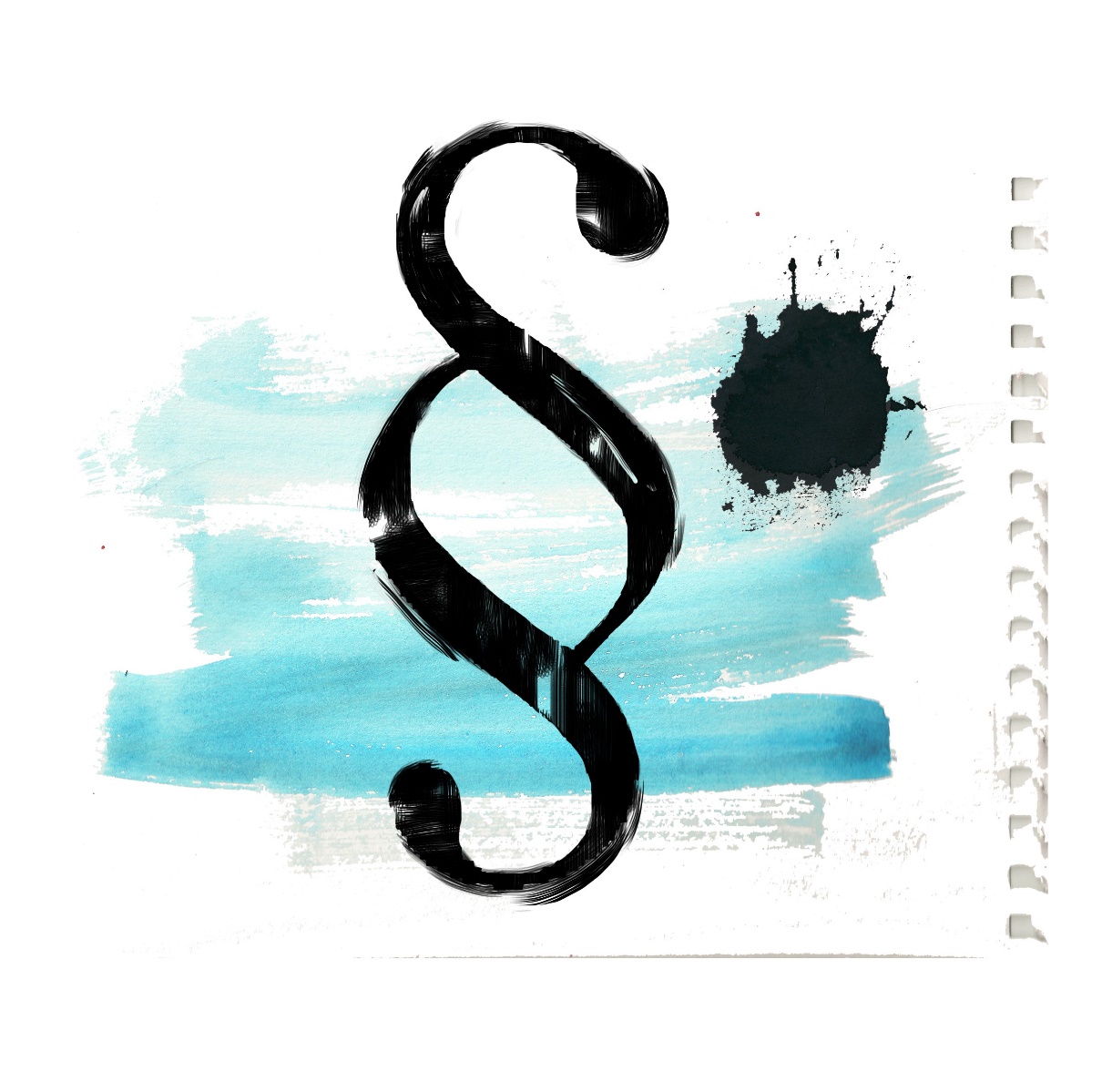 14 förslag till åtgärder:
Befintliga förslag som kan beslutas om
Utredningar som behöver tillsättas
Förändringar i regeringens myndighetsstyrning

Hemställan om nationell kraftsamling för systemstärkande åtgärder mot hot, hat och otillåten påverkan i syfte att skydda och stärka vårt demokratiska samhälle
Viktiga besked från regeringen3 februari 2023
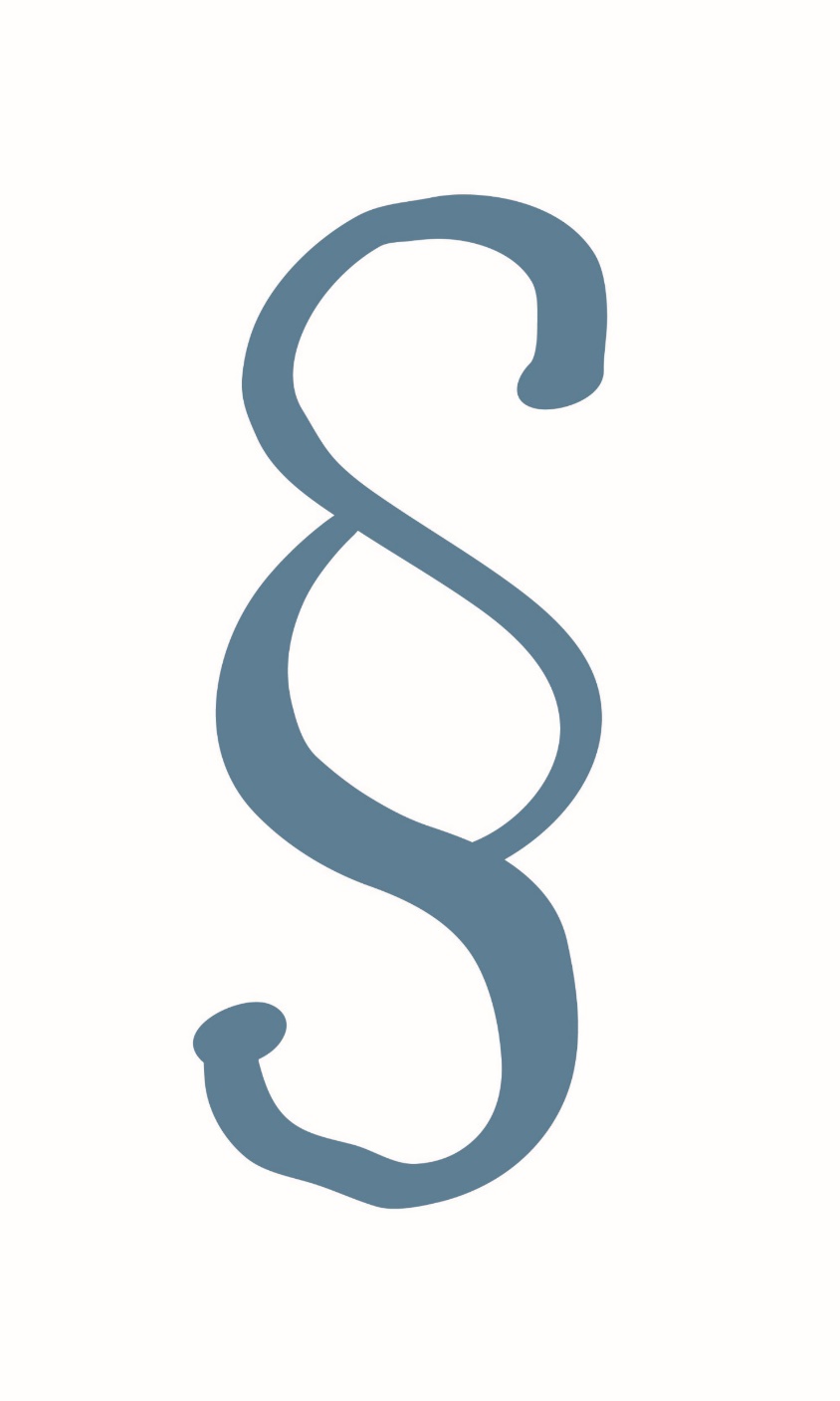 Uppdrag till Socialstyrelsen, Myndigheten för trossamfund, Svenska institutet och Myndigheten för psykologiskt försvar i arbetet mot desinformation
Se över om straffet för våld eller hot mot tjänstemän kan skärpas
Ett starkare skydd för uppgifter om offentliganställda och deras anhöriga
Minskad exponering av vissa särskilt utsatta offentliganställdas namn i beslut och andra handlingar som dokumenterar åtgärder
Ordningsvakter inom socialtjänstens lokaler
En ny socialtjänstlag			
                     SKR:s och regeringens presskonferens
[Speaker Notes: På pressträff 3 februari underströk statsministern att socialtjänsten är ett helt kommunalt ansvar och finns i Sveriges alla 290 kommuner. Men han underströk också att hantera desinformationskamapanjer är ingen kommunal kärnuppgift – här måste staten vara mycket mer närvarande och det är tydligt att staten inte fullt ut tagit det ansvaret.

SKR förutsätter att SI även har ett ansvar att delge de kommuner information om att de har socialsekreterare som är drabbade/uthängda på sociala medier.

3 februari kom omarbetad lagrådsremiss om ny lag om ordningsvakter – där de mycket snabbt 

Tilläggsdirektiv till Utredningen om åtgärder för att minska offentliganställdas utsatthet
Den 21 april 2022 beslutade regeringen om åtgärder för att minska offentliganställdas utsatthet. Utredaren får nu, utöver vad som framgår av de ursprungliga direktiven – när det gäller offentliganställda som med anledning av sina arbetsuppgifter löper en förhöjd risk för att utsättas för våld, hot, trakasserier eller annan otillbörlig påverkan, i uppdrag att oavsett ställningstagande i sak lämna författningsförslag som innebär
minskad exponering av offentliganställdas namn i beslut och andra handlingar som dokumenterar åtgärder
ett starkare skydd för uppgifter om offentliganställda och deras närstående.
Utredaren får också, utöver vad som framgår av de ursprungliga direktiven, i uppdrag att oavsett ställningstagande i sak, lämna författningsförslag som innebär att straffet för våld eller hot mot tjänsteman skärps och att ett nytt brott som tar sikte på förolämpningar mot tjänstemän införs.
Tilläggsdirektiv till Utredningen om åtgärder för att minska offentliganställdas utsatthet (Ju 2022:02)Länk till annan webbplats, öppnas i nytt fönster. –]
Behov av ytterligare statliga initiativ
Inför ”Otillåten påverkan” som ett nytt brott
Skärp ansvaret för de sociala medieföretagen
Kommunen bör kunna vara målsägande vid polisanmälan
Förstärk polisens ansvar och resurser för att skydda förtroendevalda och tjänstepersoner
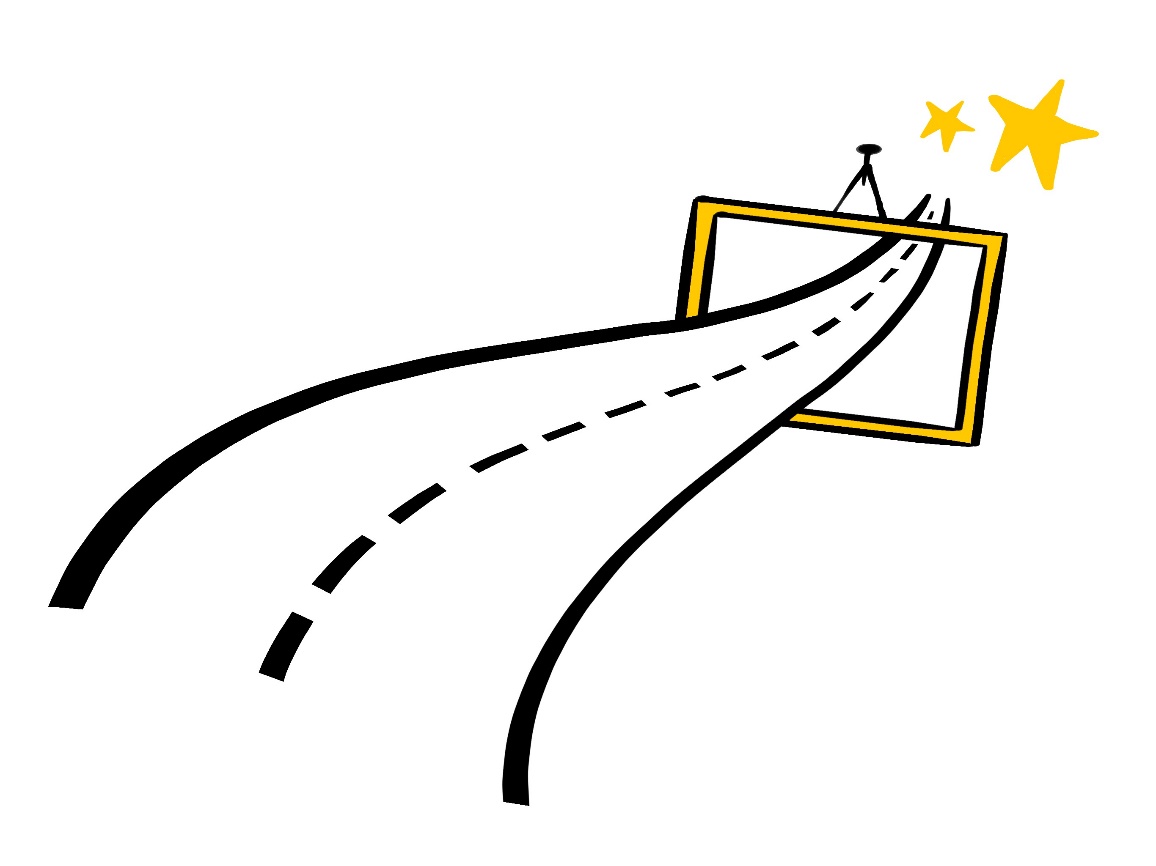 [Speaker Notes: ”Otillåten påverkan” införs som ett nytt brott
Utifrån samhällets utveckling och den rådande situationen ser SKR ett behov av att regeringen ser över om ett nytt brott, otillåten påverkan, kan införas. Brottet skulle kunna konstrueras likt lagstiftning som finns för olaga förföljelse (stalkning) och grov fridskränkning och bygga på att fler gärningar utgör led i en upprepad kränkning av en personen. Ett sådant brott skulle möjliggöra lagföring av de som idag systematiskt utsätter anställda för påverkan genom aktiviteter som ligger inom ramen för vad som bedöms som lagligt samt öka möjligheten att lägga samma flera olika aktiviteter för att uppnå ett högre straffvärde. Frågan skulle kunna omhändertas i utredningen Åtgärder mot otillåten påverkan och korruption  (Dir. 2022:112) där författnings-ändringar kan föreslås.

OBS! Regeringen har lagt ned ovanstående utredning och vid möte med SKR uppgett att ett sådant brott är mycket svårt att införa
 
Skärpt ansvar för de sociala medieföretagen
Mot bakgrund av den ökade användningen av sociala medier ser SKR ett behov av att se över hur man kan skärpa de sociala medieföretagens ansvar när det gäller hat, hot, trakasserier och annan otillåten påverkan på plattformarna. Särskilda åtgärder krävs för att motverka det näthat som idag påverkar förtroendevalda, olika yrkesgrupper och andra demokratiaktörer i sina uppdrag. Näthatet påverkar också vårt samhälle i stort, genom att bland annat bryta ner tilltron till beslutsfattande församlingar, tilltron till myndigheter och nyhetsmedier samt att det starkt avgränsar viljan att delta i det demokratiska samtalet. En översyn skulle kunna identifiera vilka delar av rättskedjan som behöver utvecklas och effektiviseras för att motverka näthatet.
Såväl betänkandet från Kommittén Nationell satsning på medie- och informationskunnighet och det demokratiska samtalet (SOU 2020:56) som Europarådets rapport Hatretorik och falska nyheter - effekten på lokala och regionala förtroendevaldas arbetsvillkor lyfter behoven av
en övergripande nationell strategi för att hantera näthat och falska nyheter samt uppnå en stark motståndskraft, och
en översyn av rättsliga åtgärder mot näthat.
 
Kommunen/regionen som målsägande vid polisanmälan
När otillåten påverkan och hot ska polisanmälas är det idag den enskilde tjänstepersonen som är målsägande, vilket innebär att personuppgifter och hemadress röjs till den misstänkte. Detta minskar anställdas vilja att polisanmäla de brott de utsätts för. Oro finns också för att en polisanmälan ”eldar på” hoten än mer, särskilt som det vanligtvis inte blir några konsekvenser för gärningsmannen utifrån befintlig lagstiftning. Det är svårt att få dessa personer dömda, bland annat med hänvisning till att vissa handlingar som kan uppfattas som hotfulla i sig inte är brottsliga. Straffvärdet är också lågt vid eventuell dom. Samma resonemang finns beträffande anmälan jämlikt 3 kap. 3 a § arbetsmiljölagen (1977:1160) till Arbetsmiljöverket vid allvarliga hot och våldshändelser. SKR ser att det här bör vara kommunen/regionen och inte ansvarig chef som är anmälare SKR utesluter inte att liknande behov kan finnas beträffande arbetsskadeanmälan till Försäkringskassan. 
Att otillåten påverkan, hot och våld mot anställda ska betraktas som otillåten påverkan, hot och våld mot offentlig verksamhet är viktigt, och SKR ser ett behov av att utreda detta i syfte att brotten ska kunna lagföras som brott mot offentlig verksamhet, där verksamhetens juridiska person blir målsägande i stället för den enskilde tjänstepersonen. 
 
Polisiära resurser för att skydda kommunal personal
Polisens ansvar kan förstärkas när det gäller otillåten påverkan mot tjänstepersoner och förtroendevalda i kommuner och regioner då det handlar om lokal kriminell inverkan som är direkt samhällspåverkande och demokratihotande. SKR vill understryka vikten av tillgång till stöd från polisen när tjänstepersoner och förtroendevalda polisanmäler hot, vid ansökan om handräckning samt genom hot- och riskbedömningar i olika lägen. SKR är väl medvetna om den utmaning inom kompetensförsörjningen som polisen liksom den kommunala och regionala välfärden står inför. Icke desto mindre får inte välfärdens personal stå ensamma och oskyddade inför otillåten påverkan, hot och våld. Utan polisens medverkan i dessa delar når vi inte kriminalpolitikens mål - att minska brottsligheten och öka människors trygghet.]
SKR:s arbete (i urval) - I
Nära samverkan med Socialstyrelsen och Myndigheten för trossamfund
Nära samverkan med facken – Säkerhetsdialogen/Sunt arbetsliv
Nätverk för enhetschefer i utlokaliserade socialkontor
Riktat krisstöd till utsatta kommuner – VO/AG/JU/KO
Särskild tjänst och nätverk med kommuner/myndigheter mot otillåten påverkan och välfärdsbrottslighet 
Kommunnätverk mot segregation (fd Delmos nätverk)
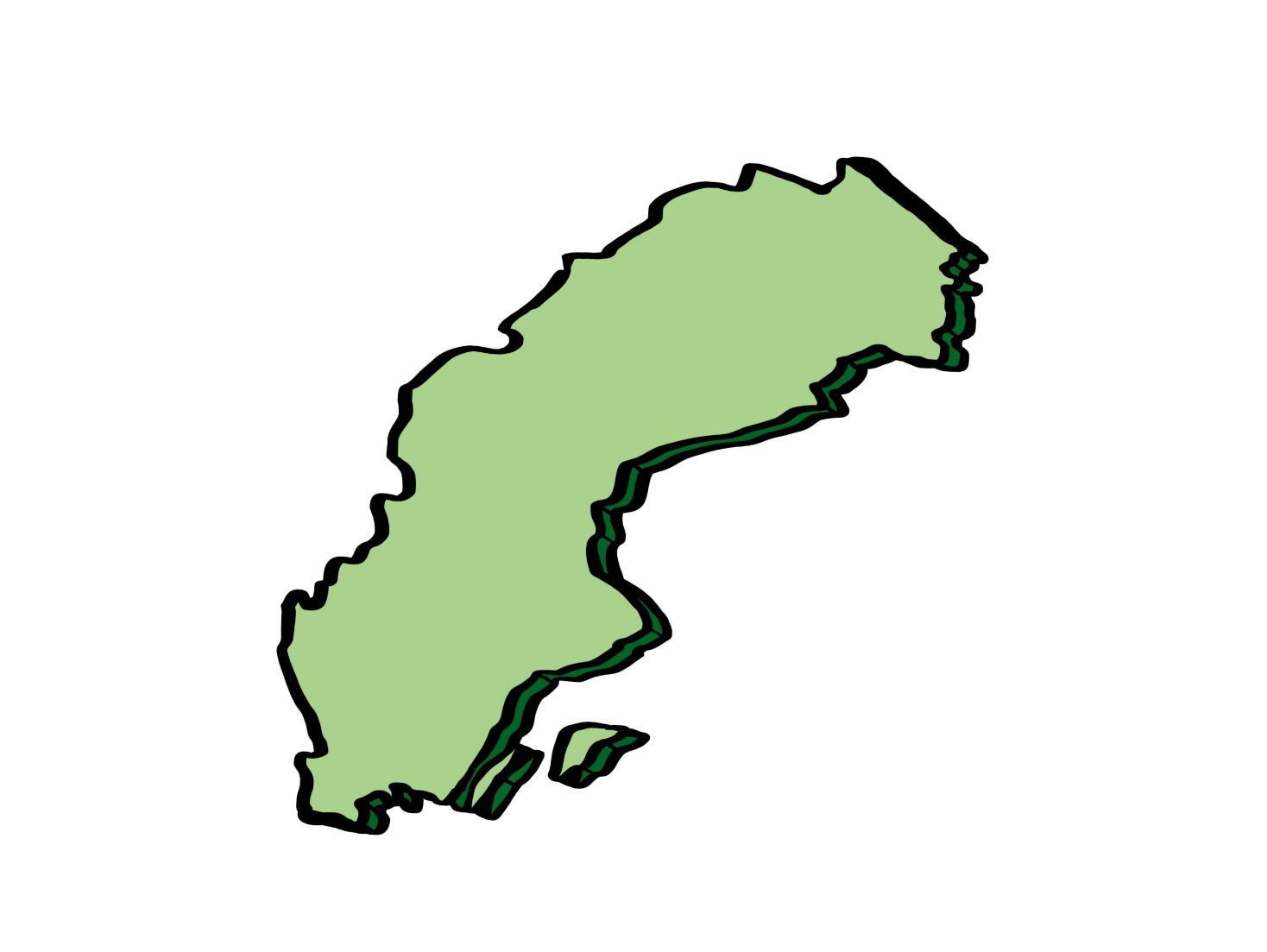 SKR:s arbete (i urval) - II
Workshop om socialtjänstrådgivning på nätet (chattfunktion) 19 april
Konferens 31 maj om ”Hur kan socialtjänsten bygga tillit där misstron är stor?”
Dialog med Skatteverket om förebyggande sekretessmarkering.
Vad man får dela vid brottslighet i HVB – PM från SKR
Utbildningar och stödmaterial på skr.se
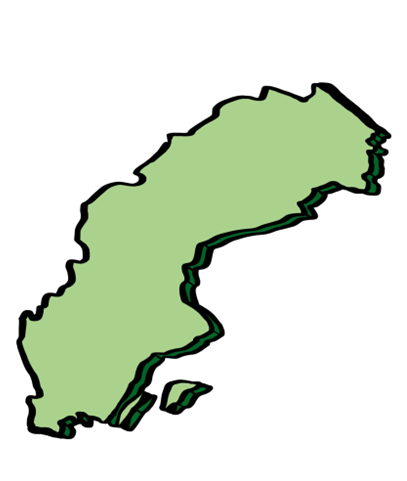 [Speaker Notes: ” Vissa personer behöver ha någon form av skydd för sina personuppgifter redan i ett förebyggande syfte till exempel på grund av att de har ett yrke som typiskt sett innebär en ökad risk för hot. I sådana fall kan du normalt sett tilldela en sekretessmarkering men även skyddad folkbokföring kan komma i fråga om kraven för detta är uppfyllda.
När en person ansöker om skyddad folkbokföring eller sekretessmarkering i förebyggande syfte till exempel på grund av sitt arbete behöver du i de flesta fall inte säkerställa att hen har flyttat eftersom att risken för hot finns i framtiden. Det kan till exempel gälla poliser, åklagare eller vittnen där gärningspersonen inte vet vem vittnet är. Det kan även gälla andra yrkesgrupper som inte tillhör en myndighet, men där det kan finnas en förhöjd risk att bli utsatt för hot eller trakasserier.
Till en ansökan i förebyggande syfte ska det normalt finnas någon form av intyg från arbetsgivarens säkerhetsavdelning, arbetsgivare eller motsvarande. Om det inte finns någon säkerhetsavdelning kan vi hänvisa personen till Polismyndigheten. Vi kan också själva begära ett yttrande från Polismyndigheten, lämna inte ut mer uppgifter än vad som är nödvändigt. Om det är ett vittne som söker skydd i förebyggande syfte ska det finnas ett intyg eller yttrande från polisen i utredningen. Ett beslut om att bevilja skyddade personuppgifter i förebyggande syfte ska normalt vara tidsbegränsat till fem år.”
Länken till Skatteverket hemsida där det finns generell information om skydd samt ansökningsblanketter är.
https://www.skatteverket.se/privat/folkbokforing/skyddadepersonuppgifter.4.18e1b10334ebe8bc80001711.html
Hoppas detta hjälper!
Om ni har några fler frågor är det bara att höra av sig.]
Tack för oss!
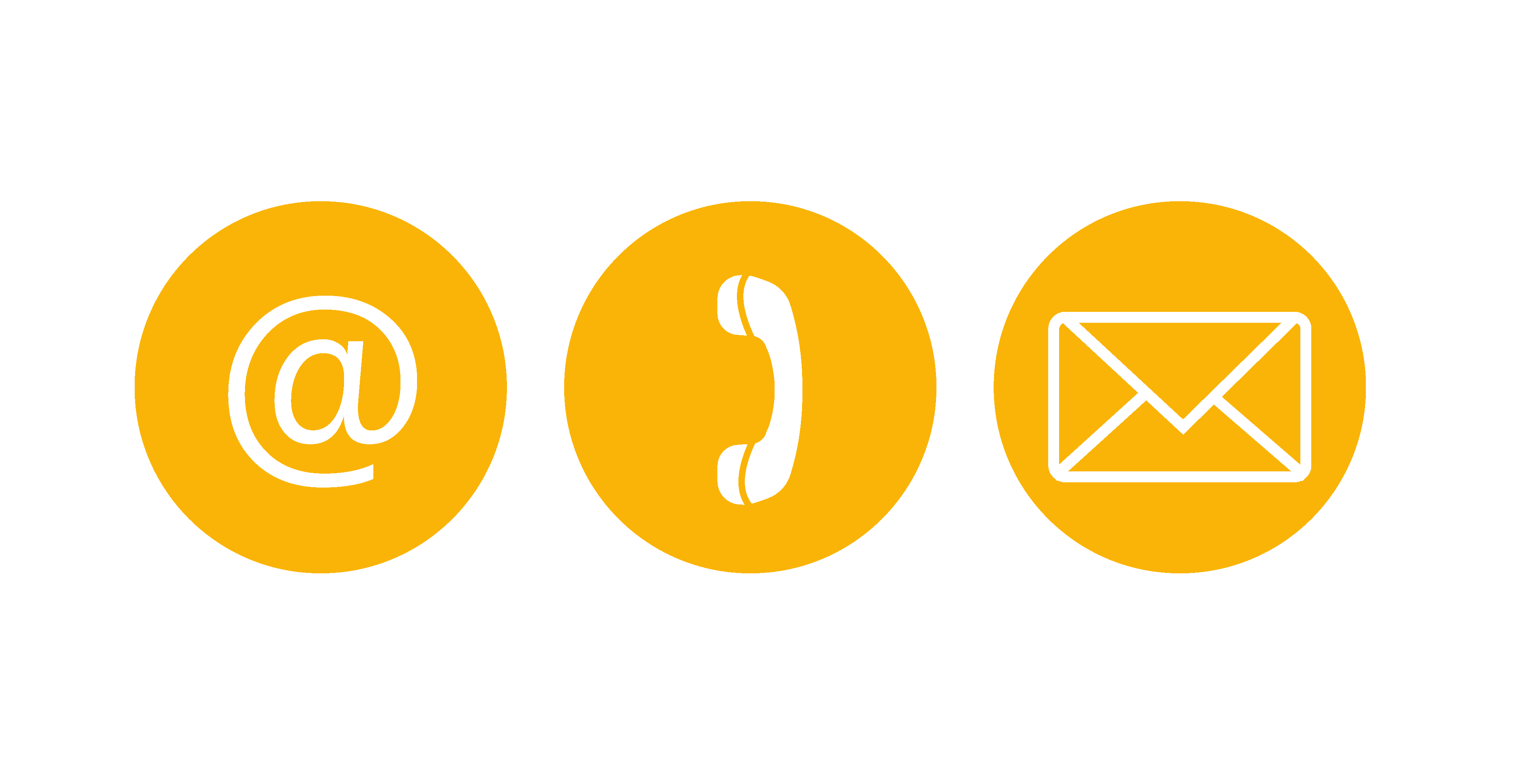 Karin Falck, Avdelningen för vård och omsorg, karin.falck@skr.se
Ove Ledin, Avdelningen för vård och omsorg, 08-452 77 66, ove.ledin@skr.se
Länsgemensamma medel i Nära vård?
Avslutning och summering
Mötestider 2023
4 oktober 13-17 Fysiskt RSS
16 maj, Digitalt RSS
12 december, 9-12 Digitalt RSS
16 mars, 09-12 Fysiskt gemensam RSS och NSK-S
12 december, 13-17
Digitalt Gemensam RSS och NSK-S
31 maj, digitalt Gemensam RSS och NSK-S
5 oktober, 09-12 Fysiskt gemensam RSS och NSK-S
[Speaker Notes: Ola]